Interessenkreisschilderfür BelletristikKlasse 1 – 4A5-Größe
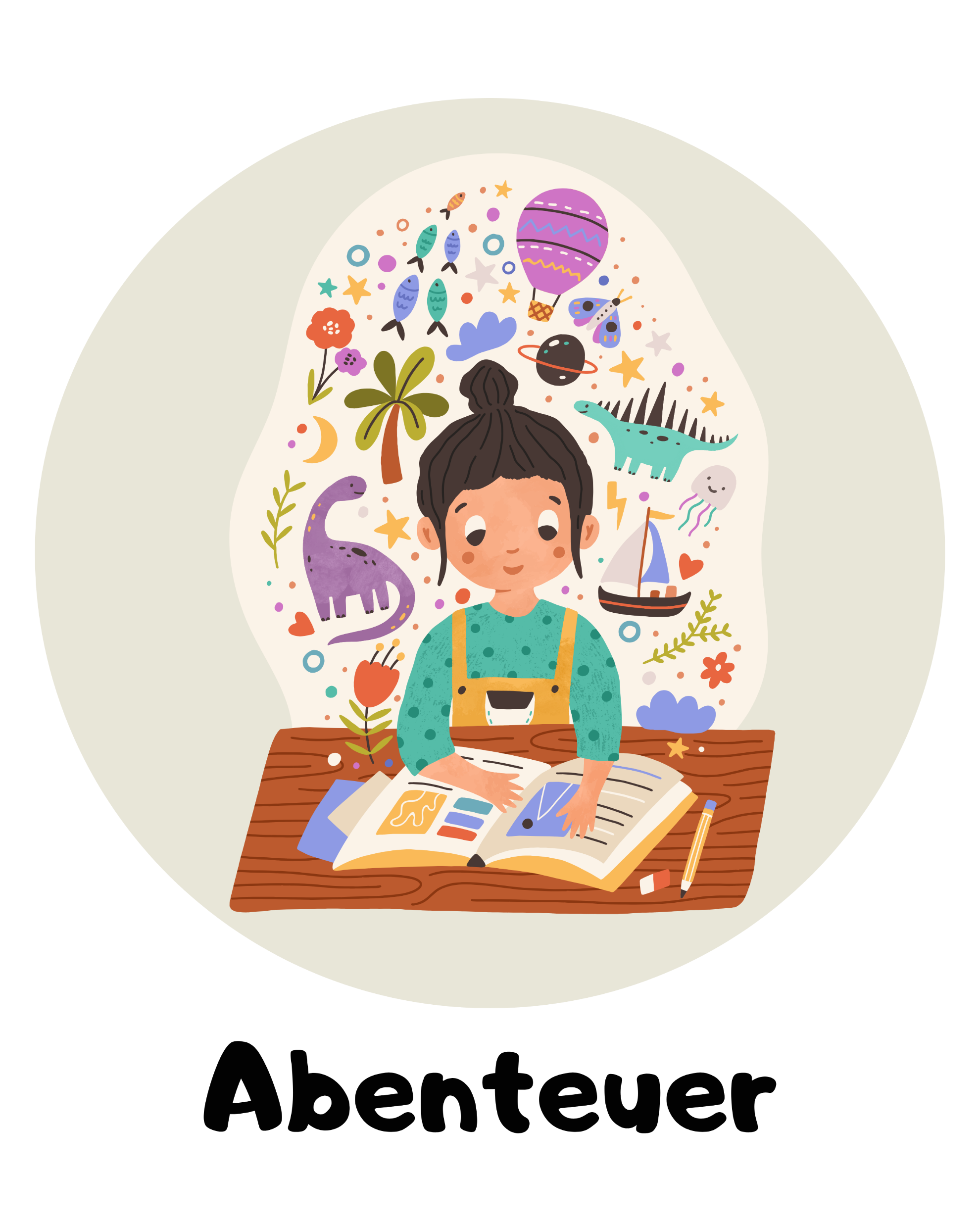 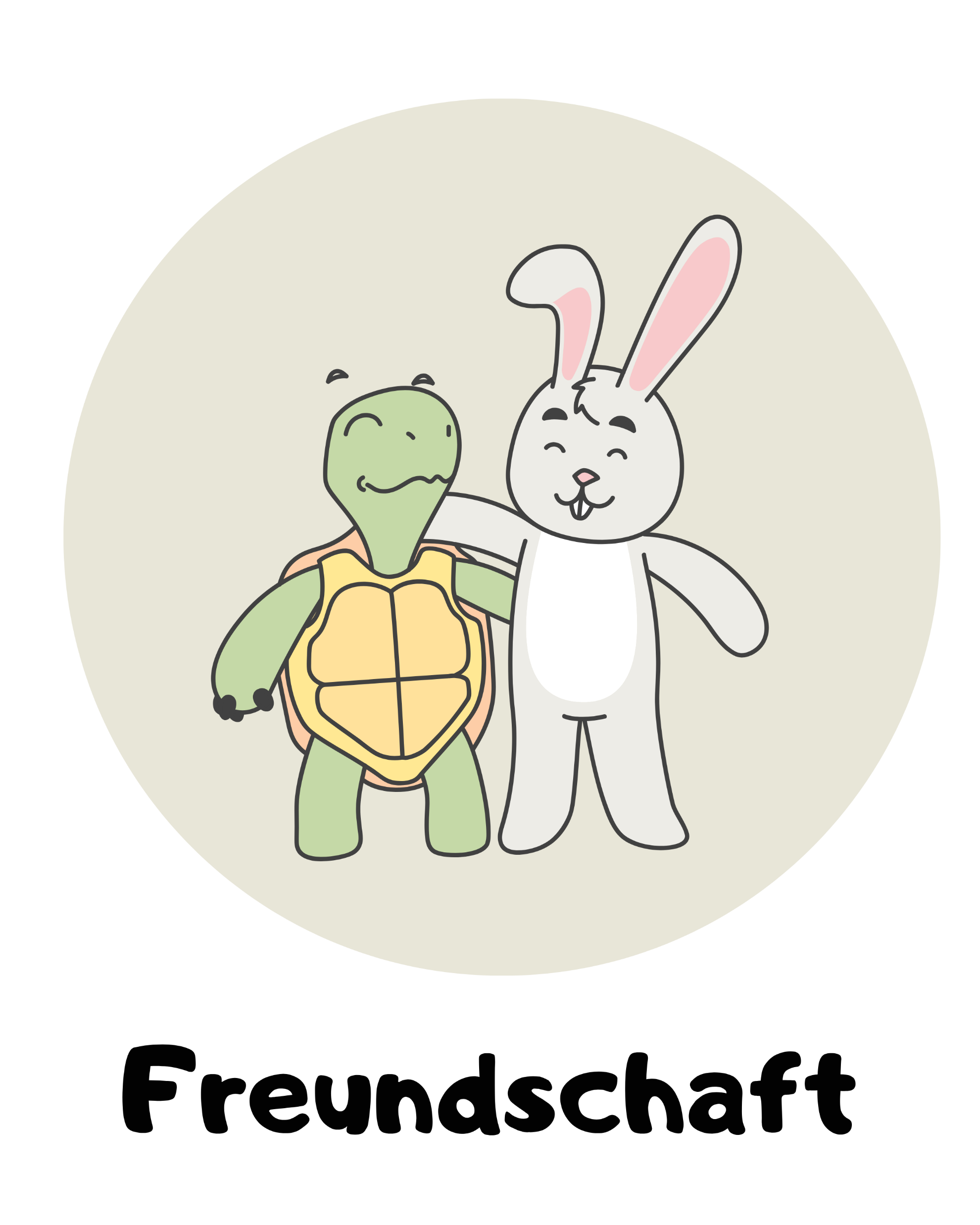 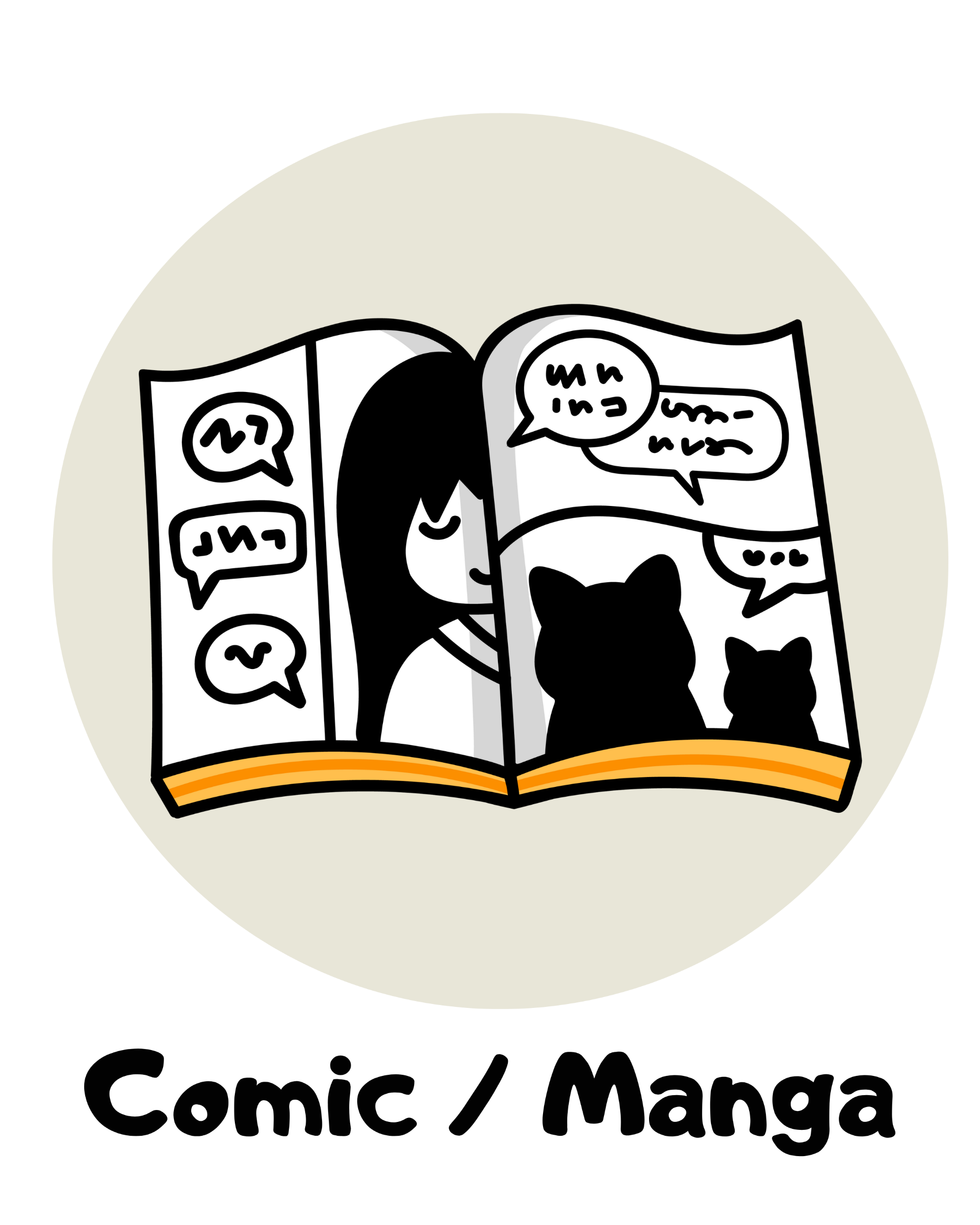 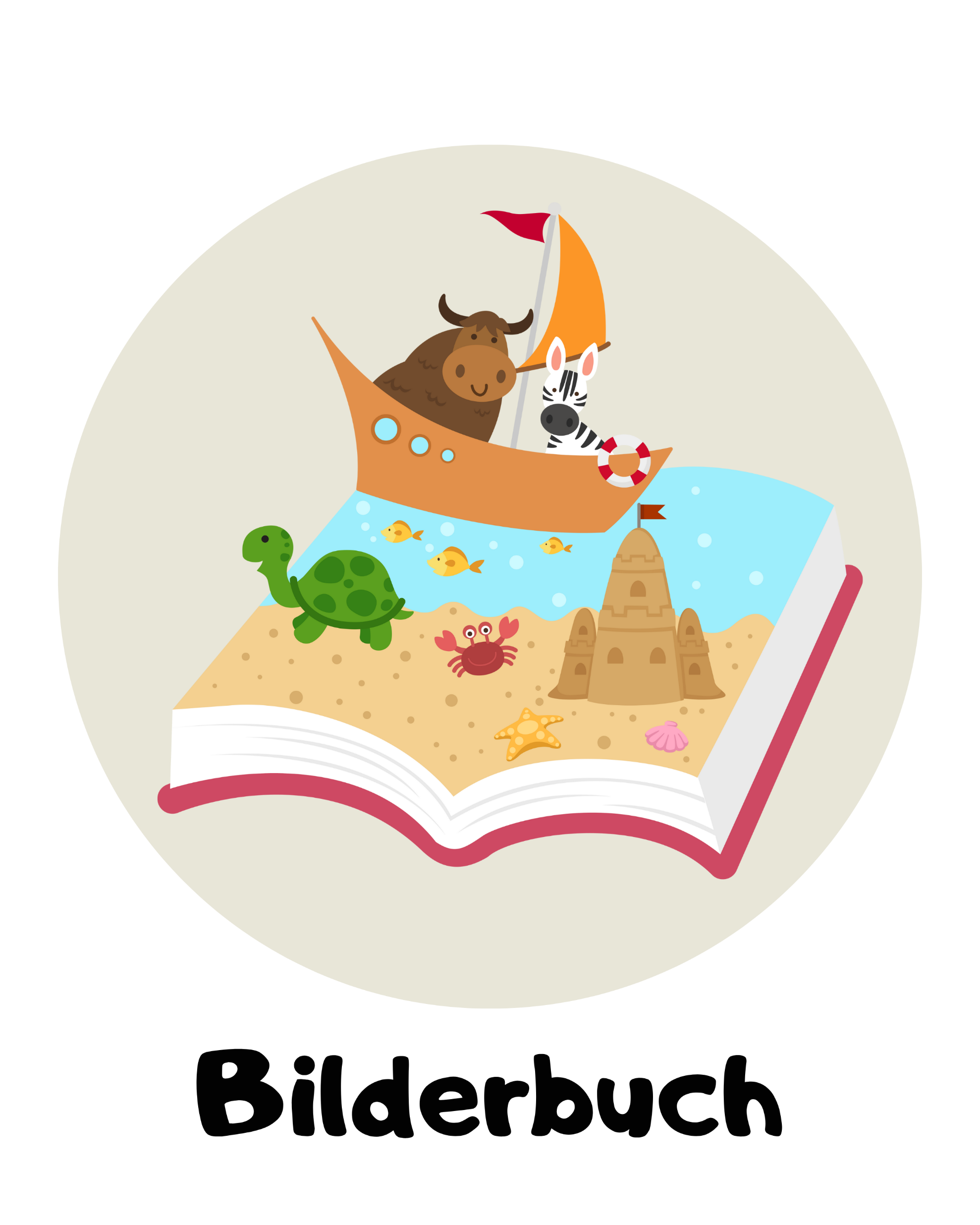 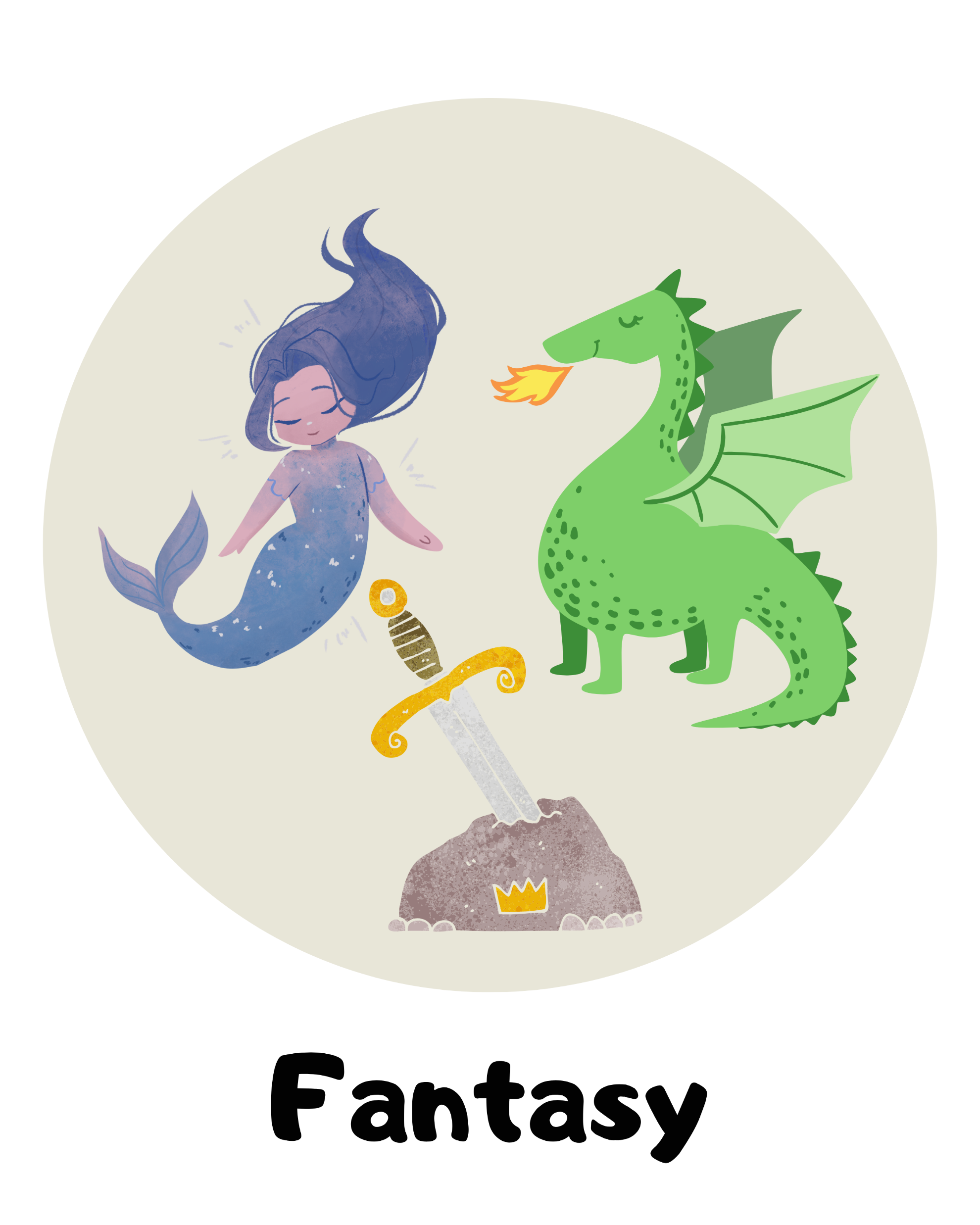 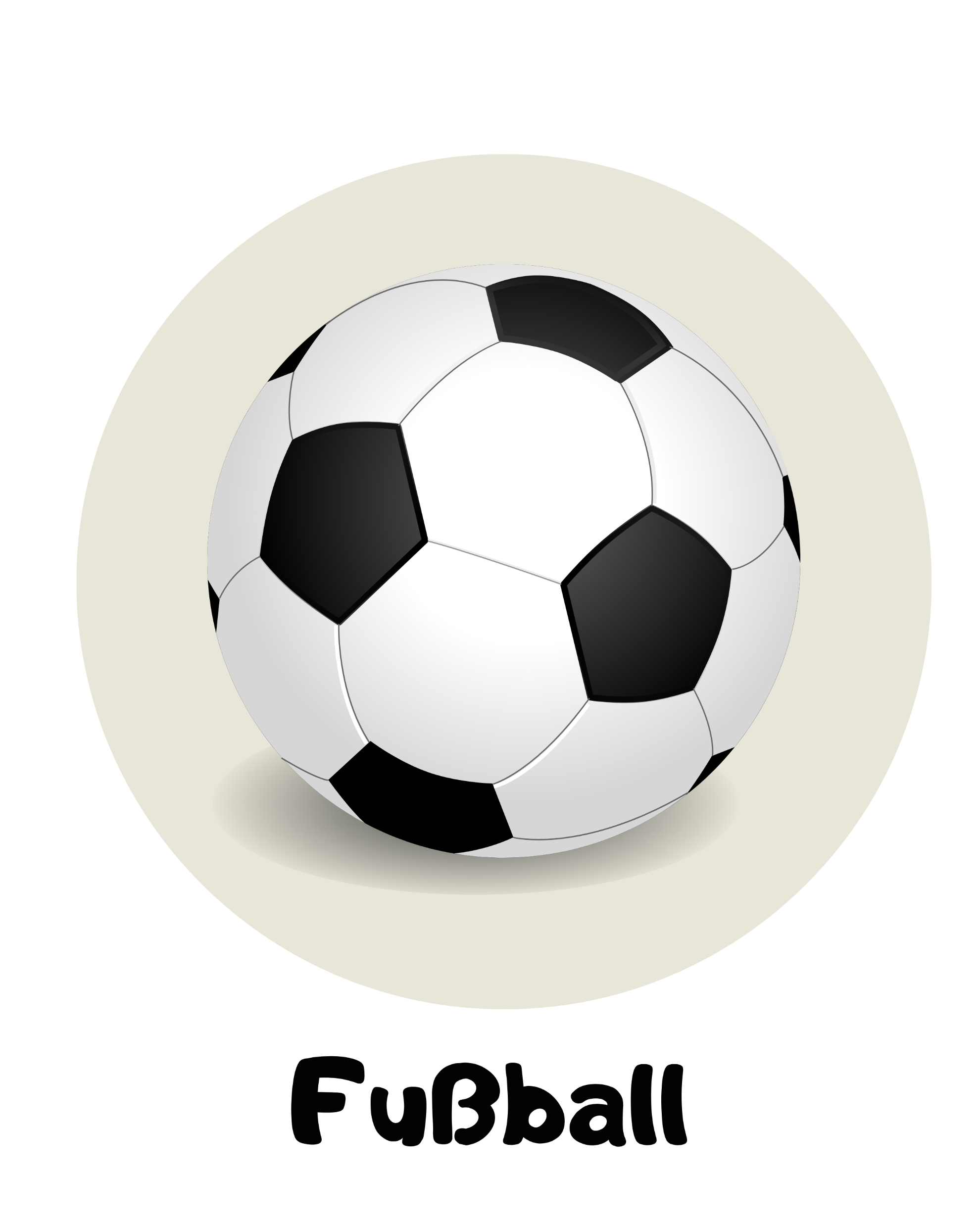 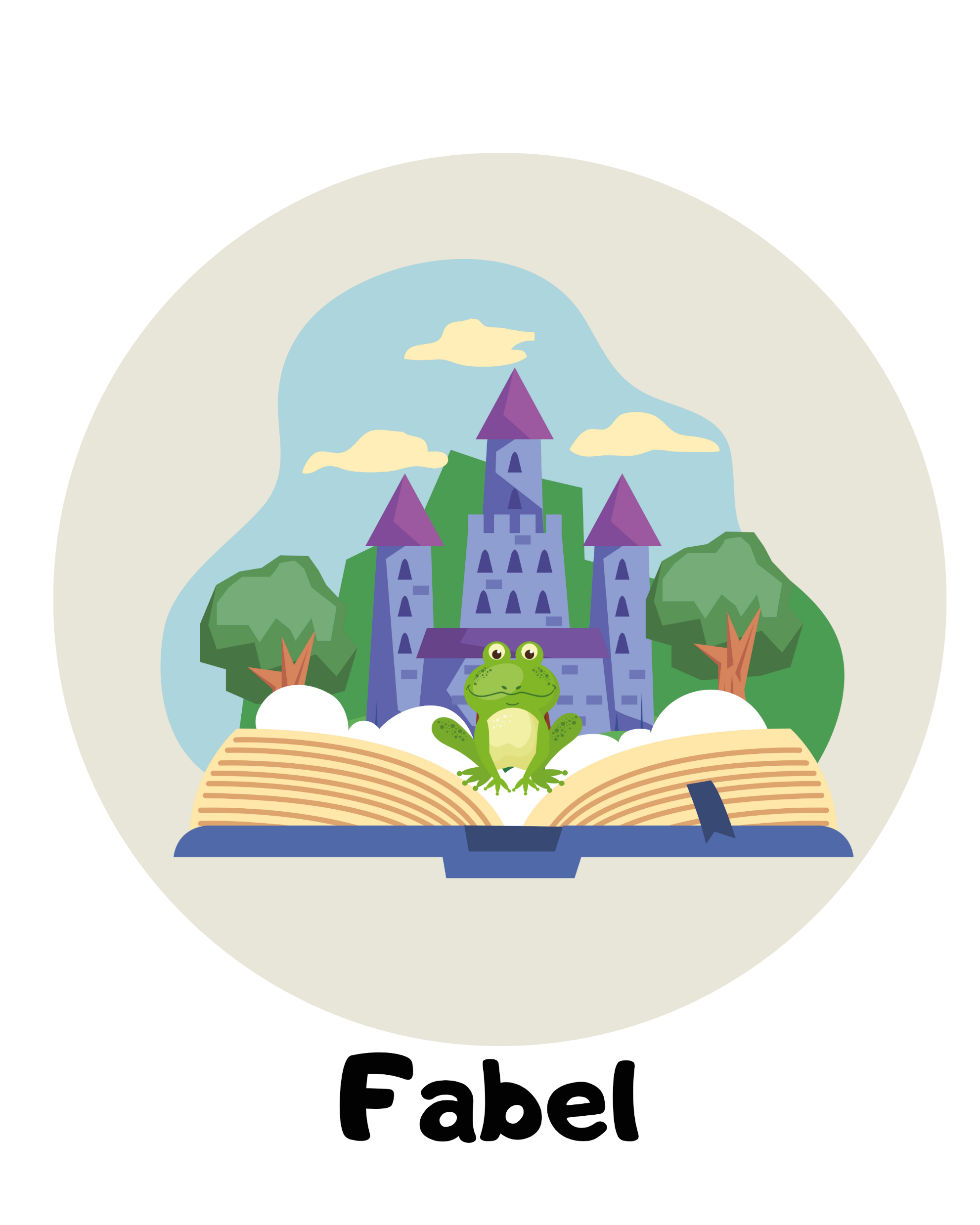 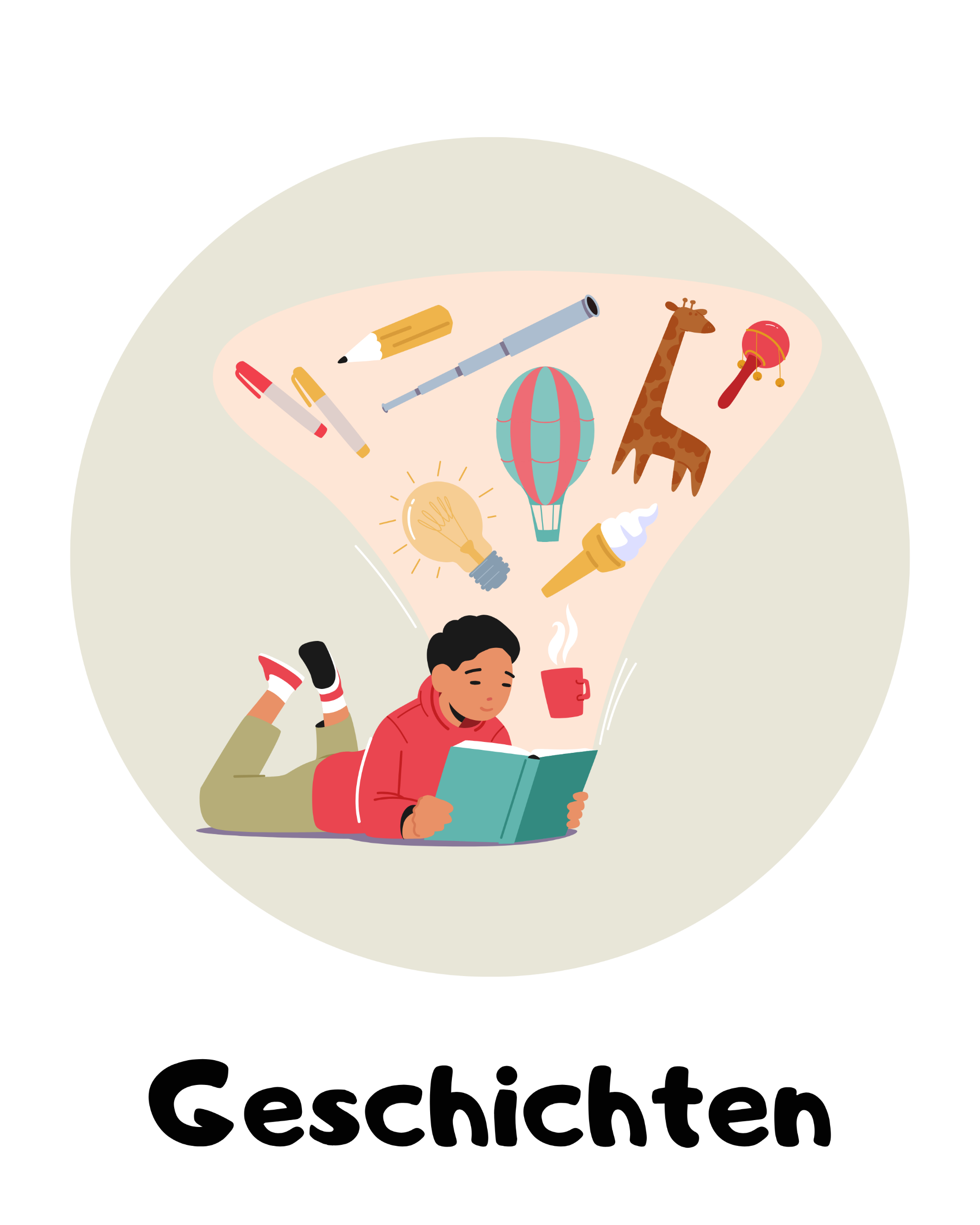 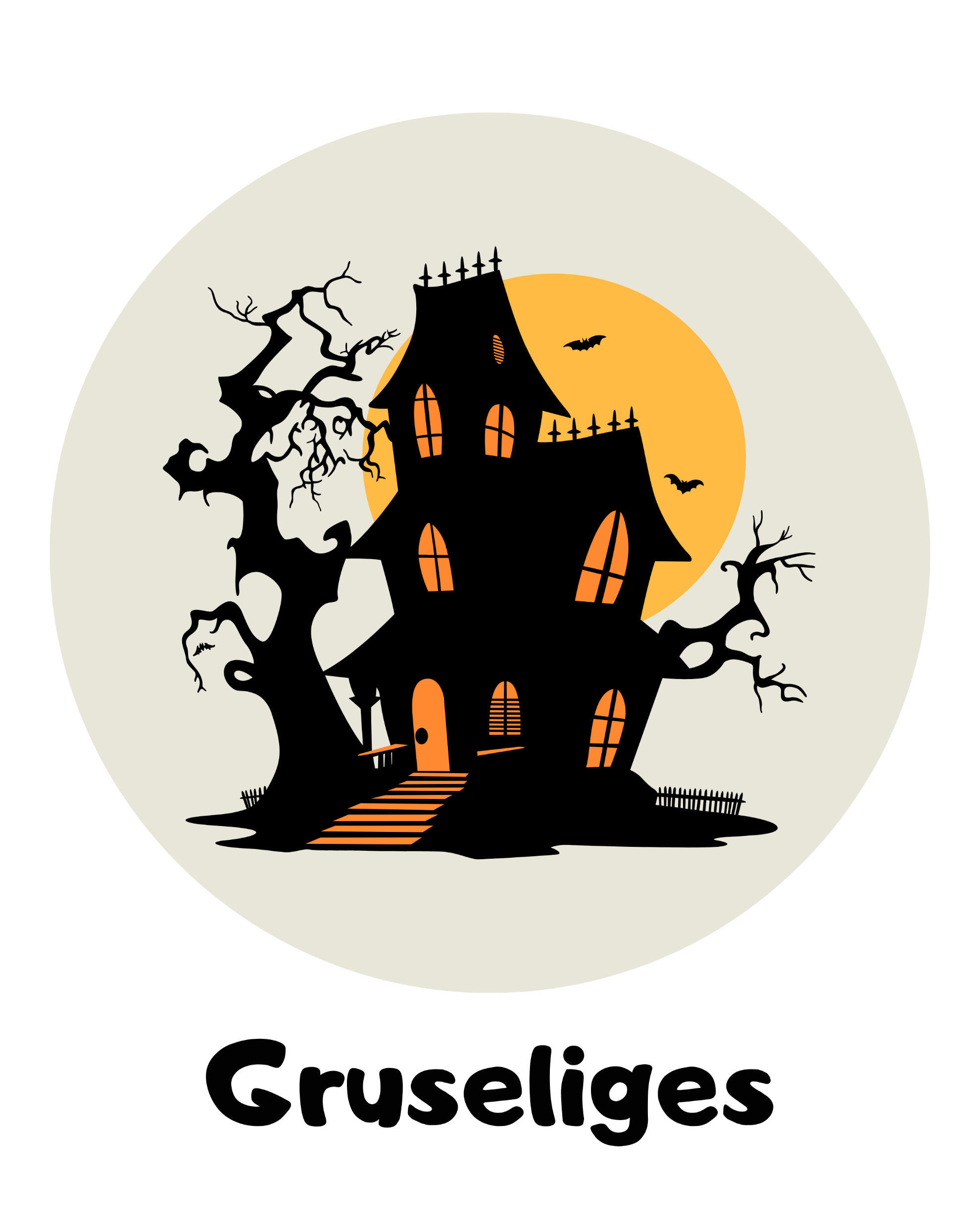 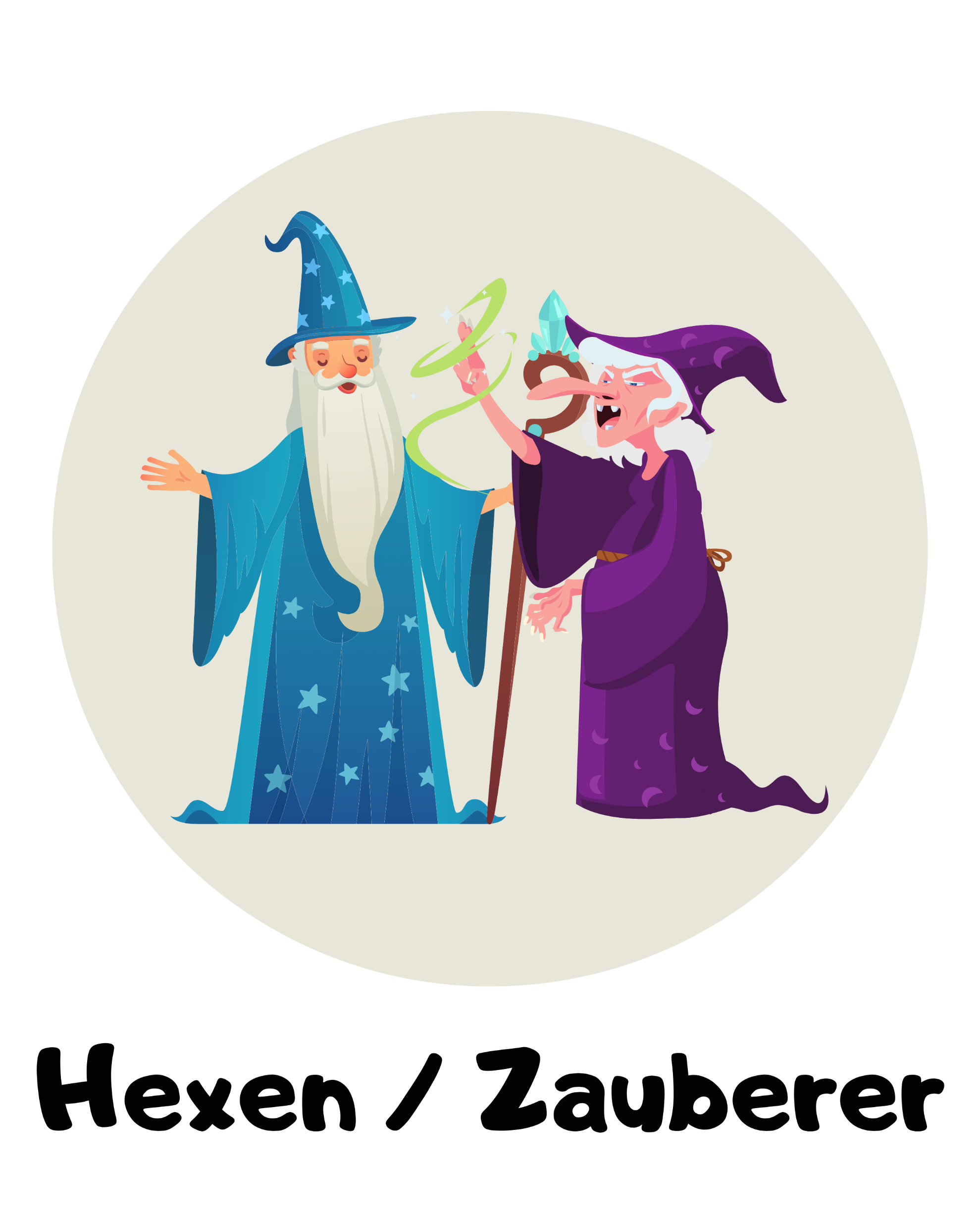 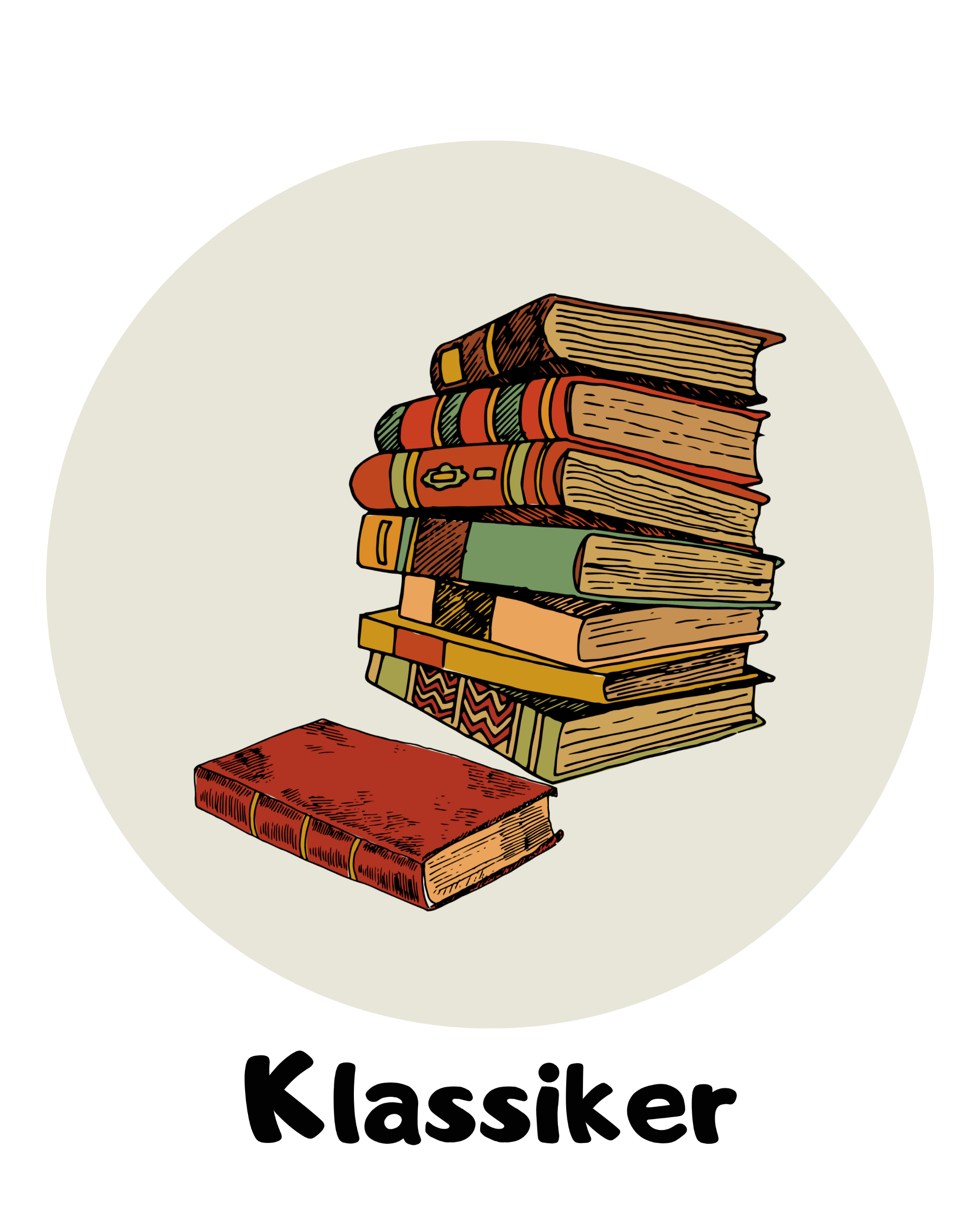 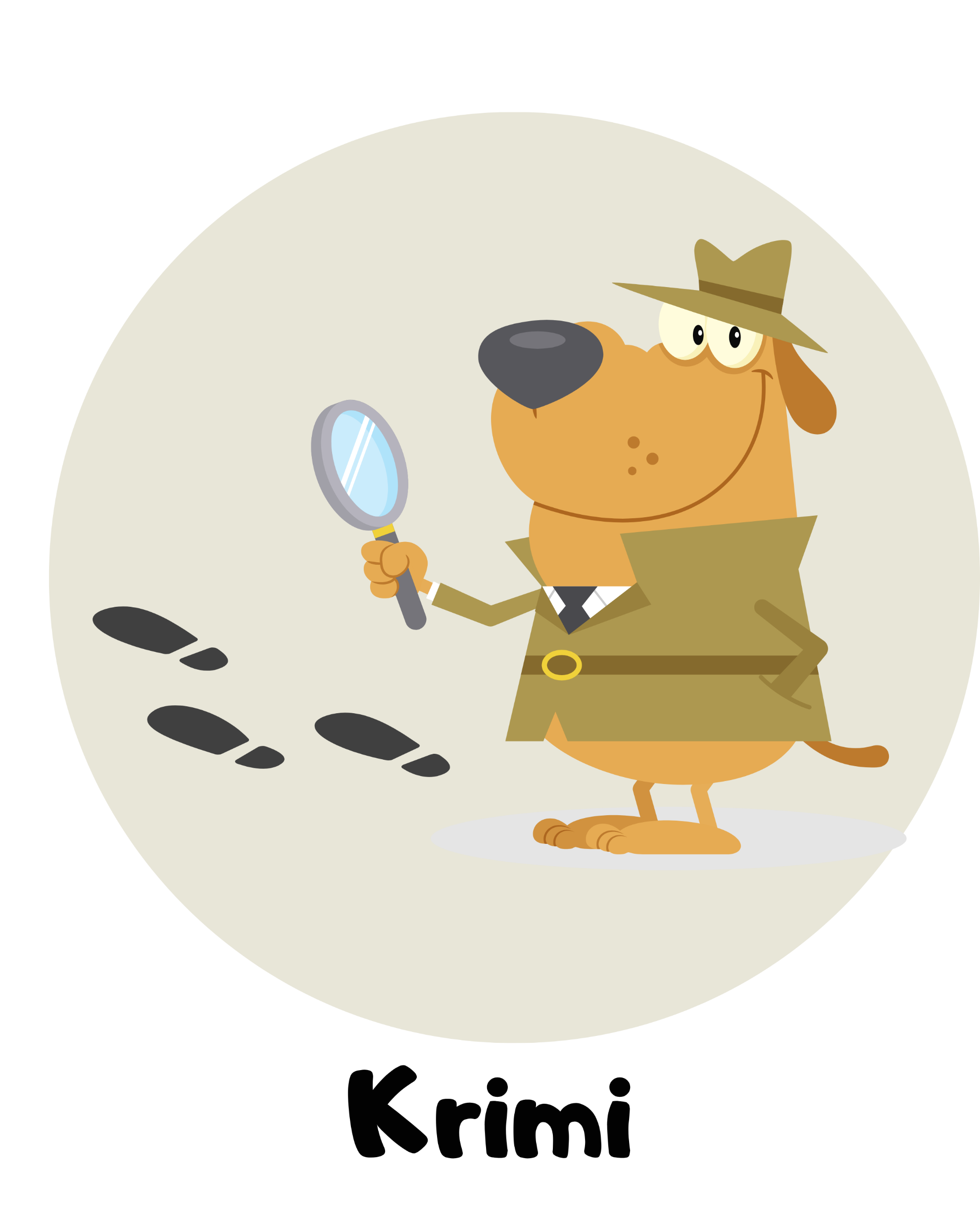 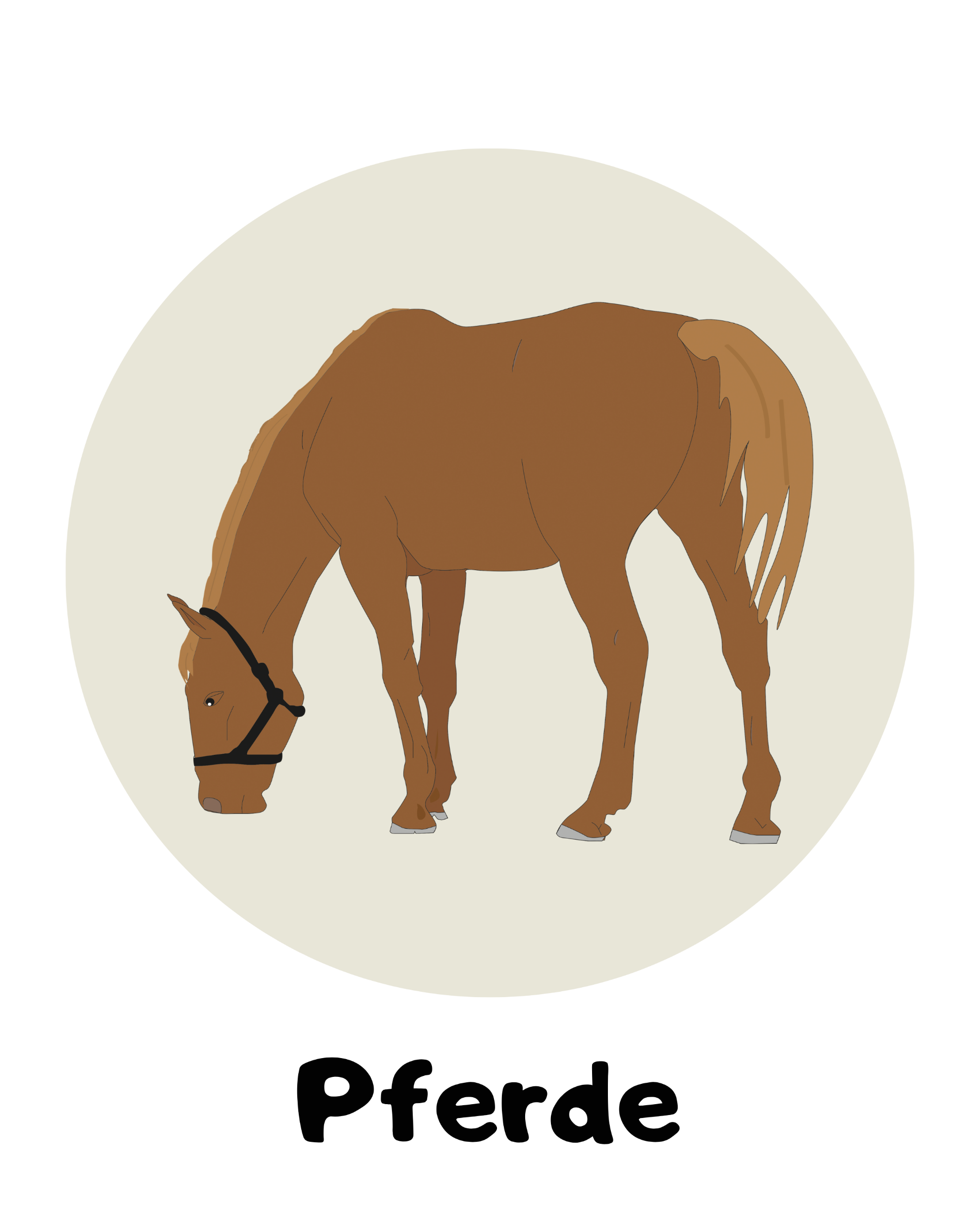 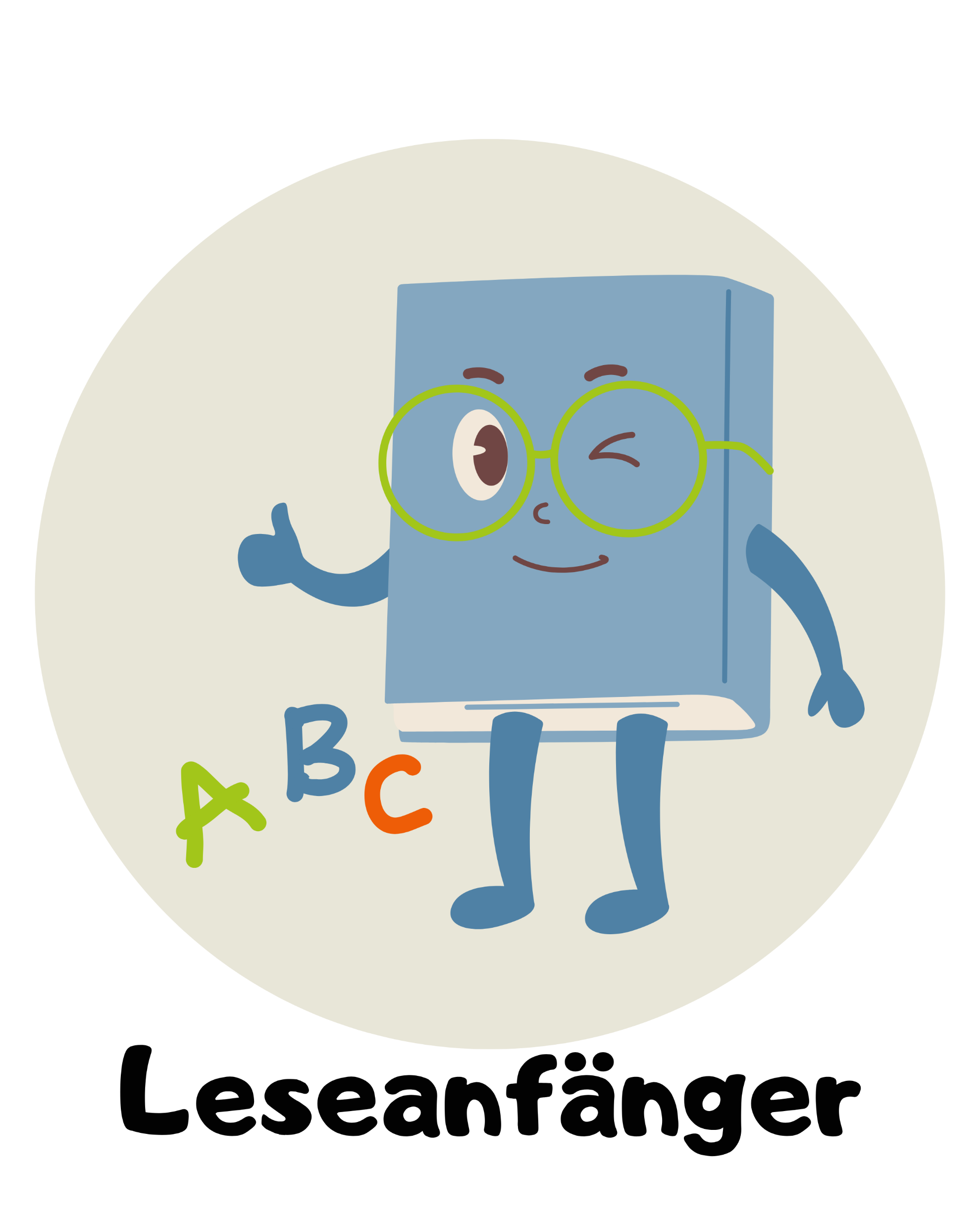 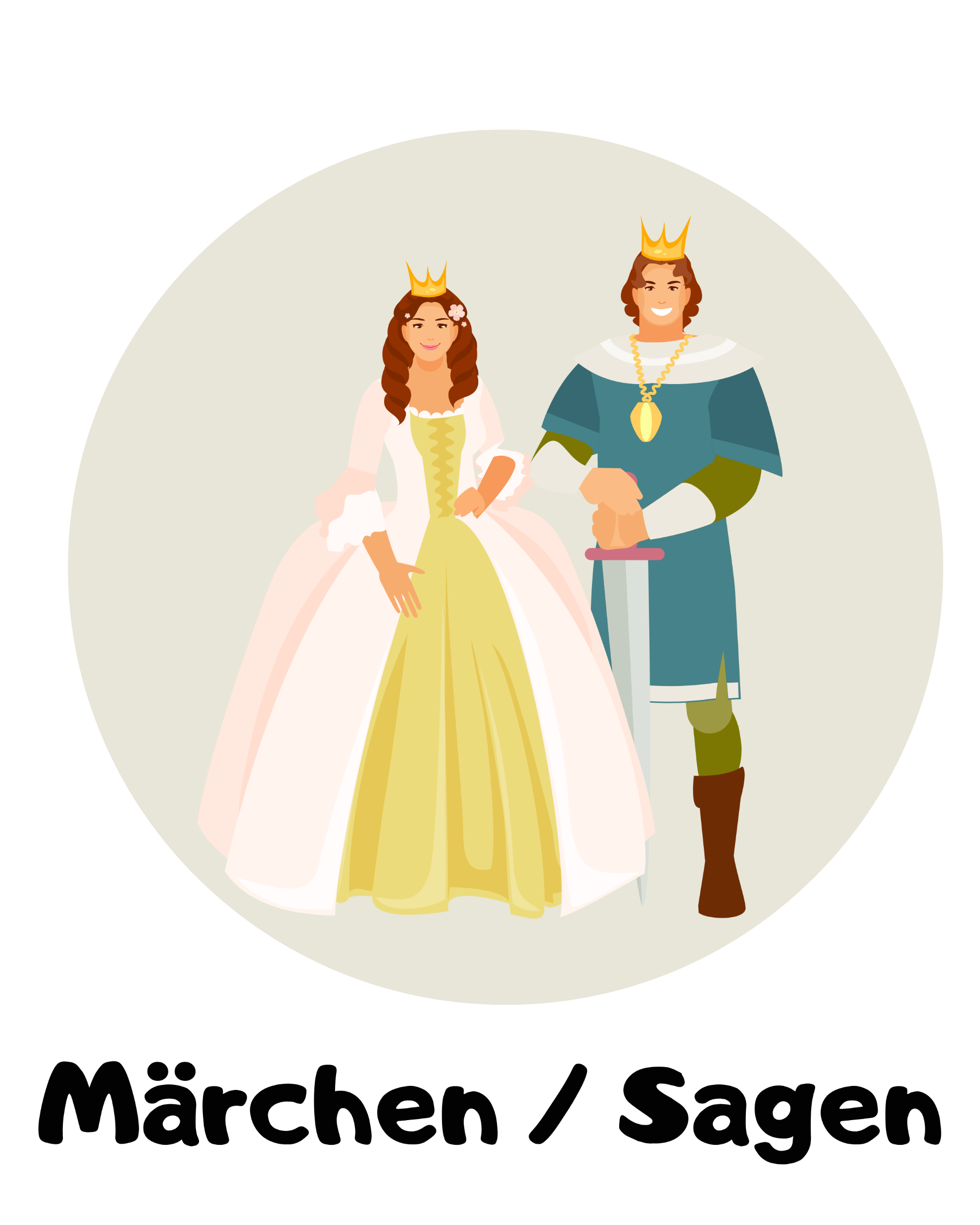 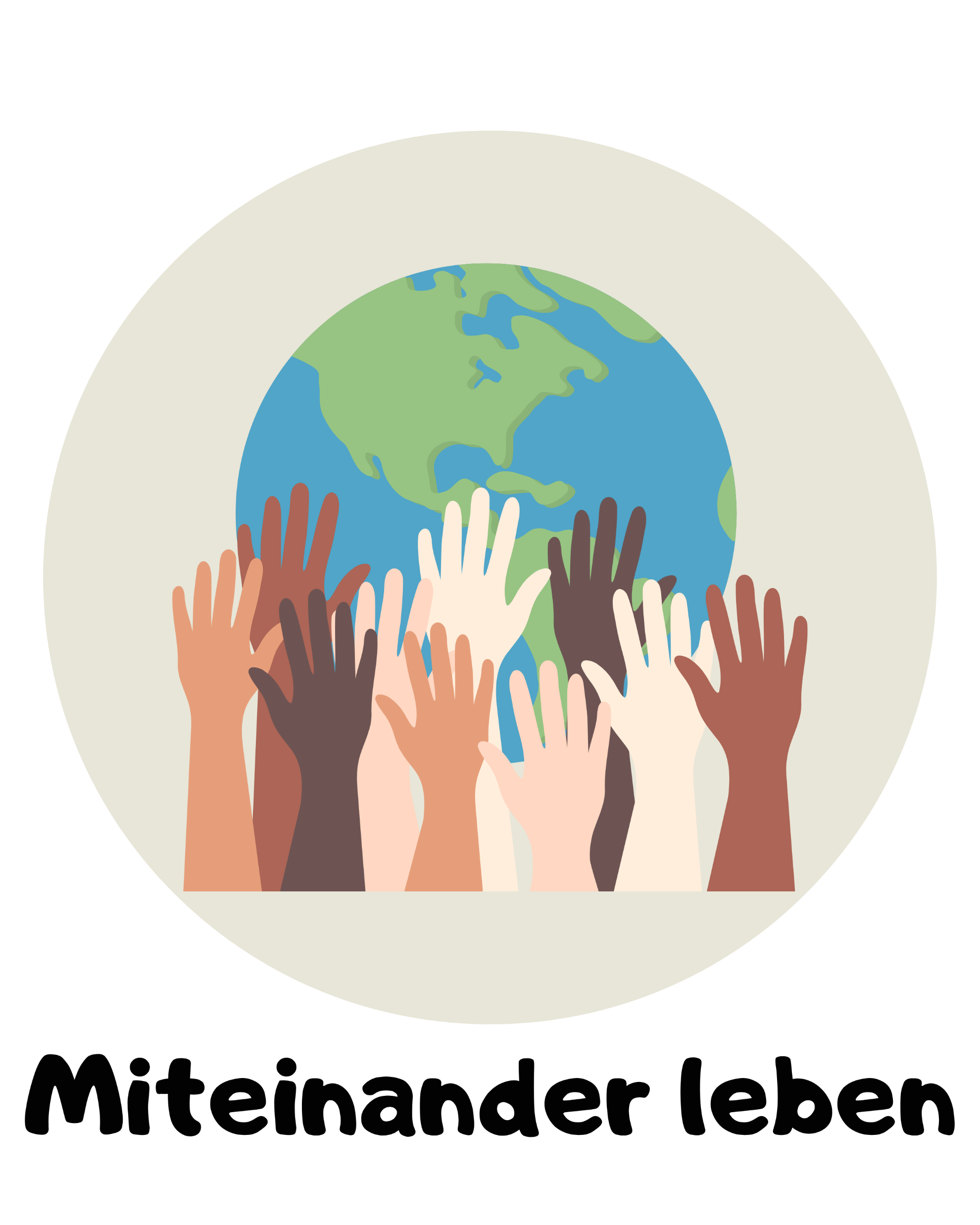 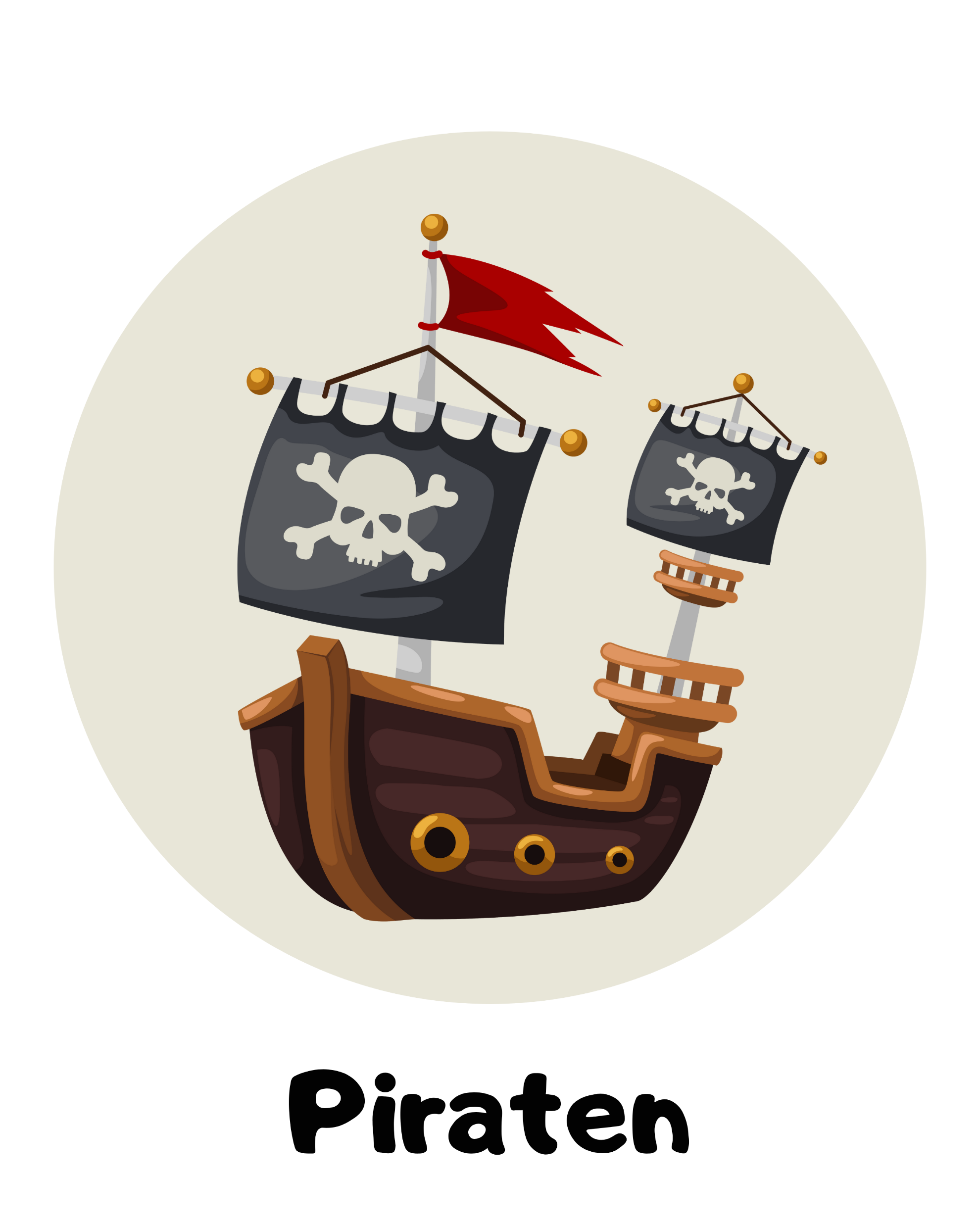 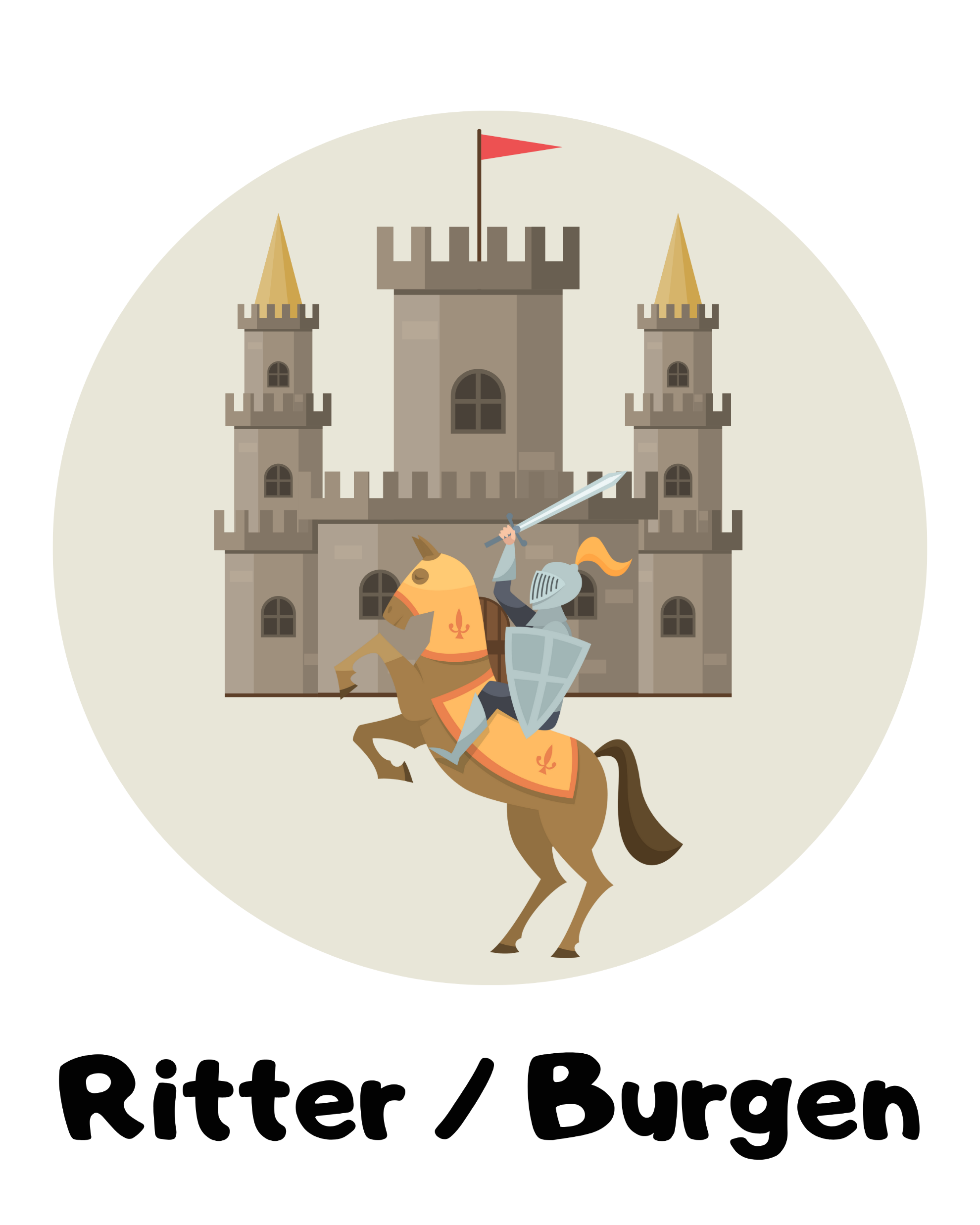 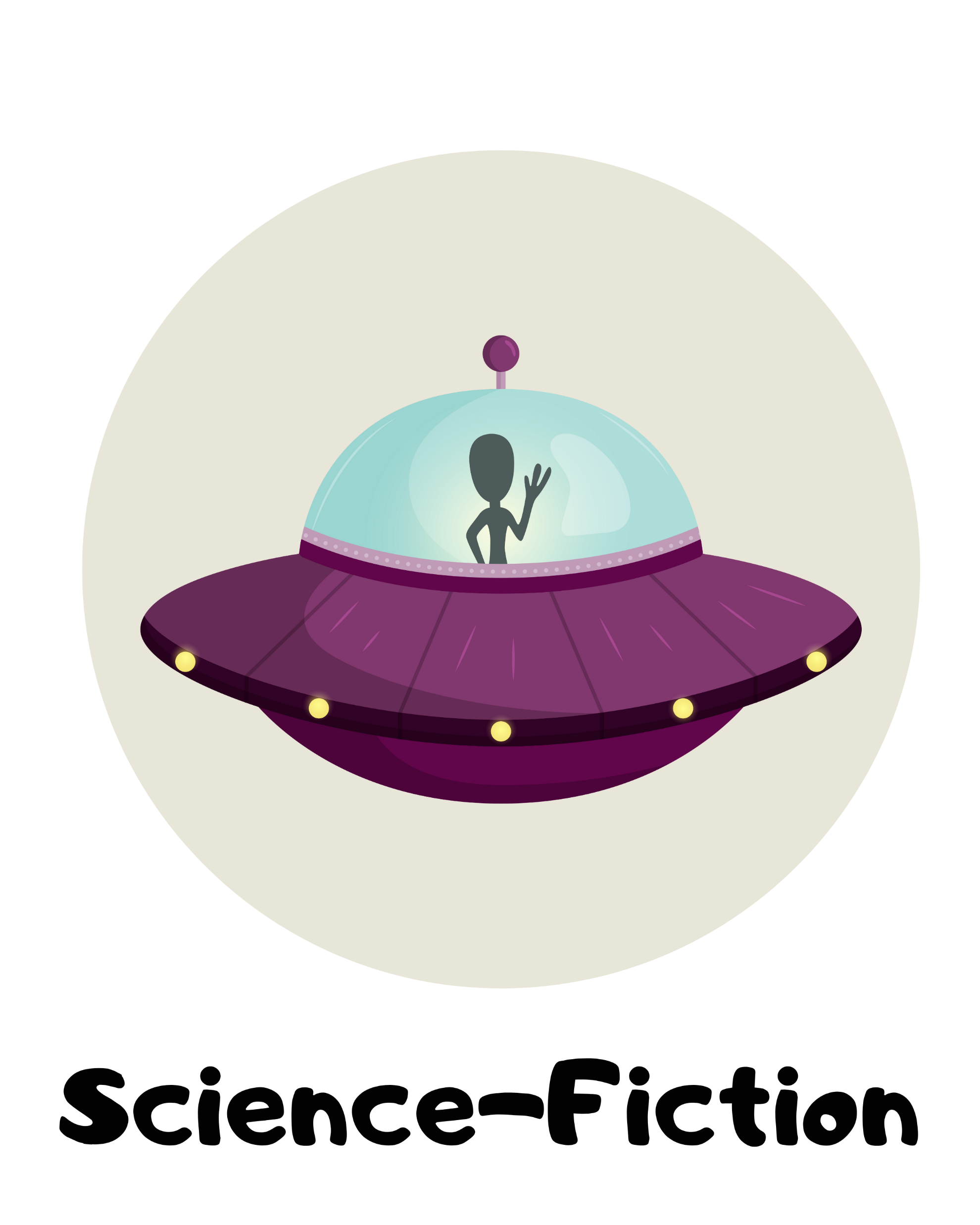 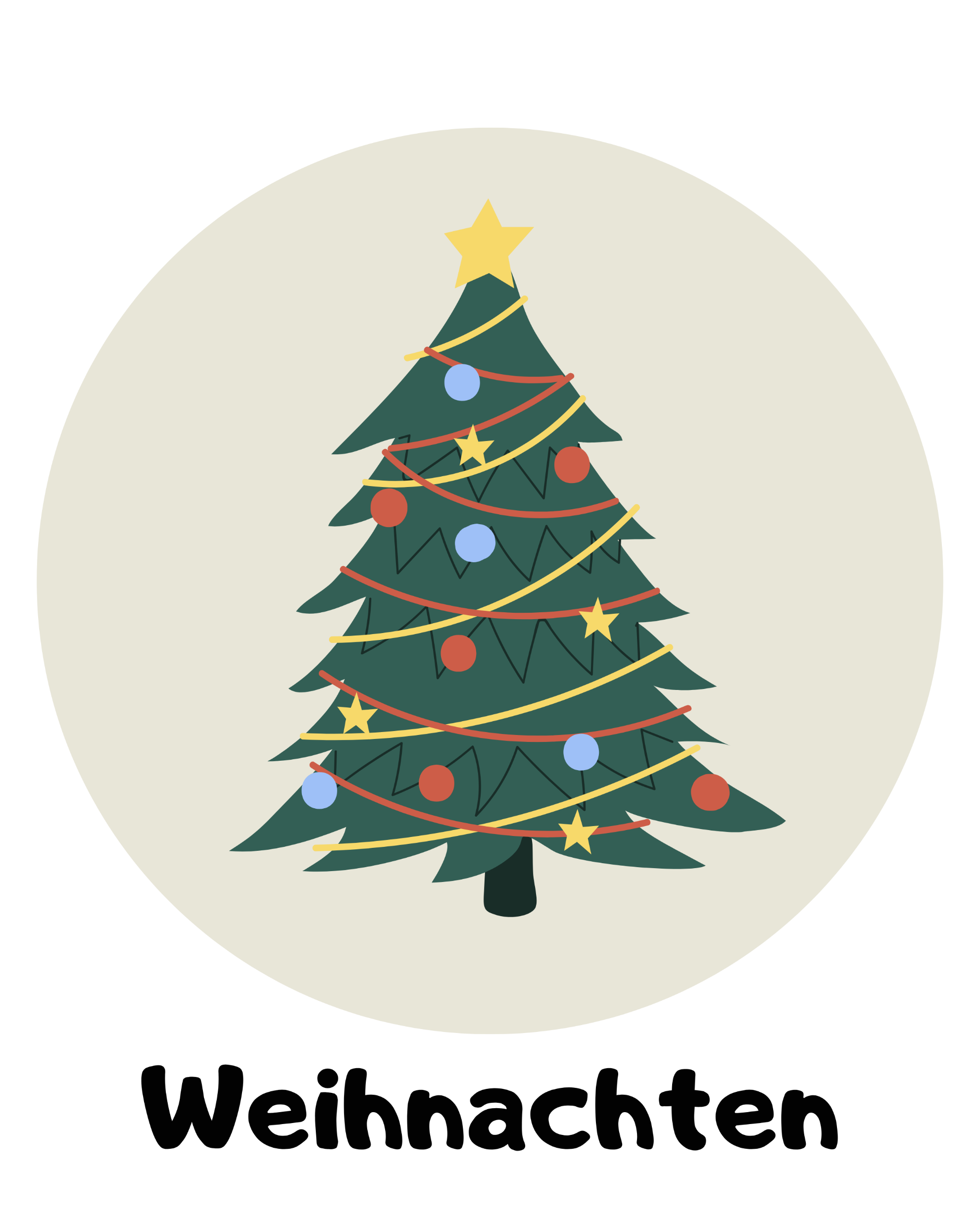 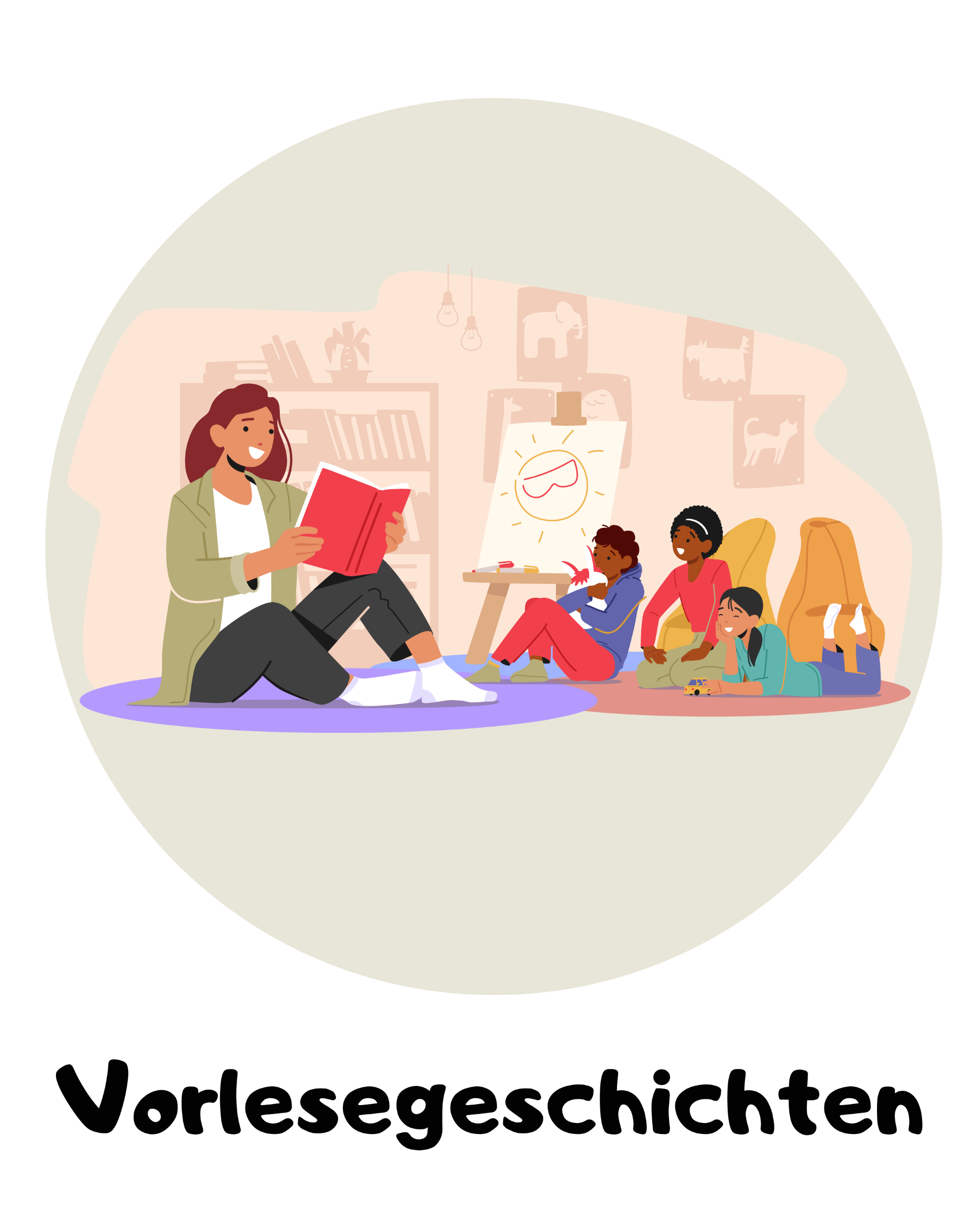 Interessenkreisschilderfür SachbuchKlasse 1 – 4DIN A5-Größe
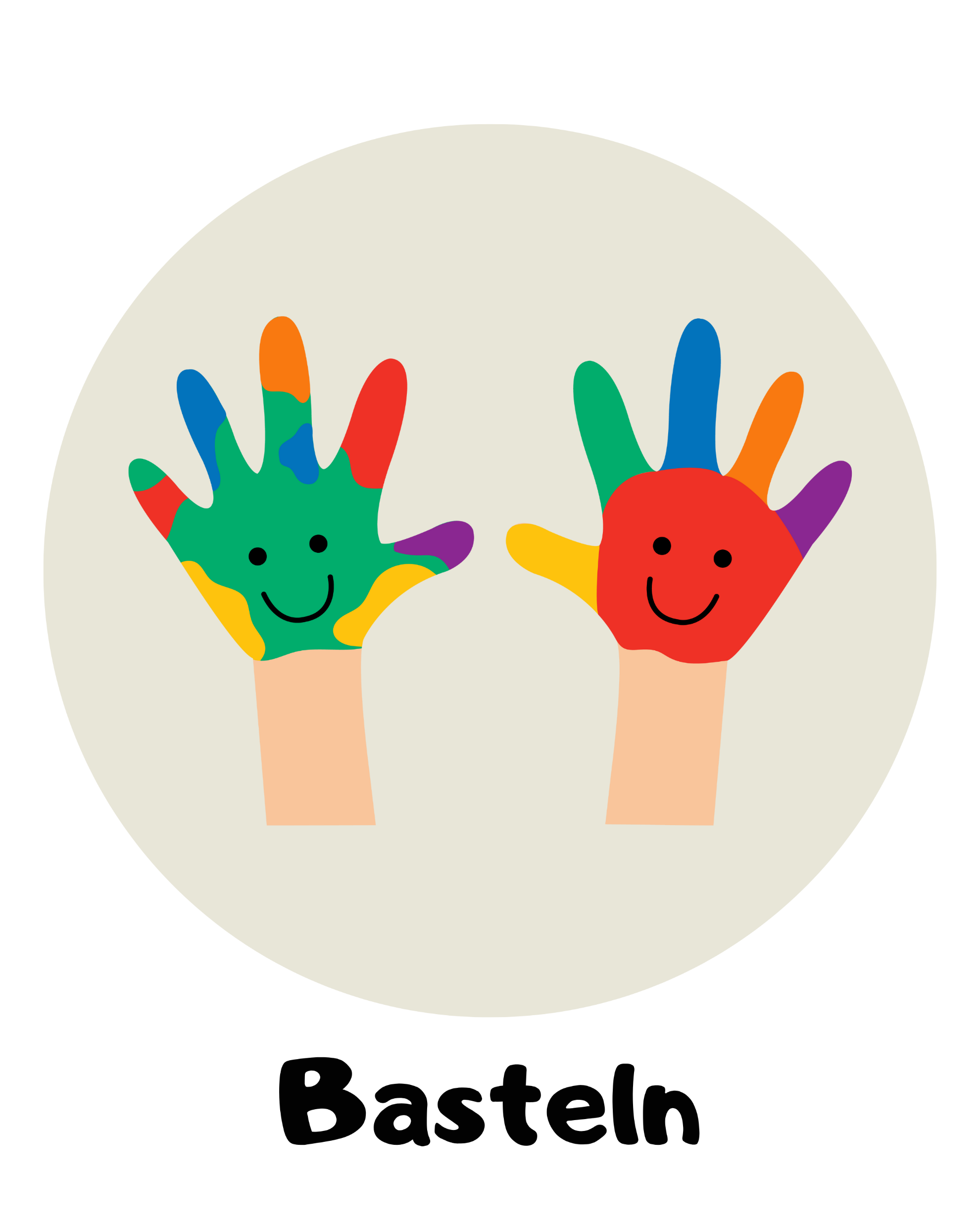 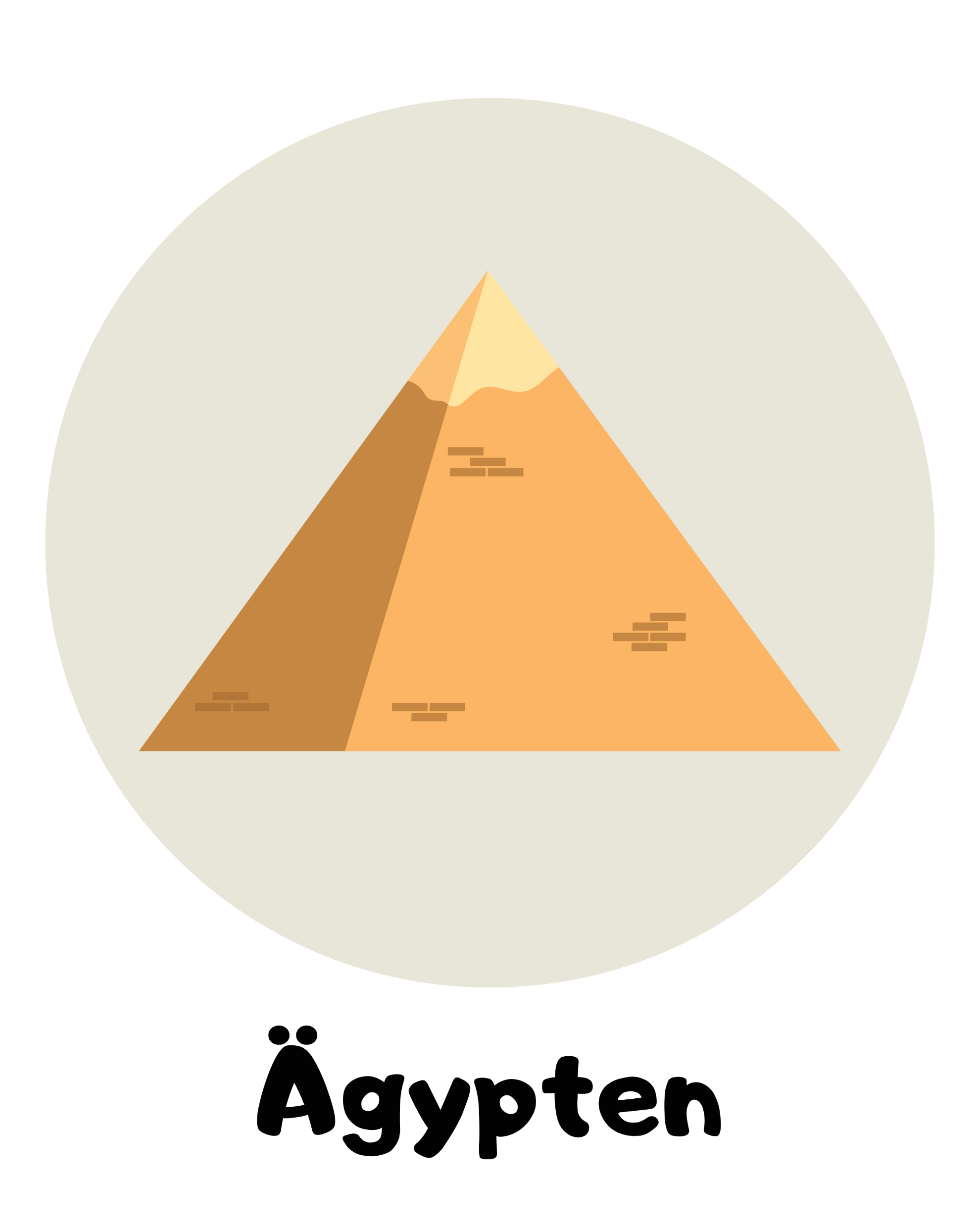 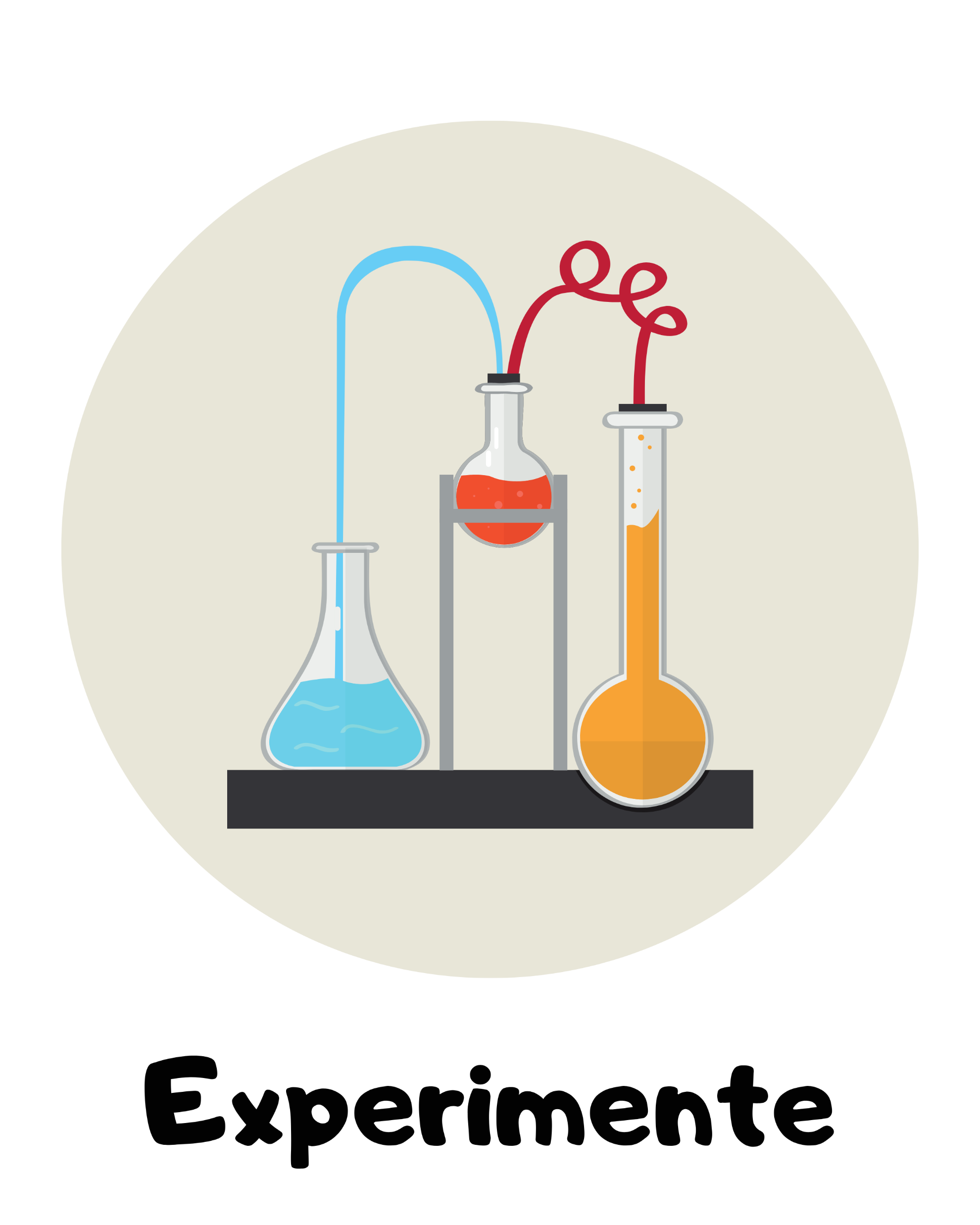 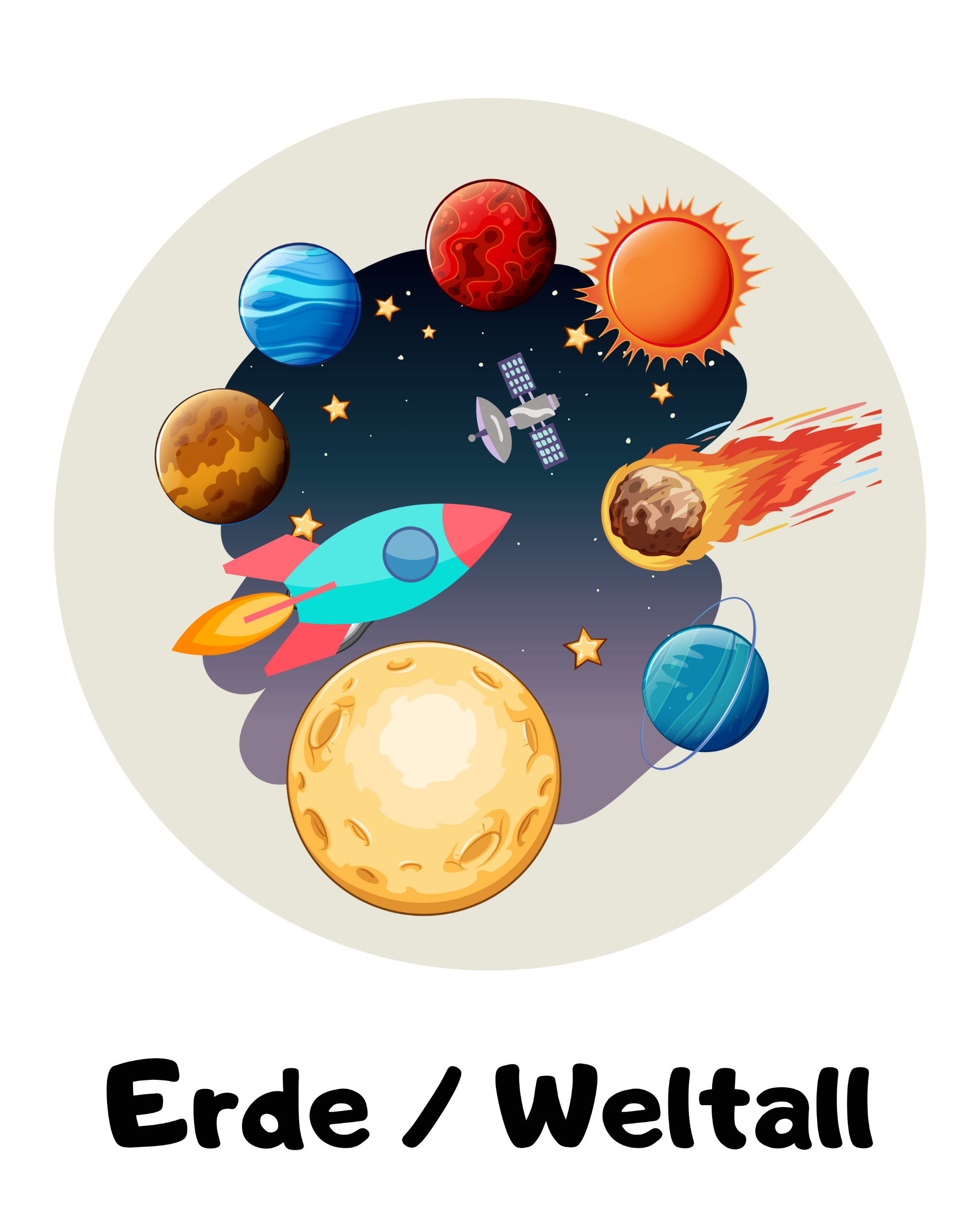 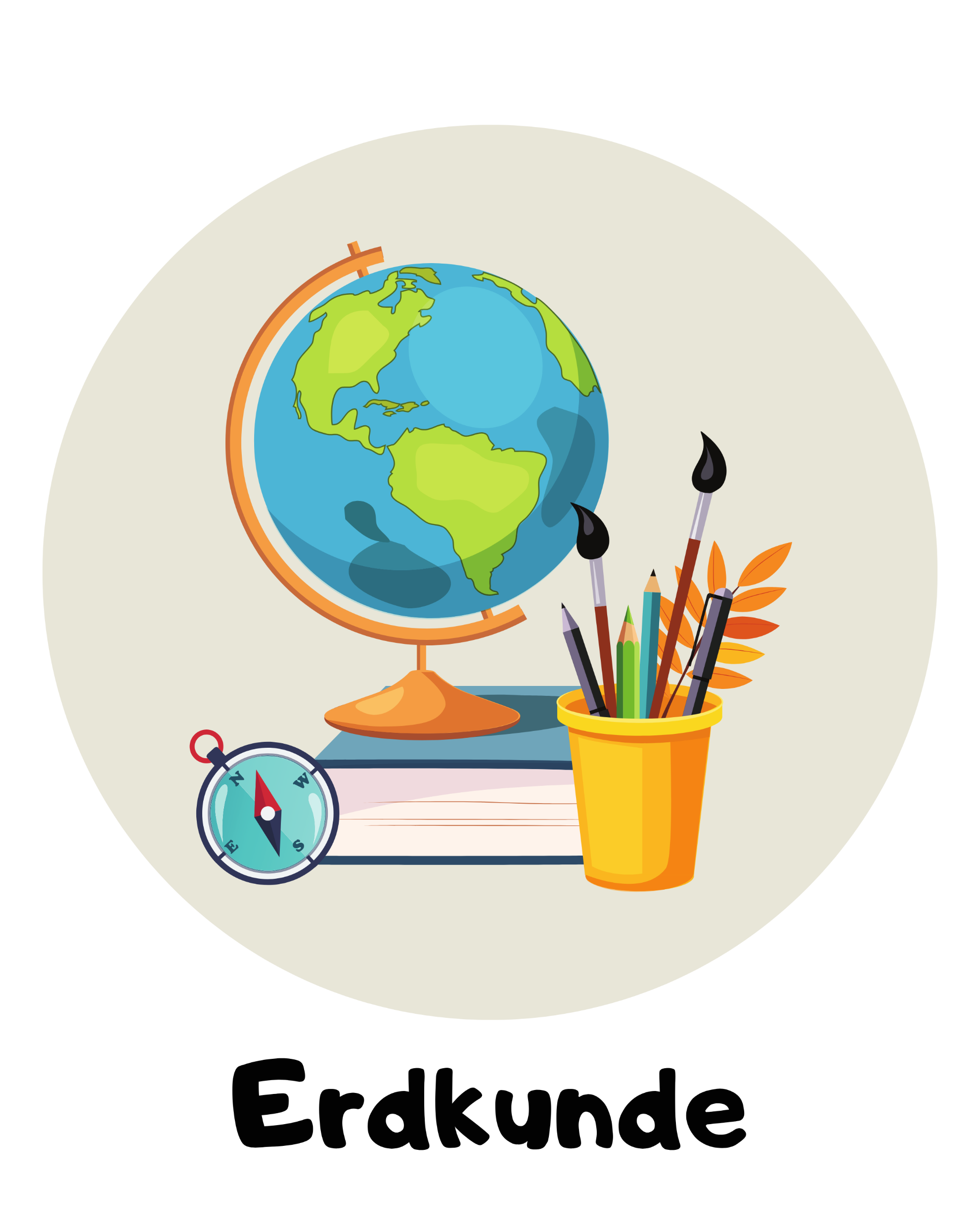 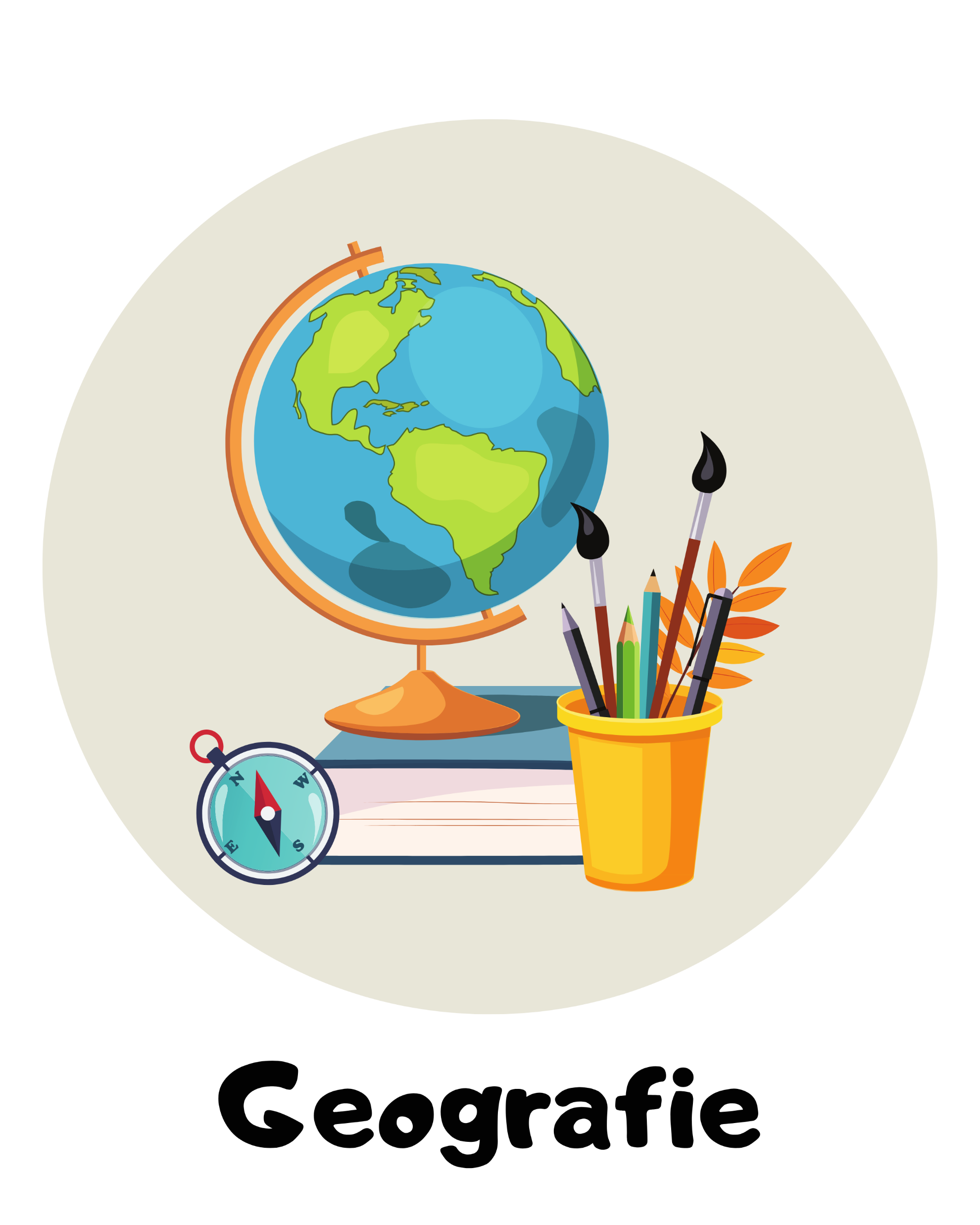 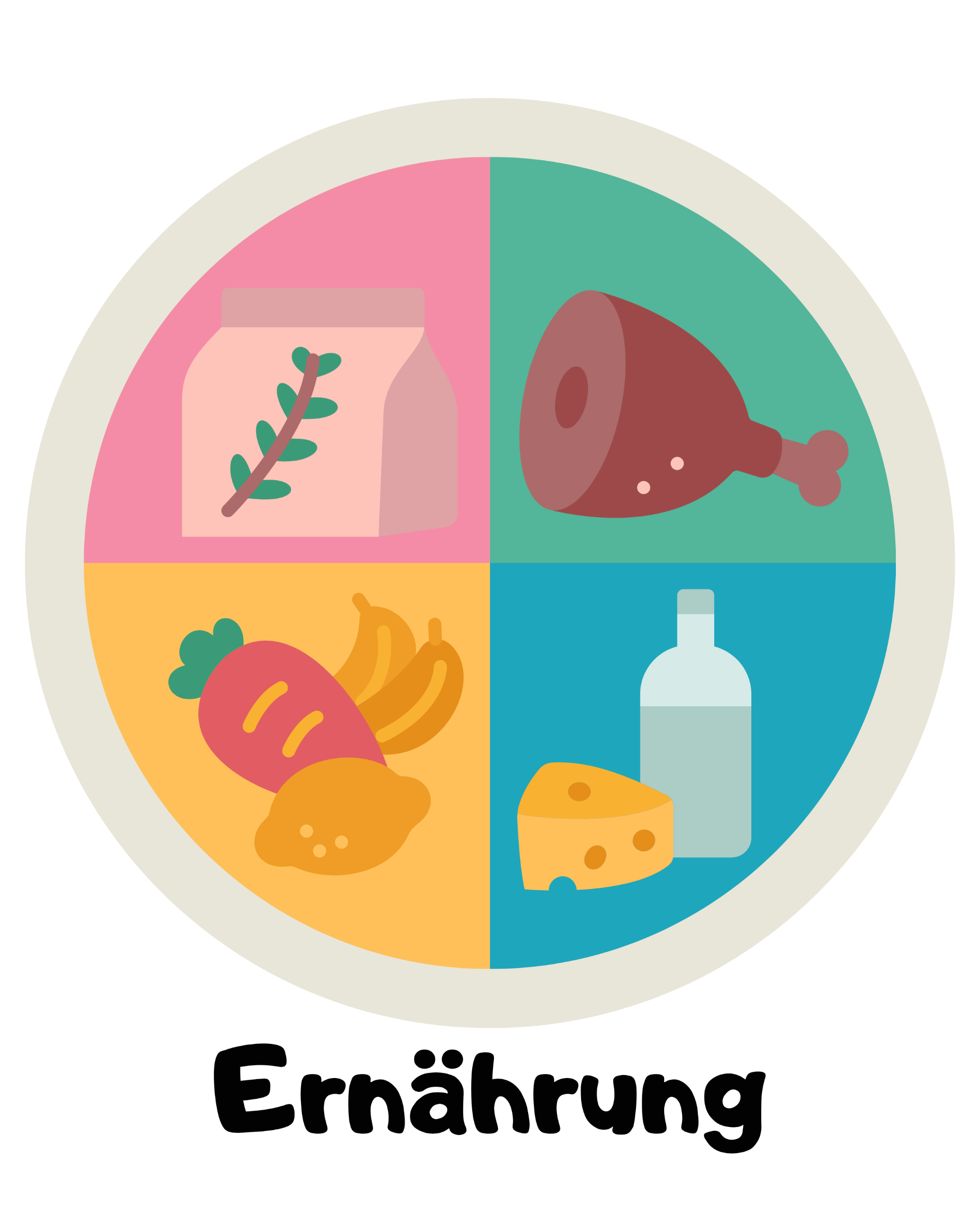 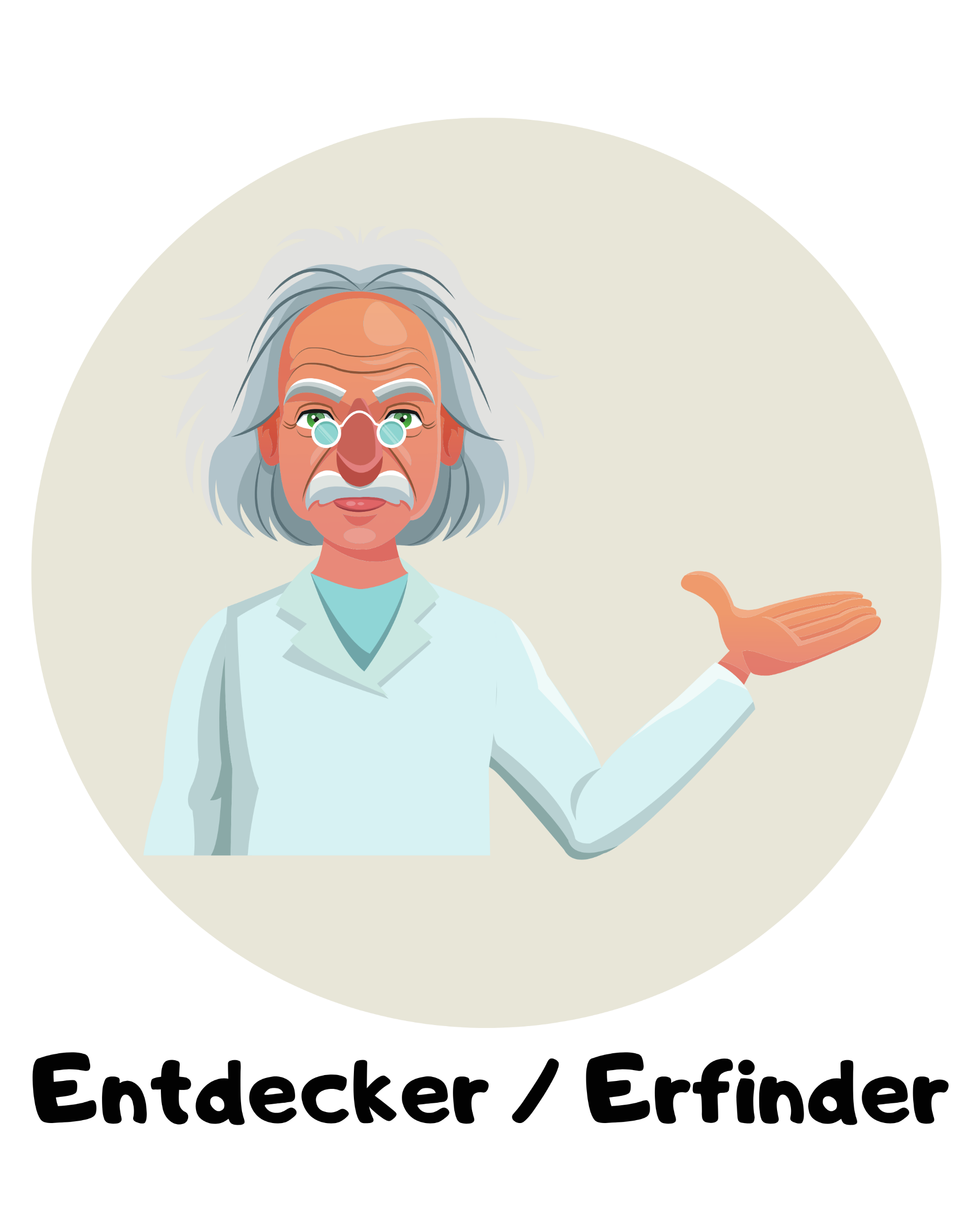 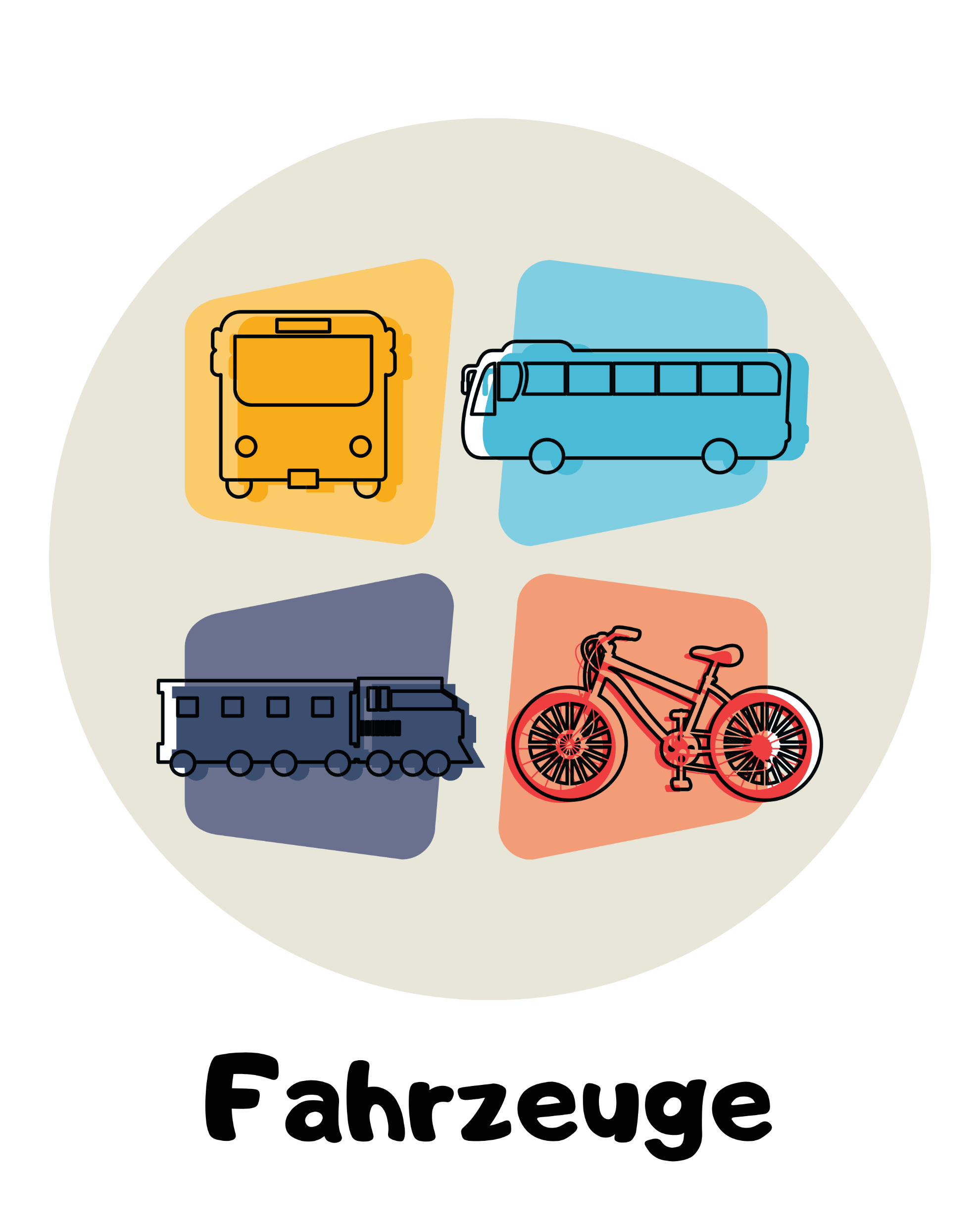 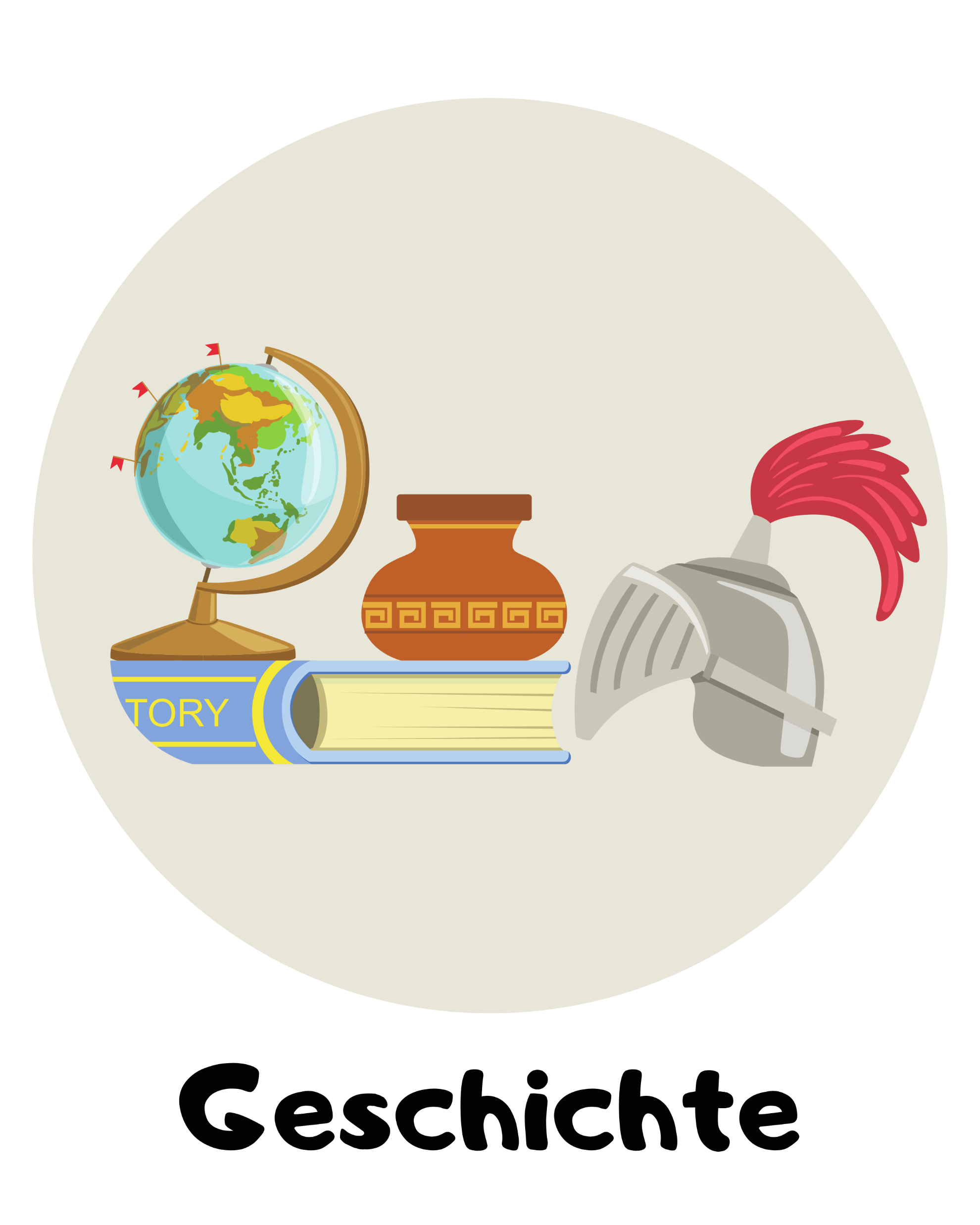 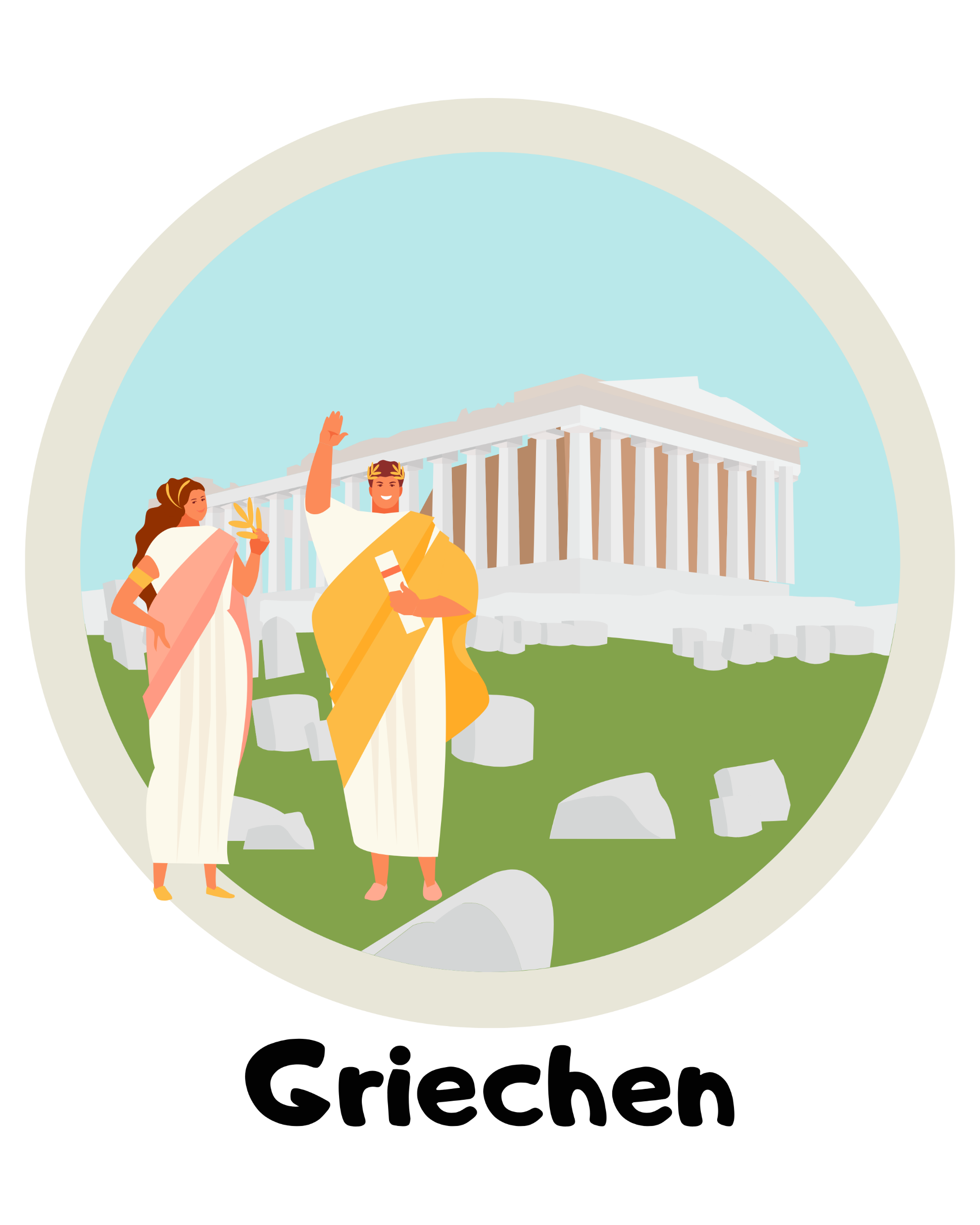 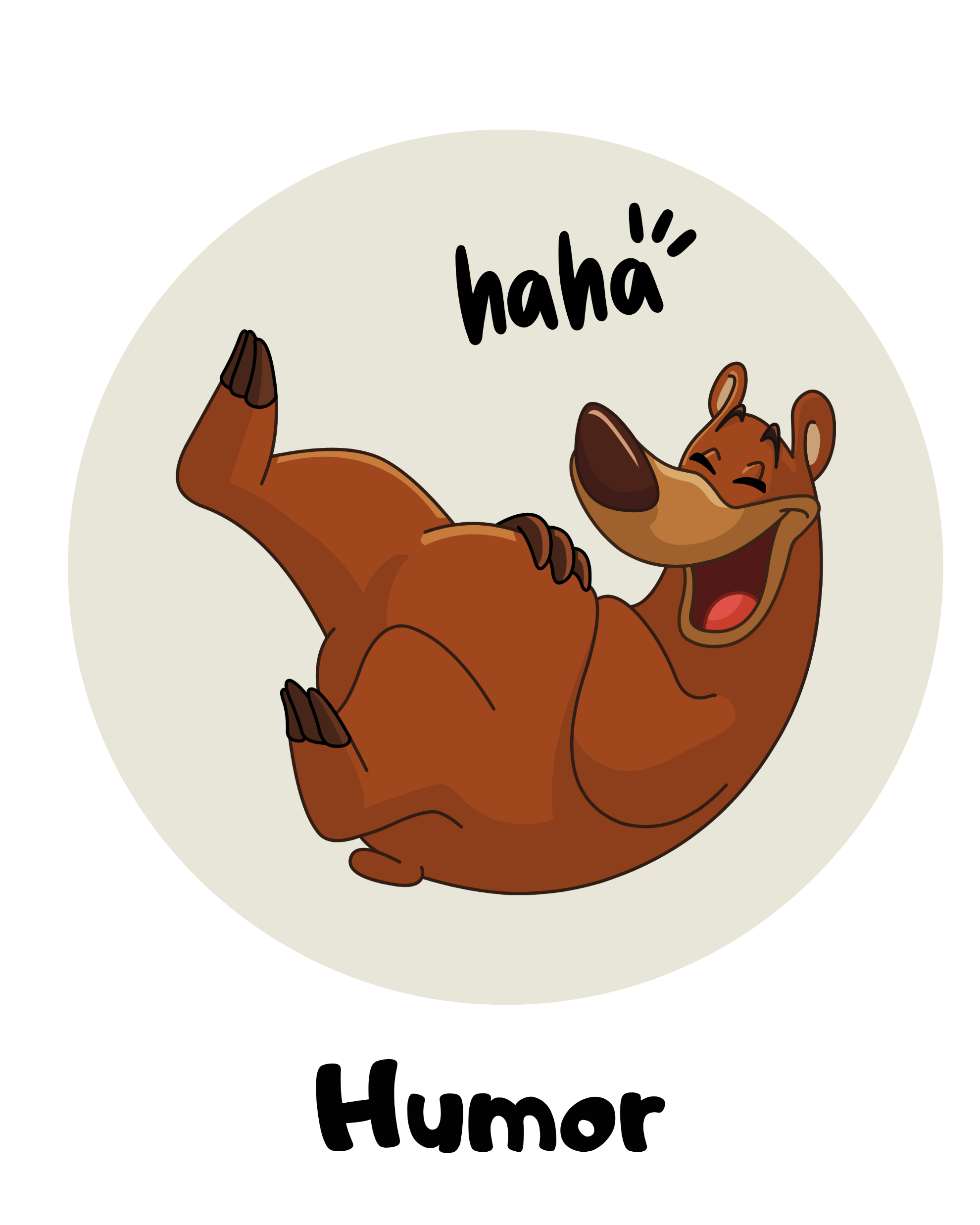 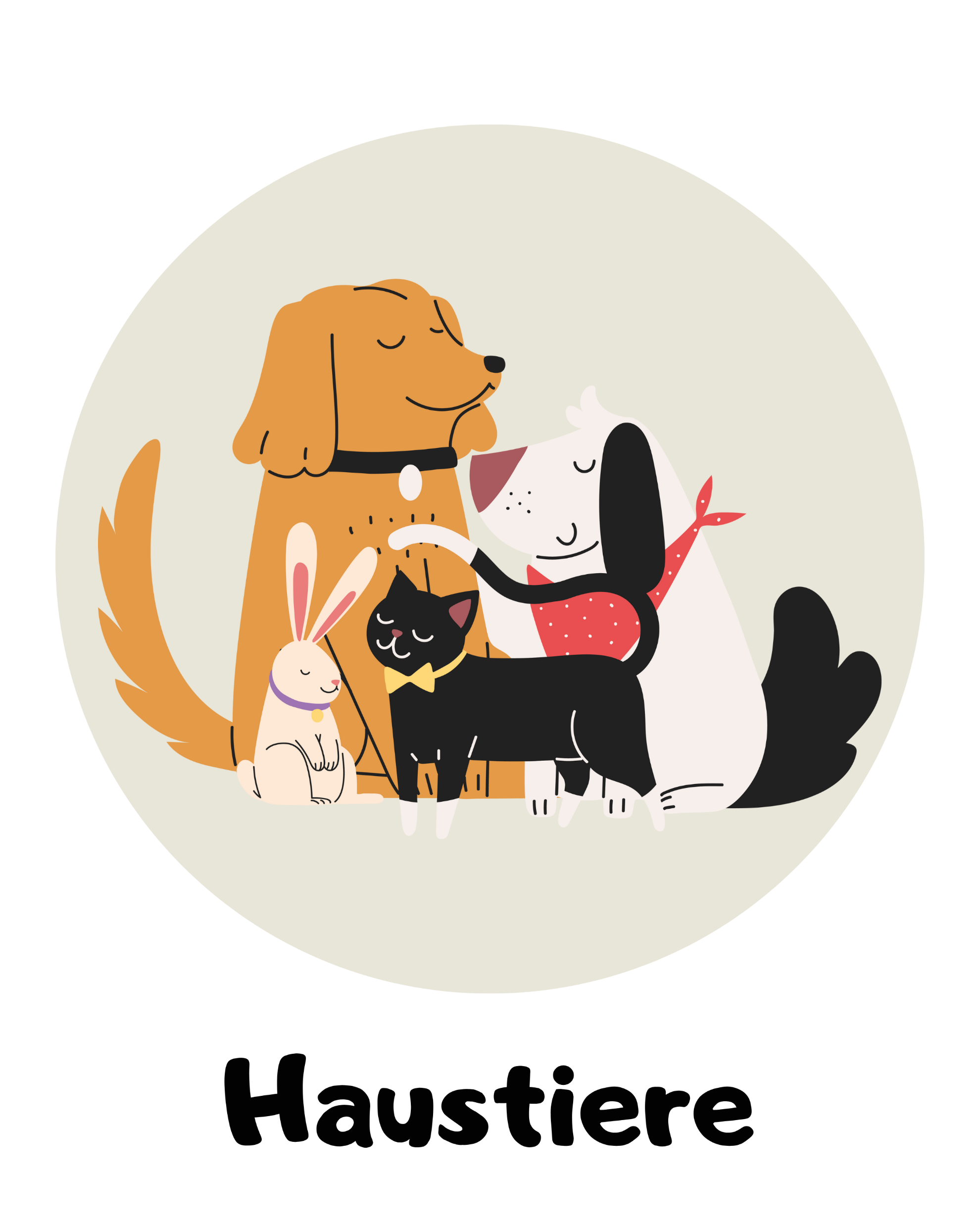 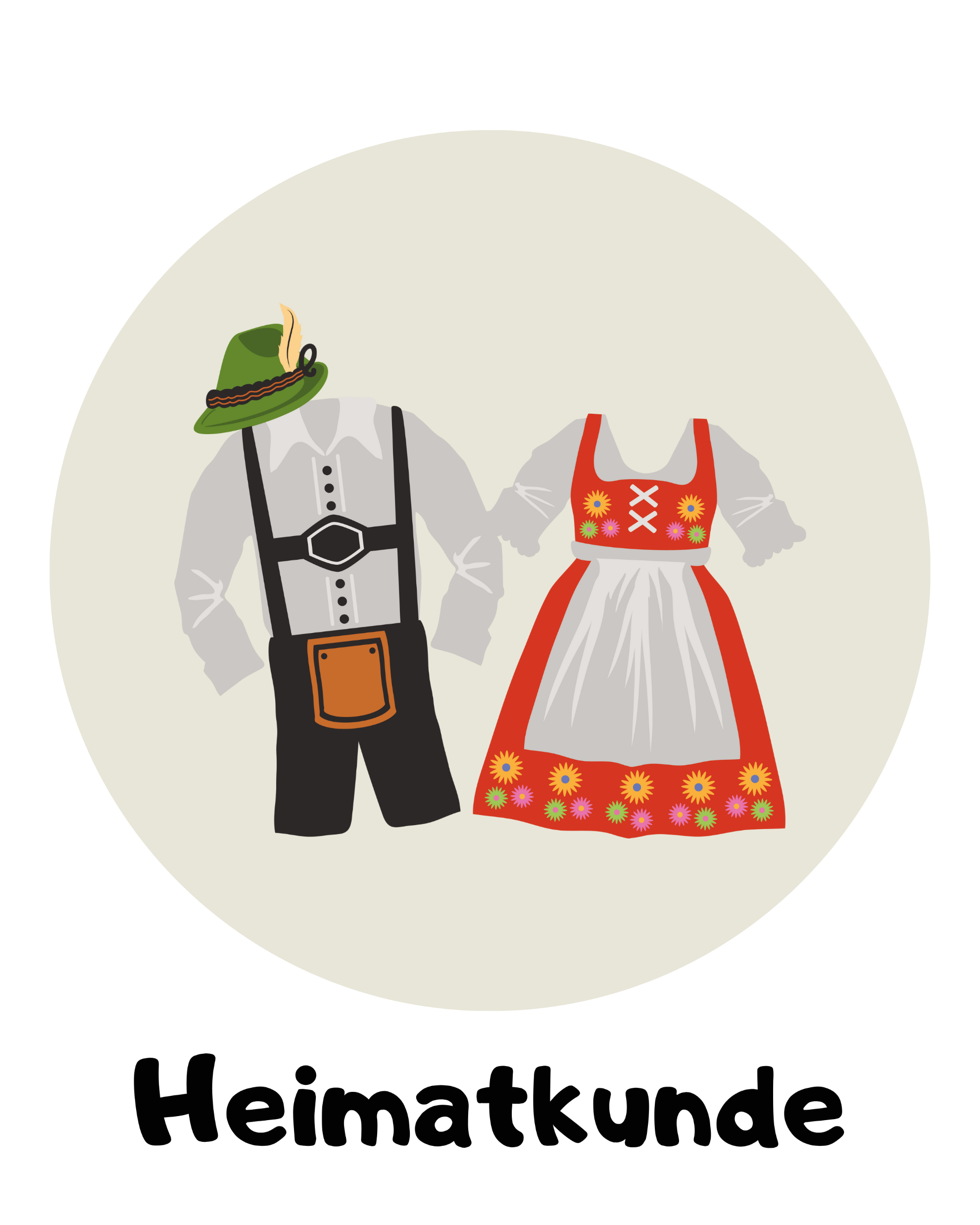 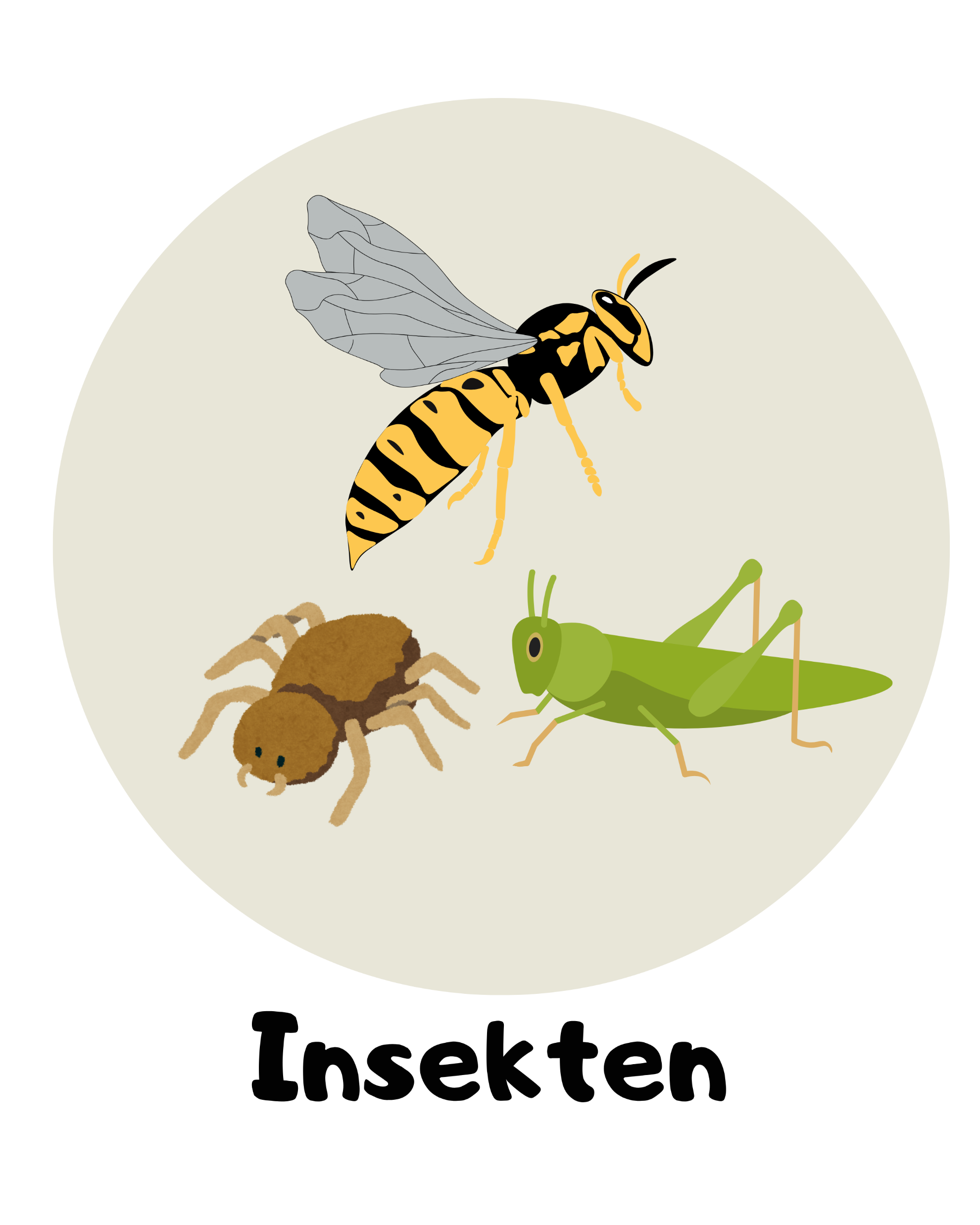 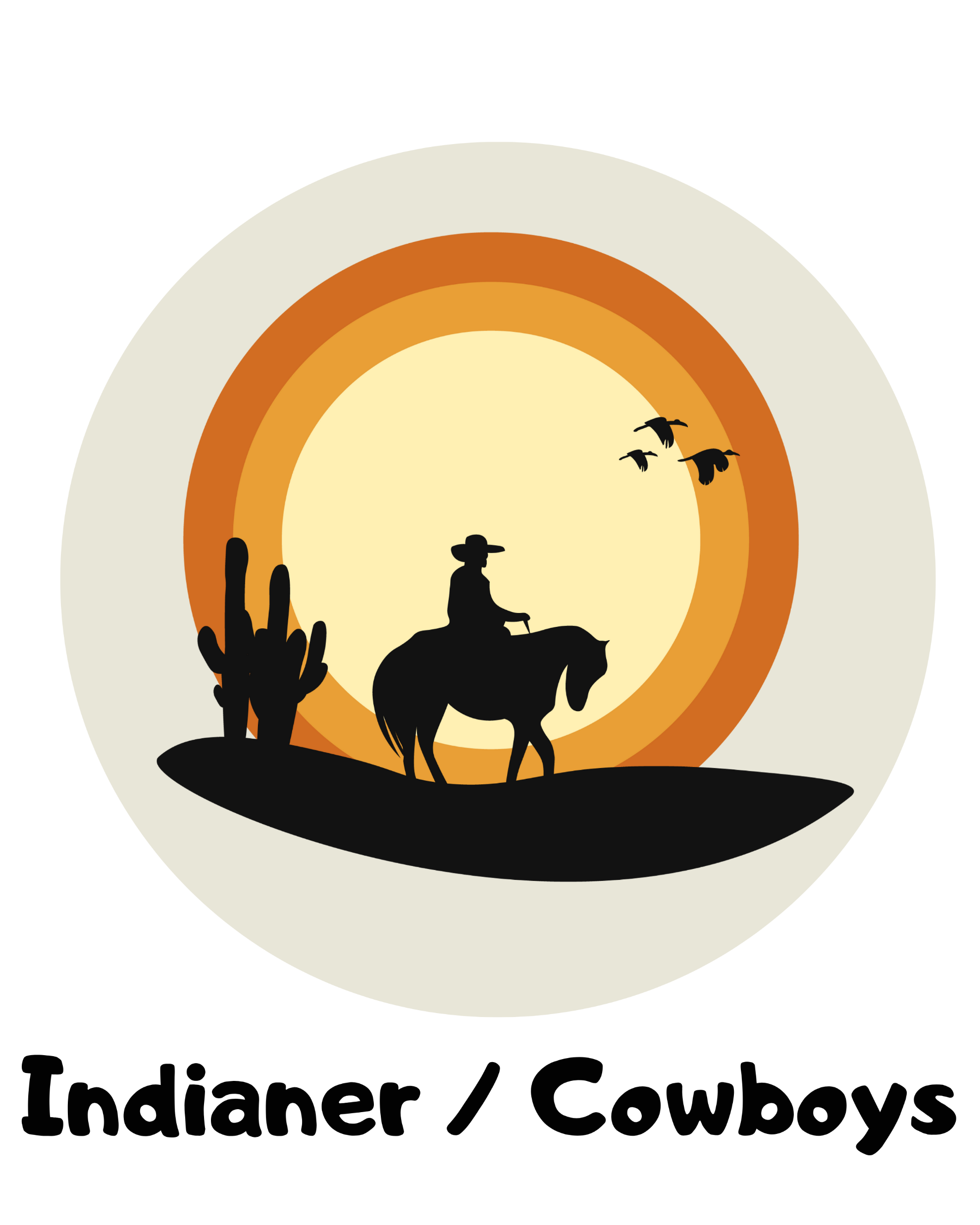 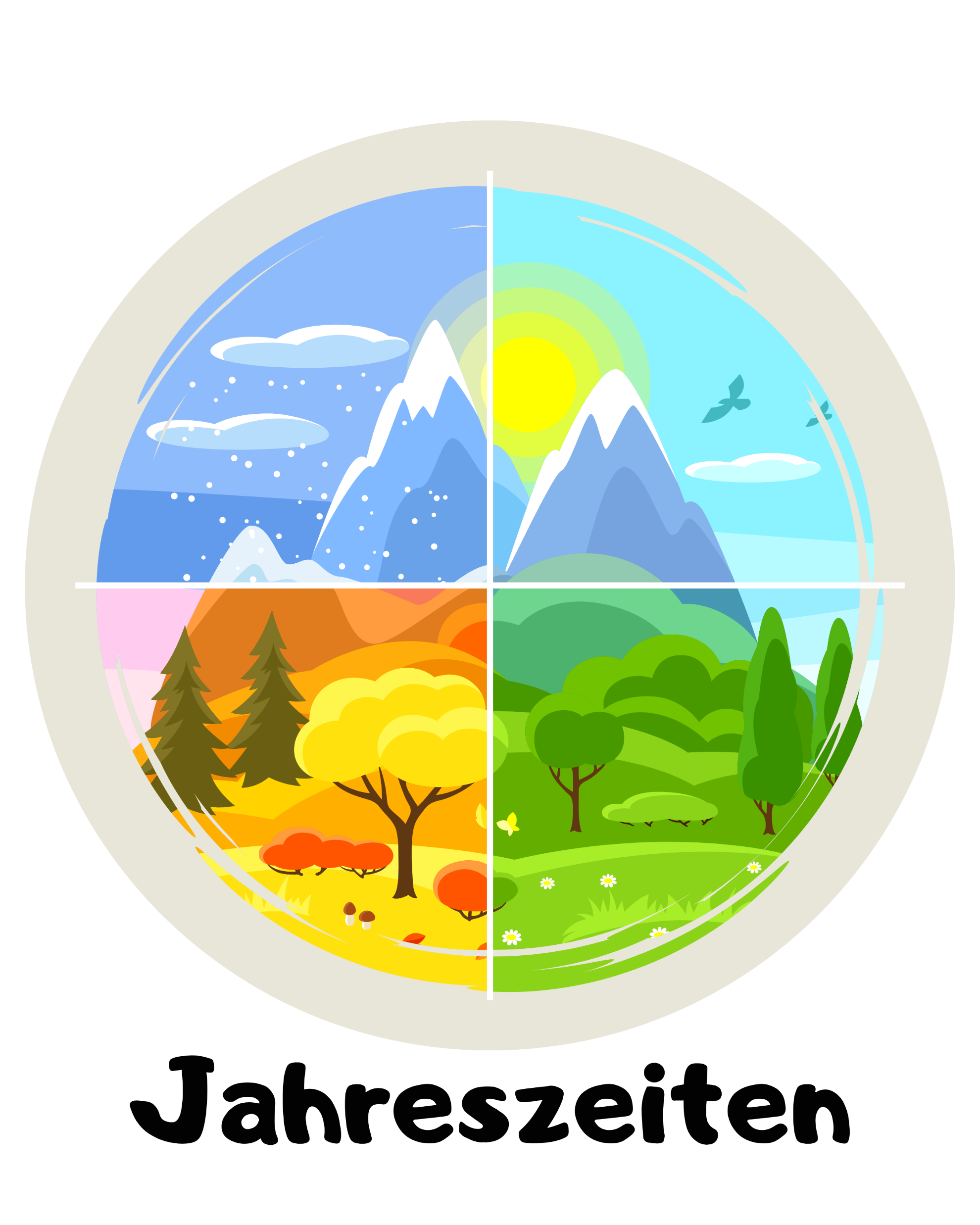 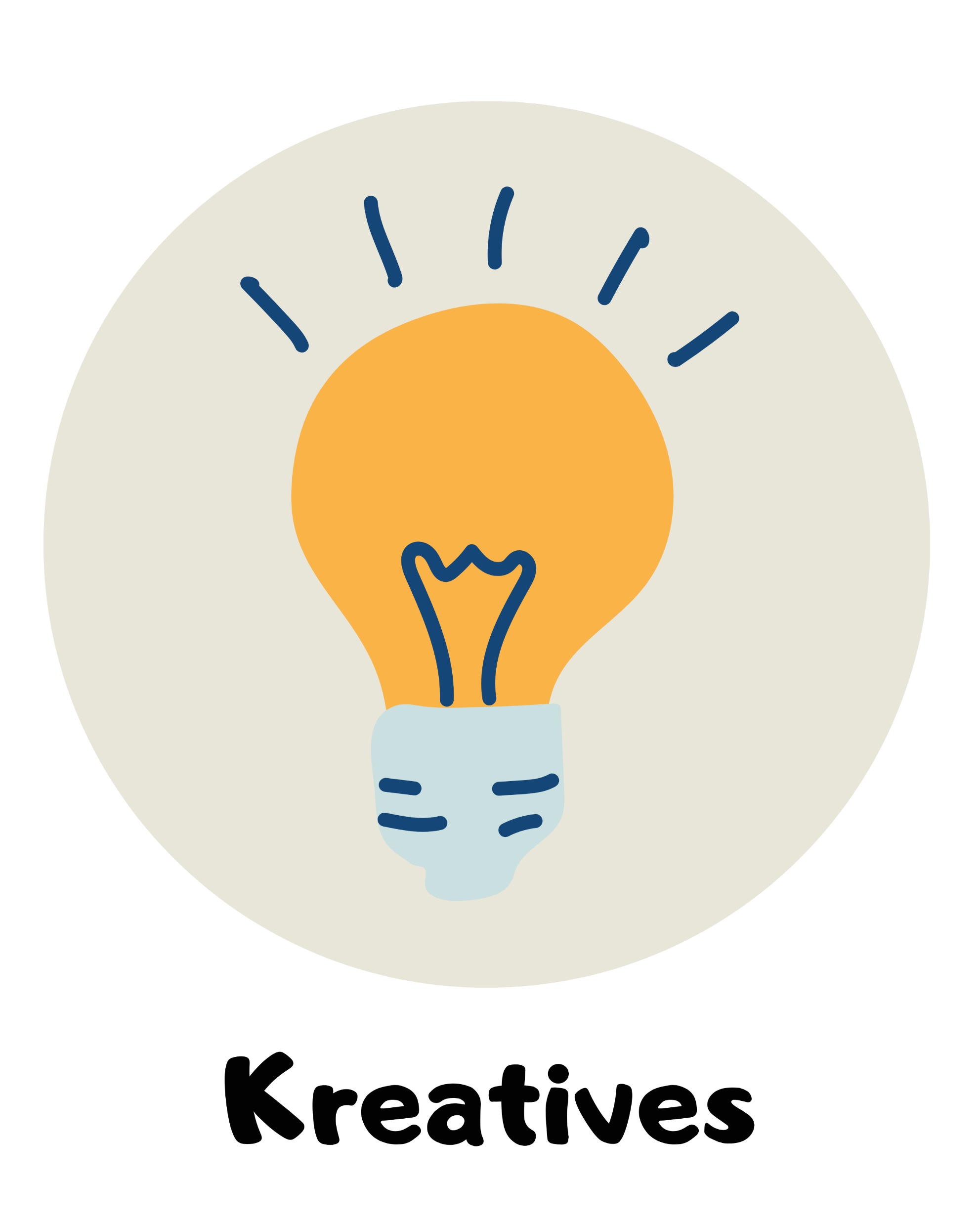 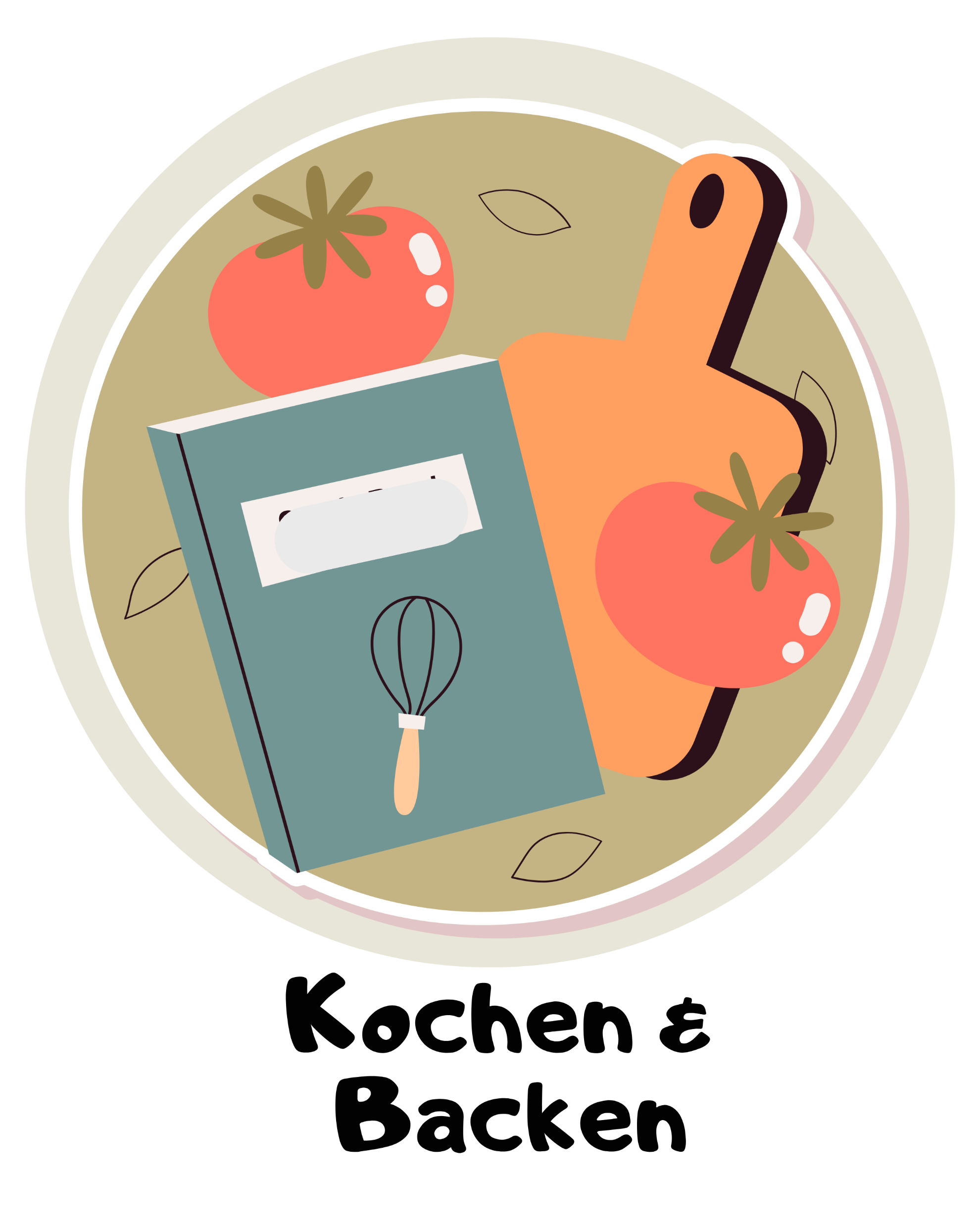 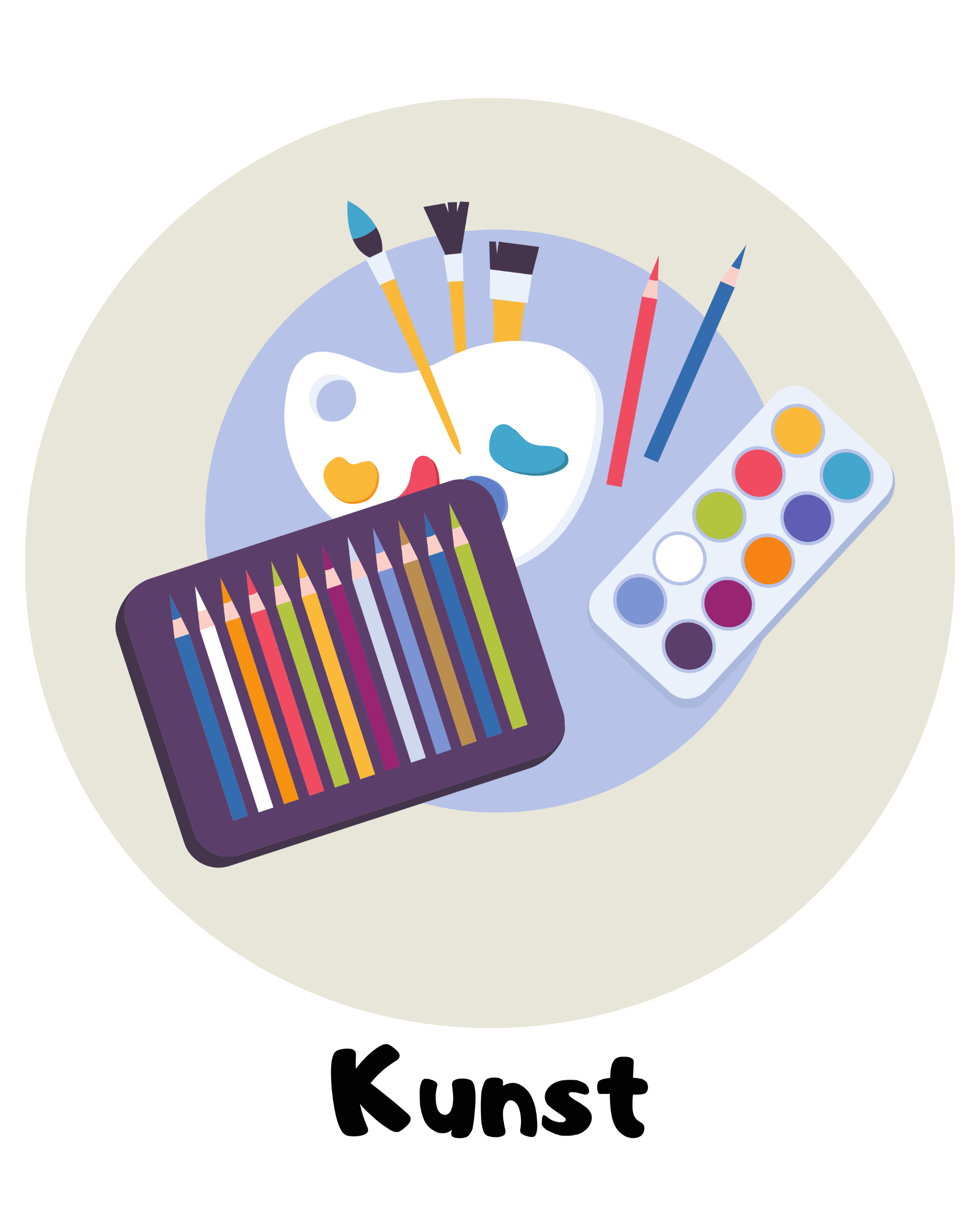 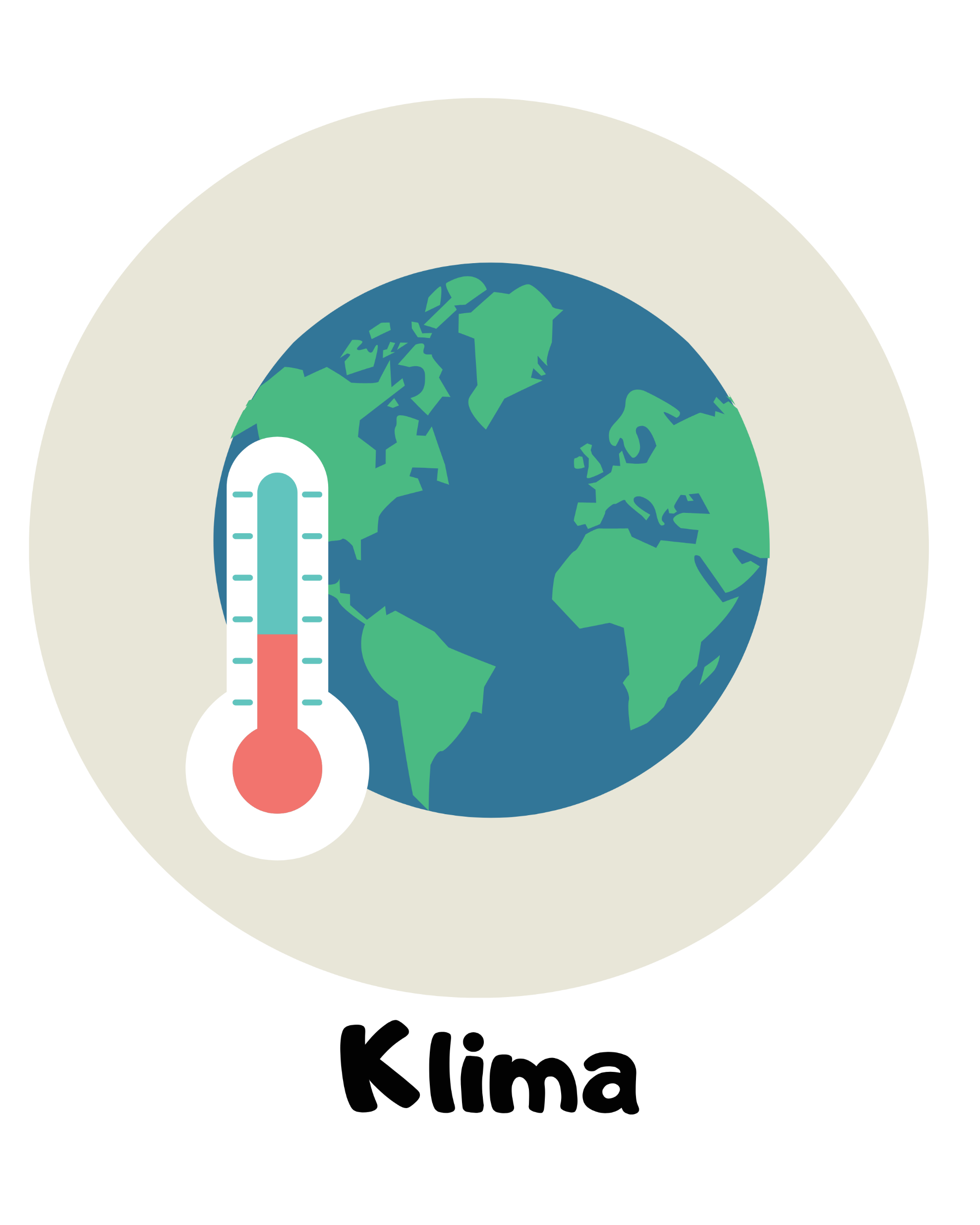 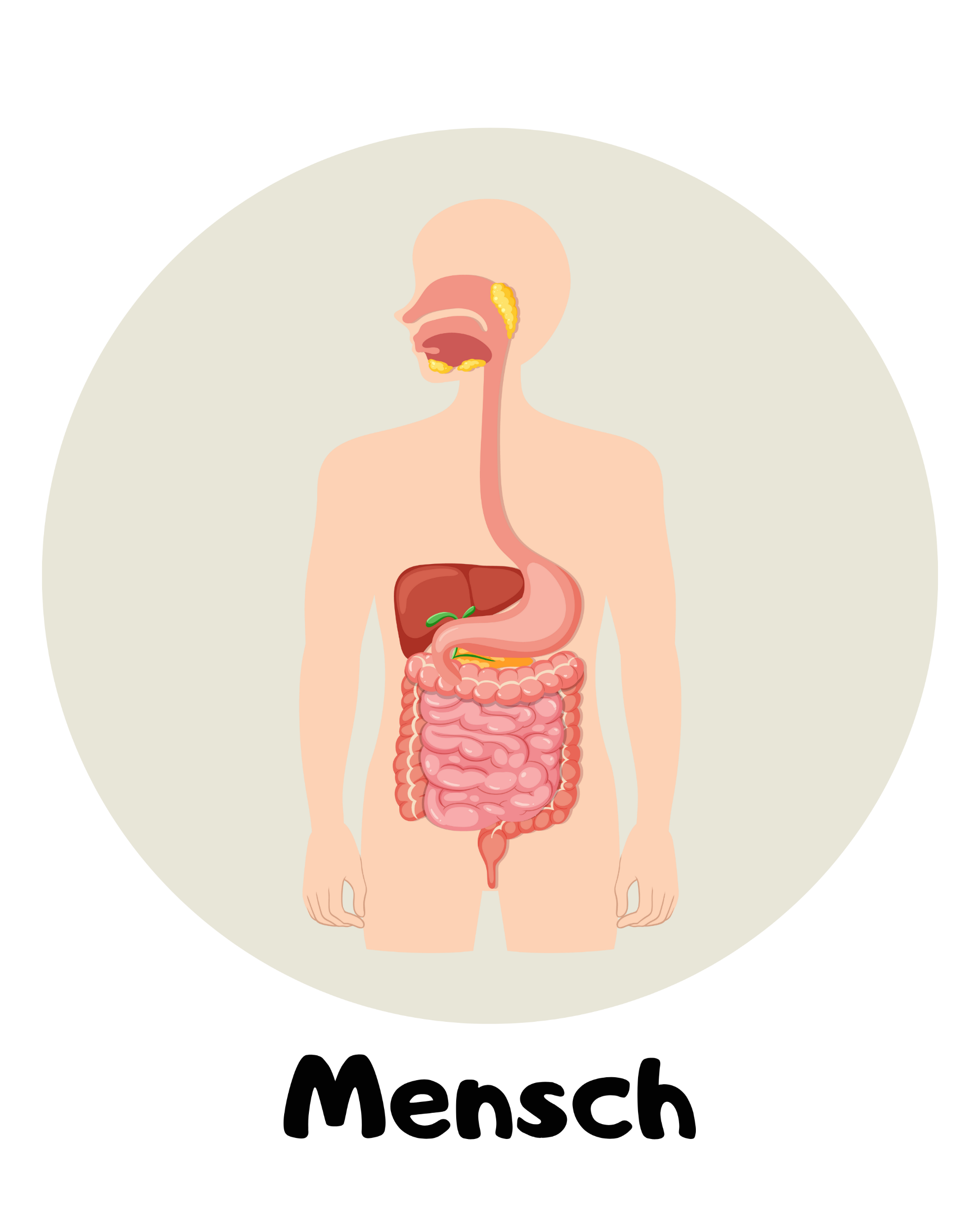 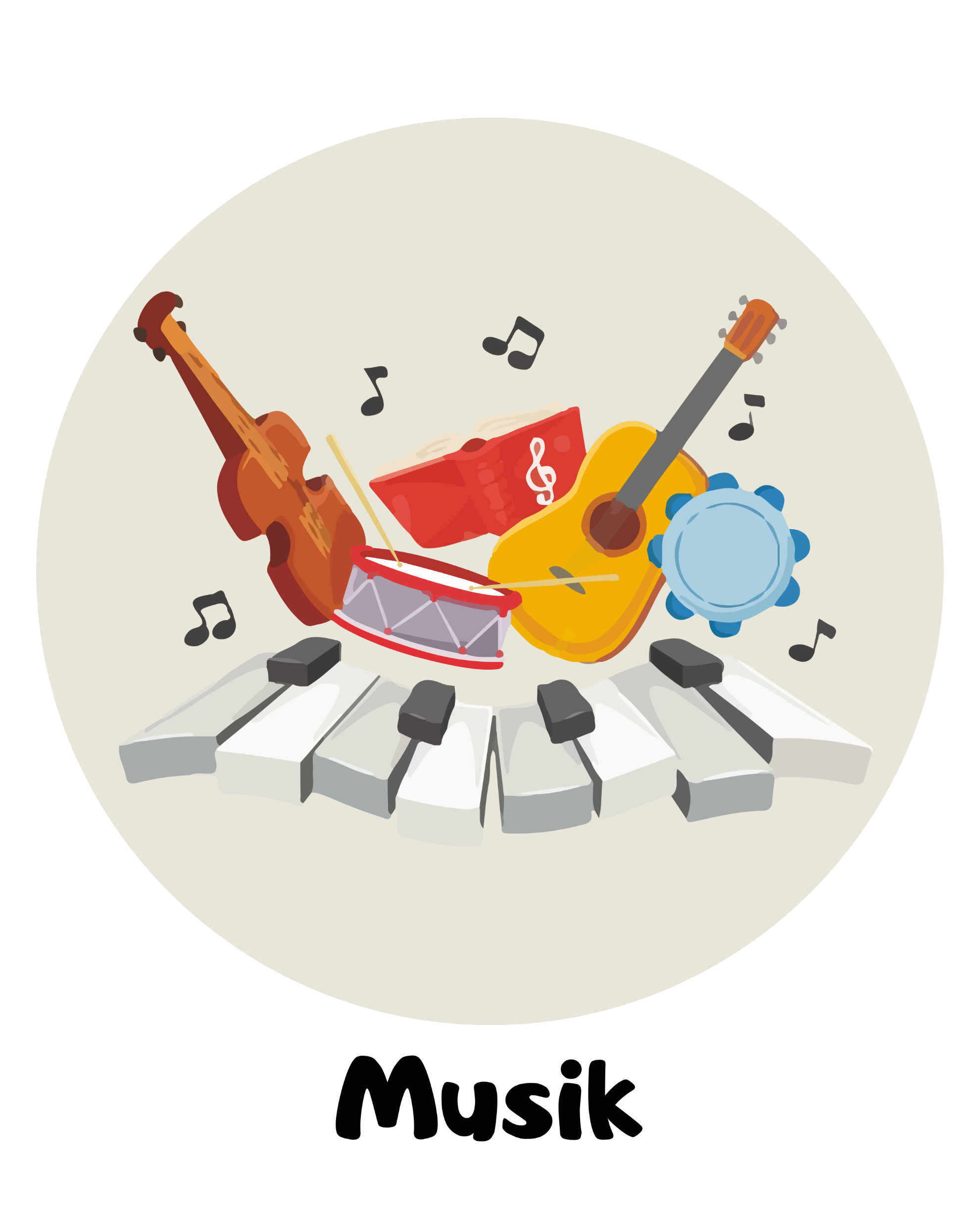 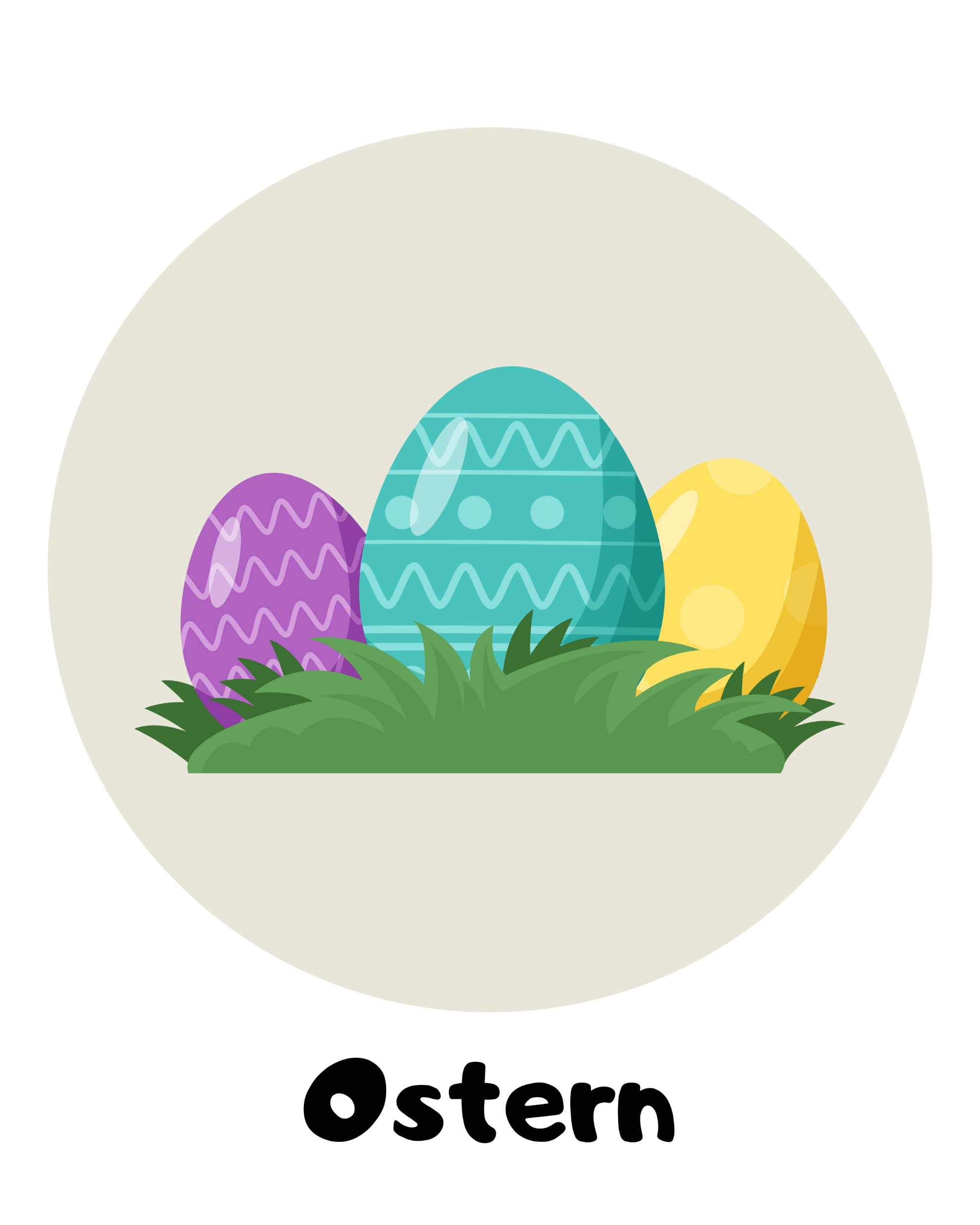 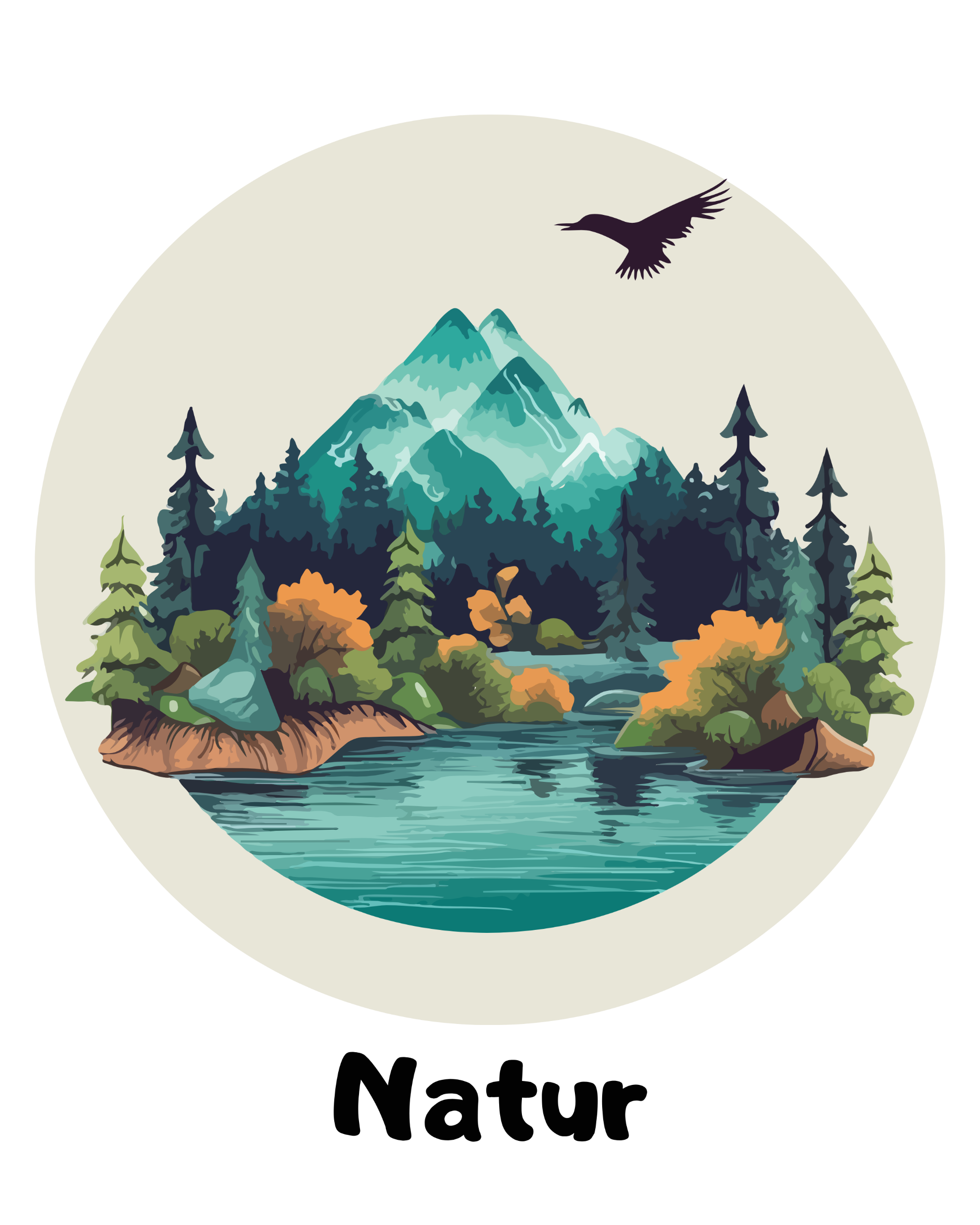 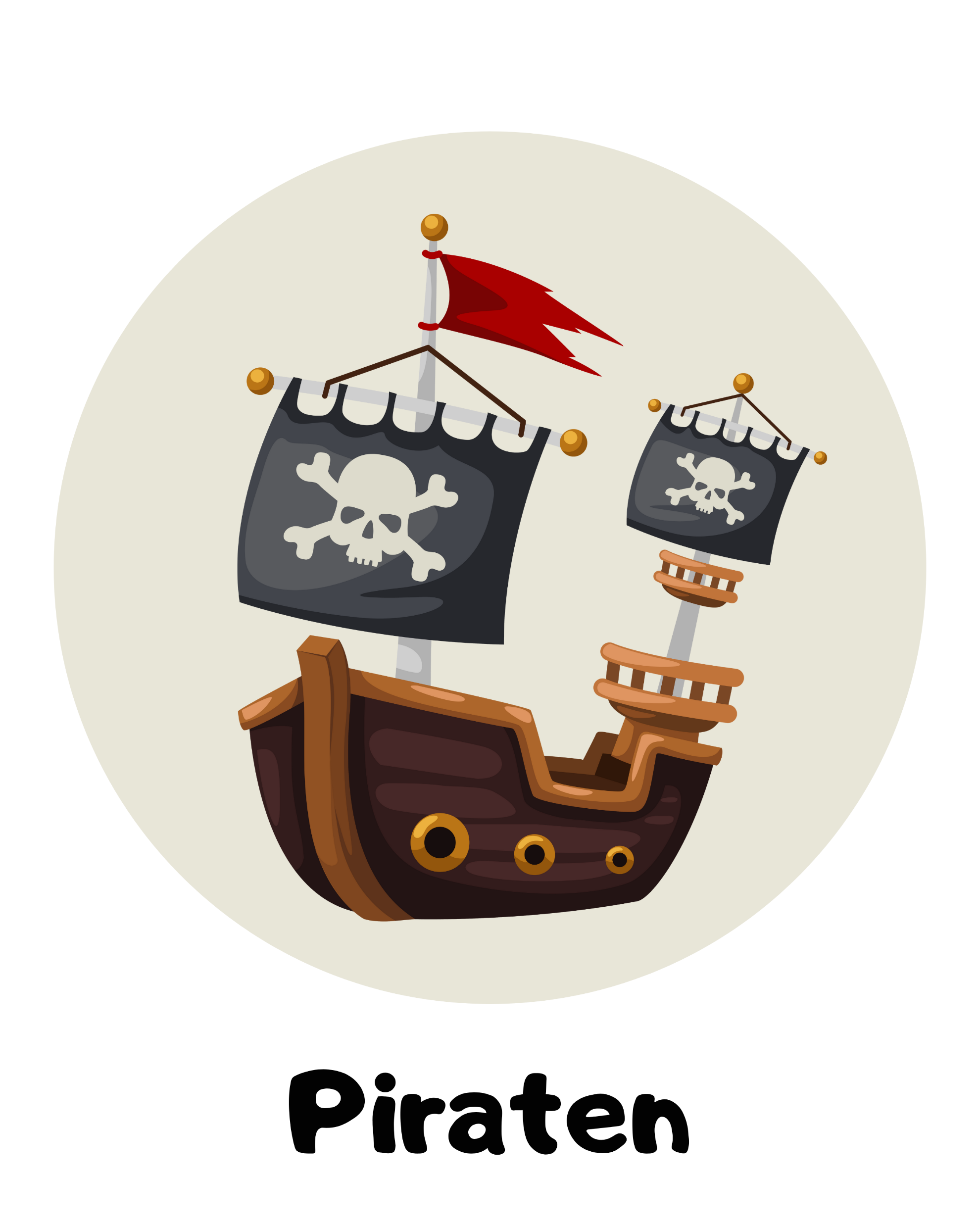 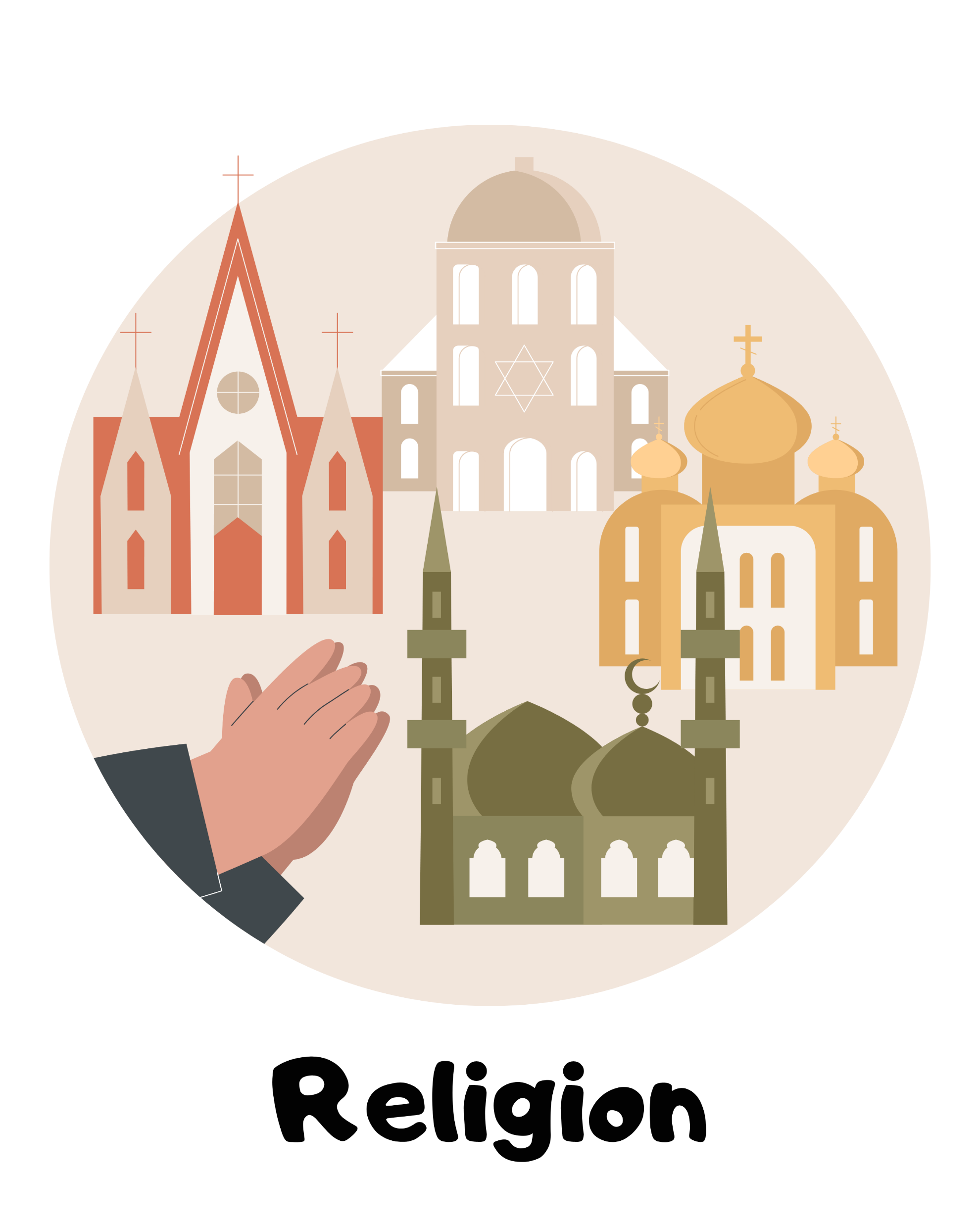 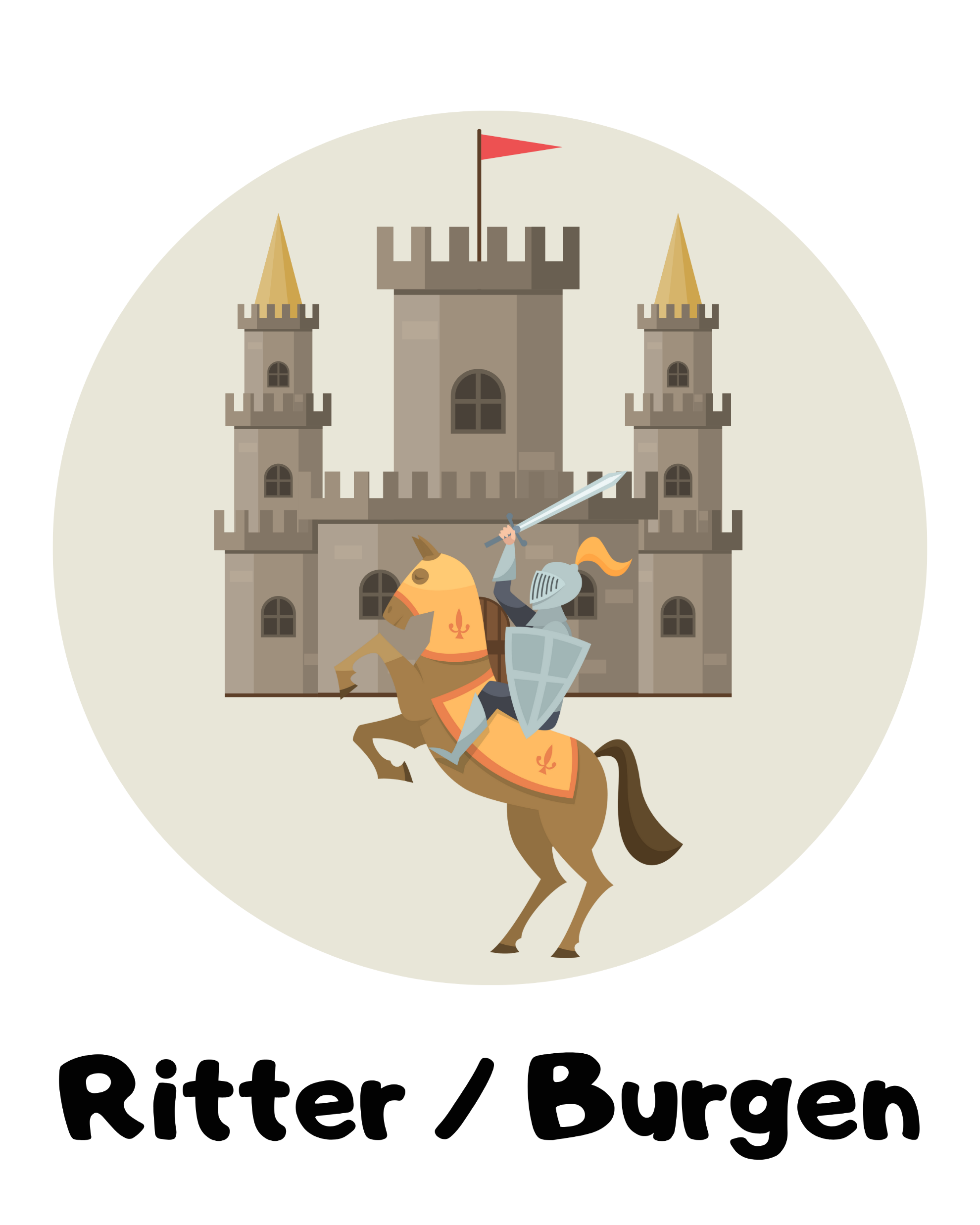 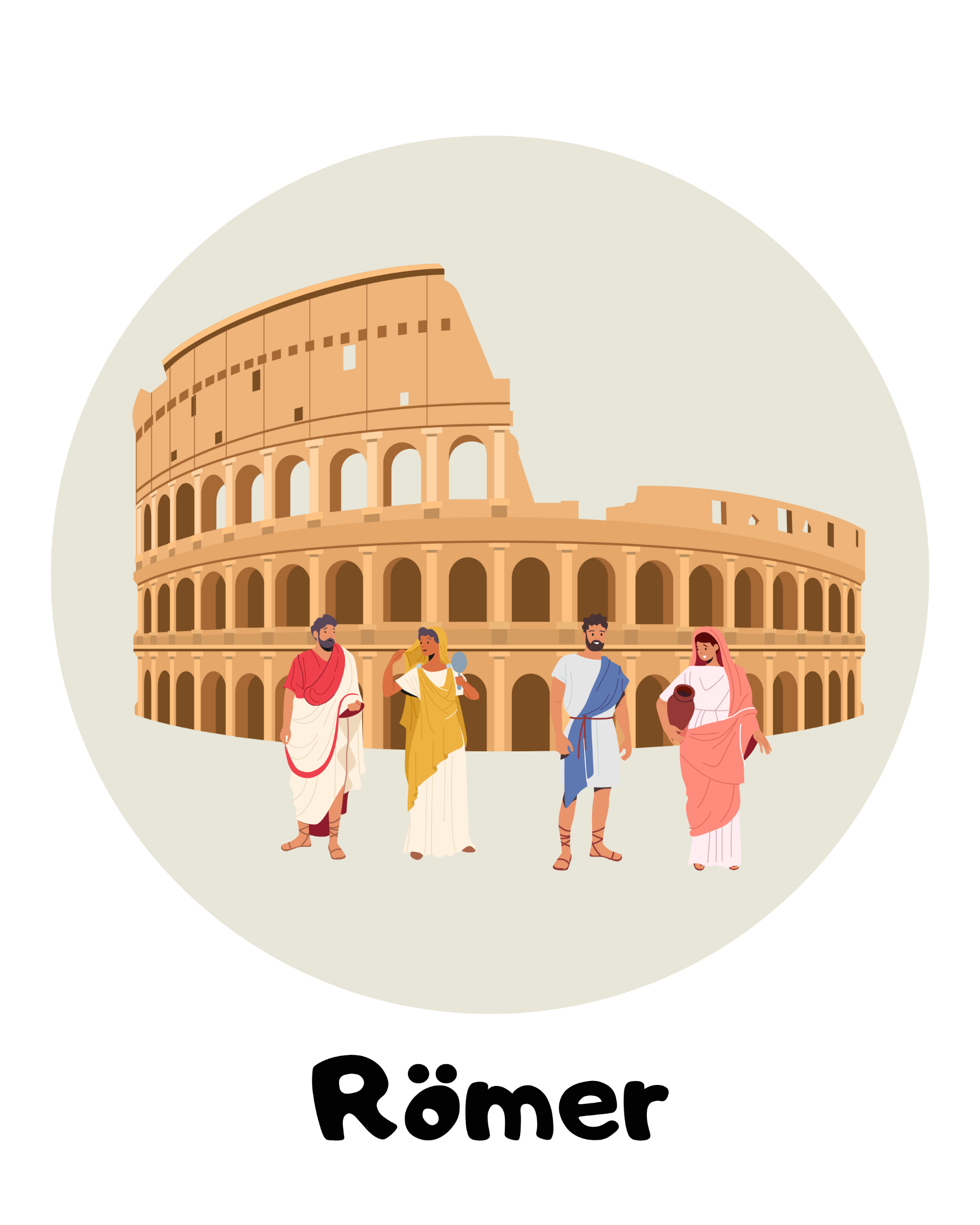 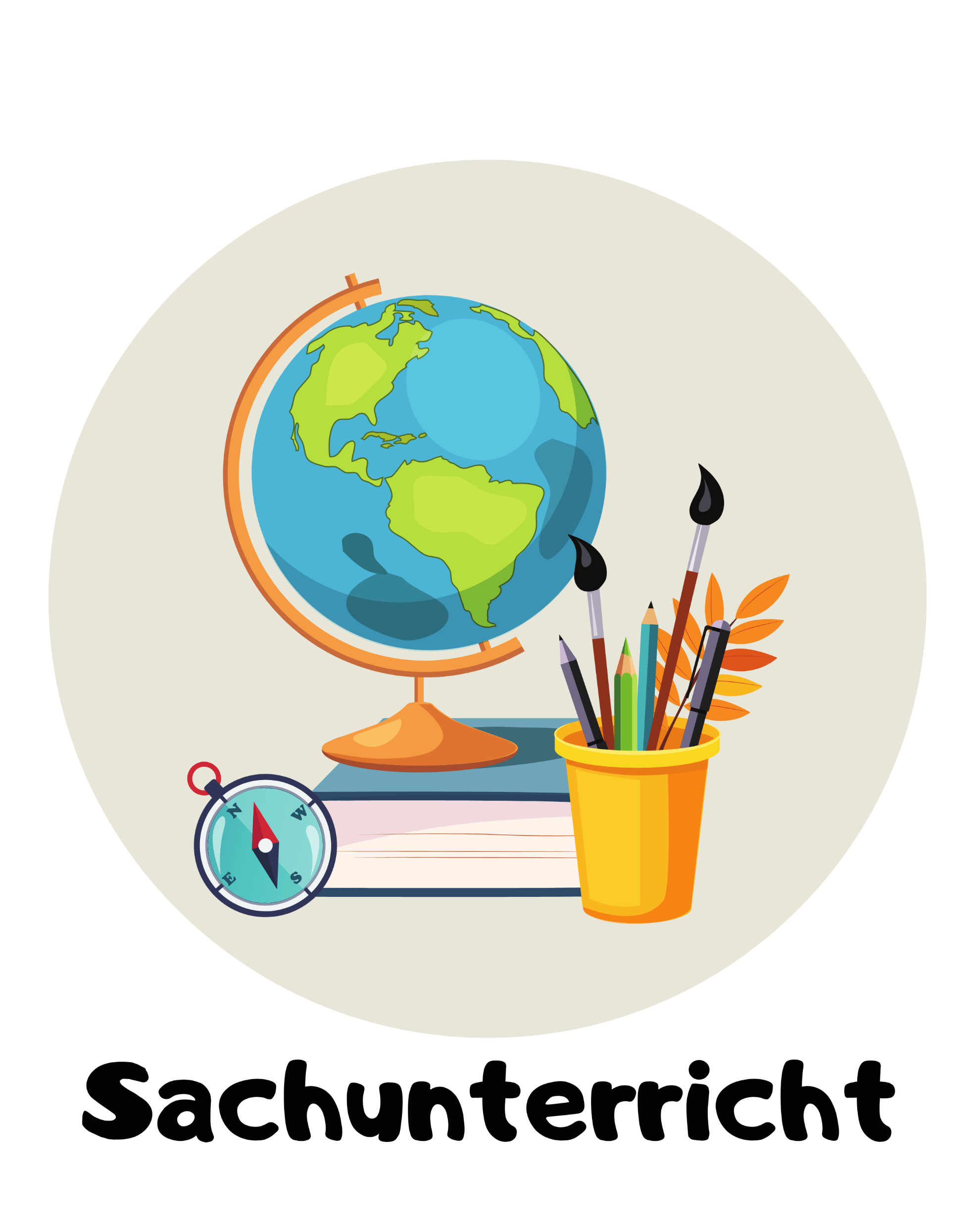 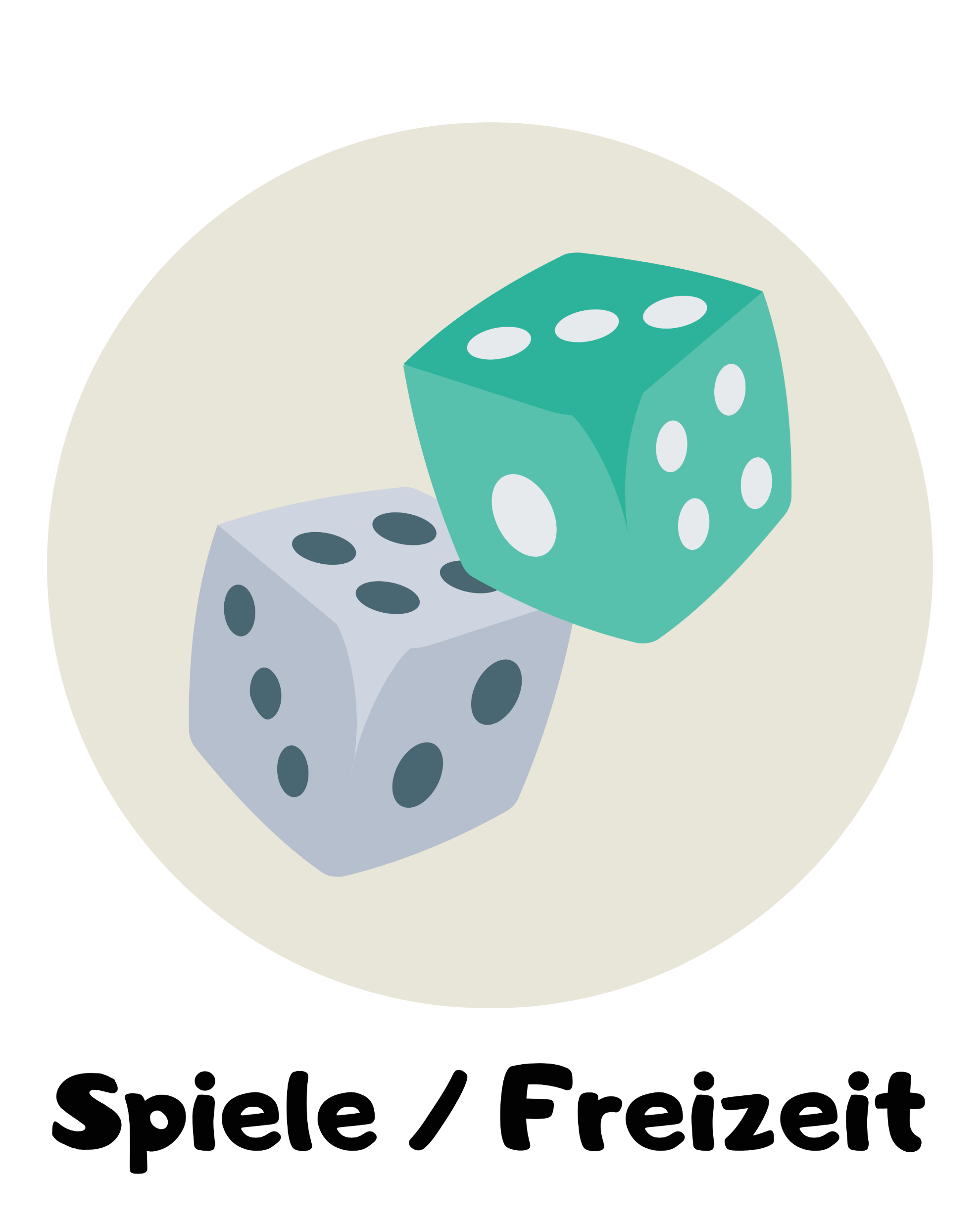 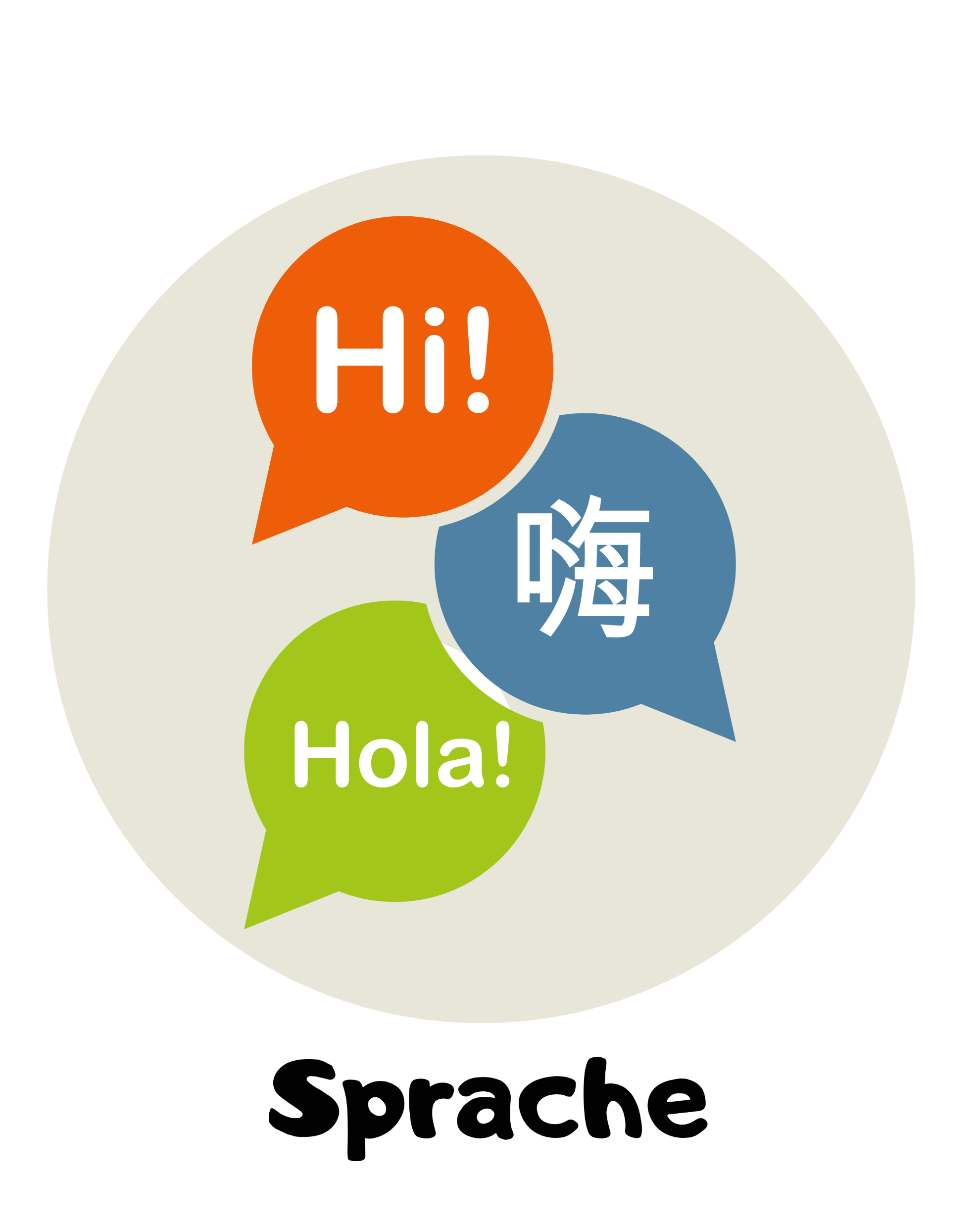 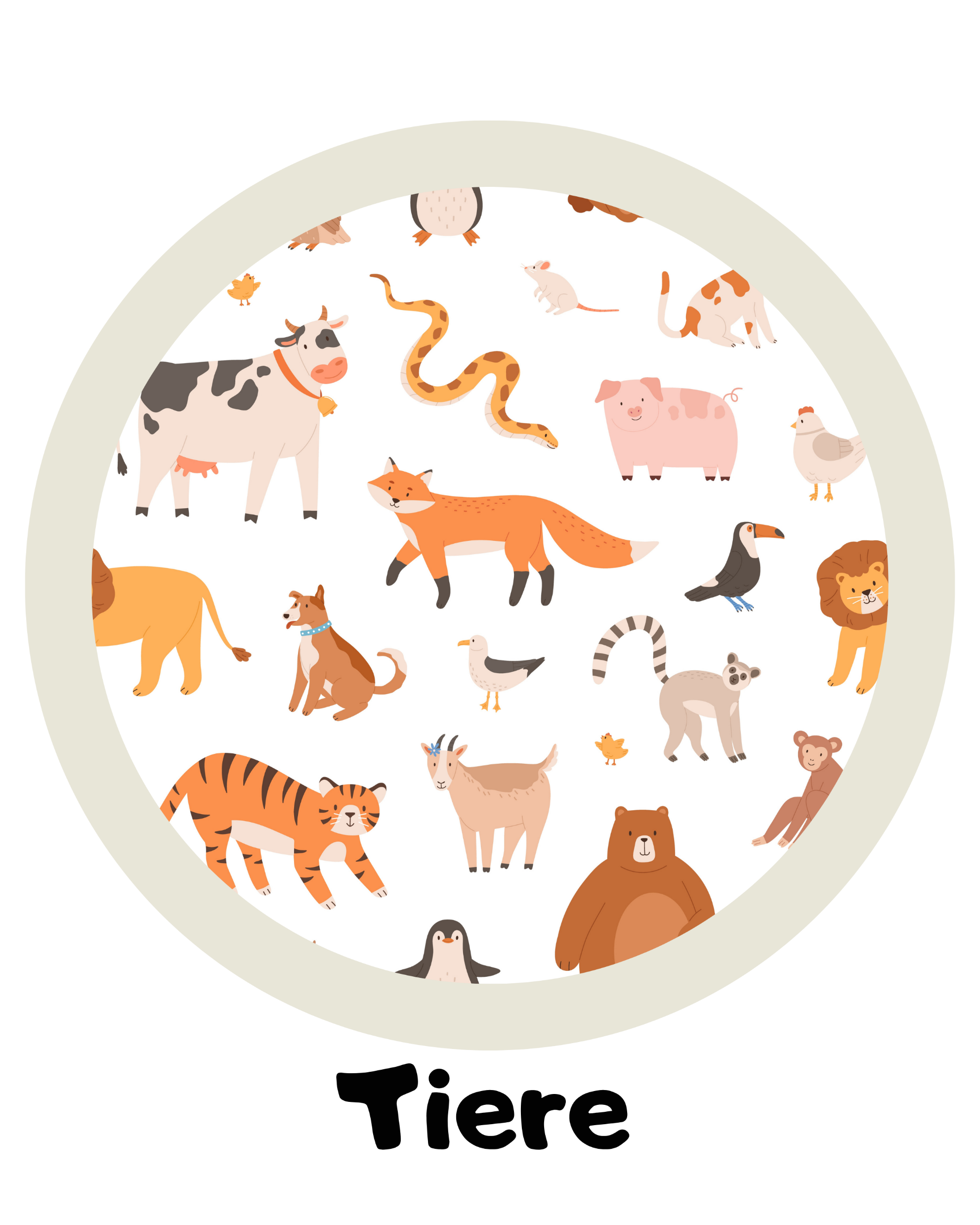 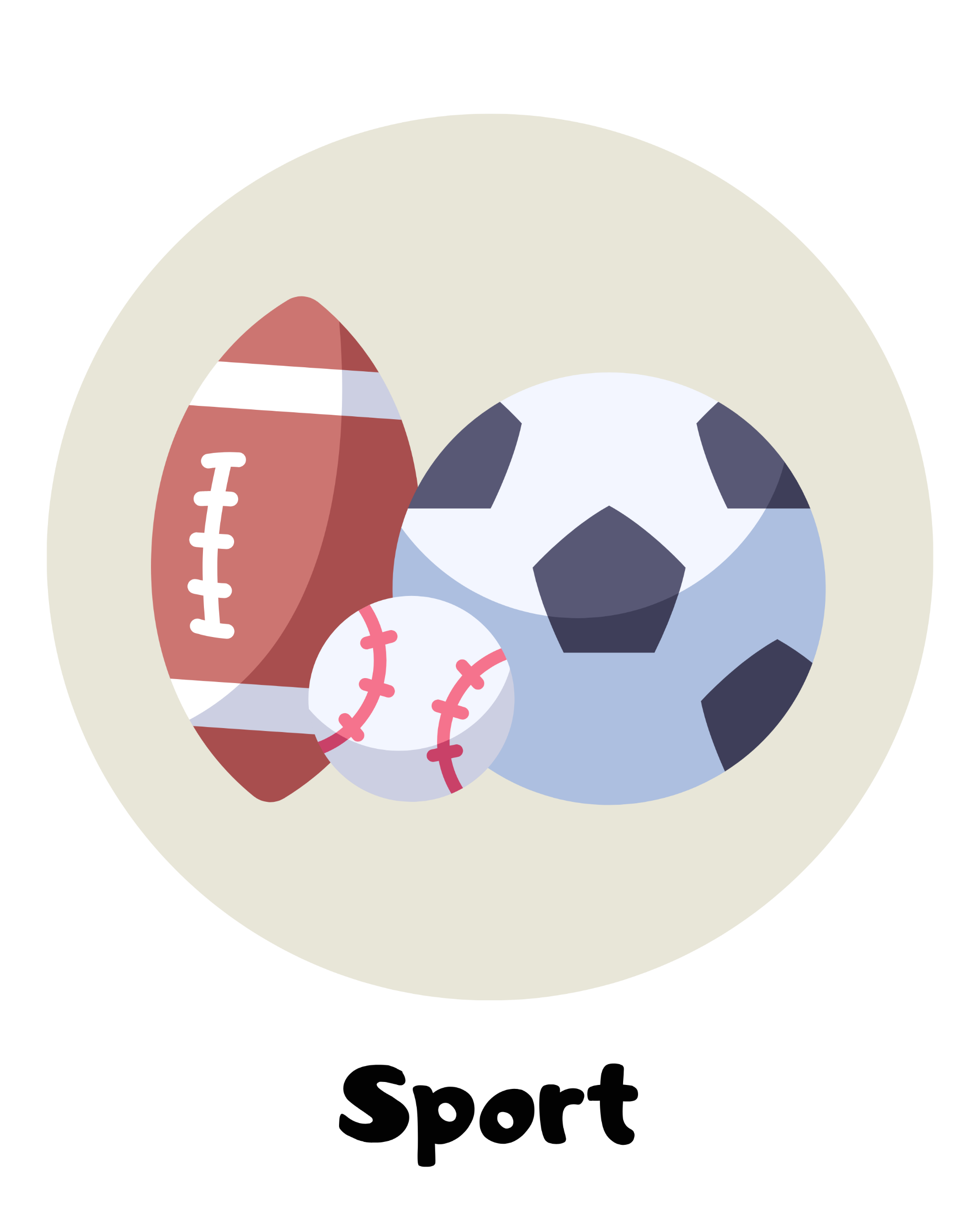 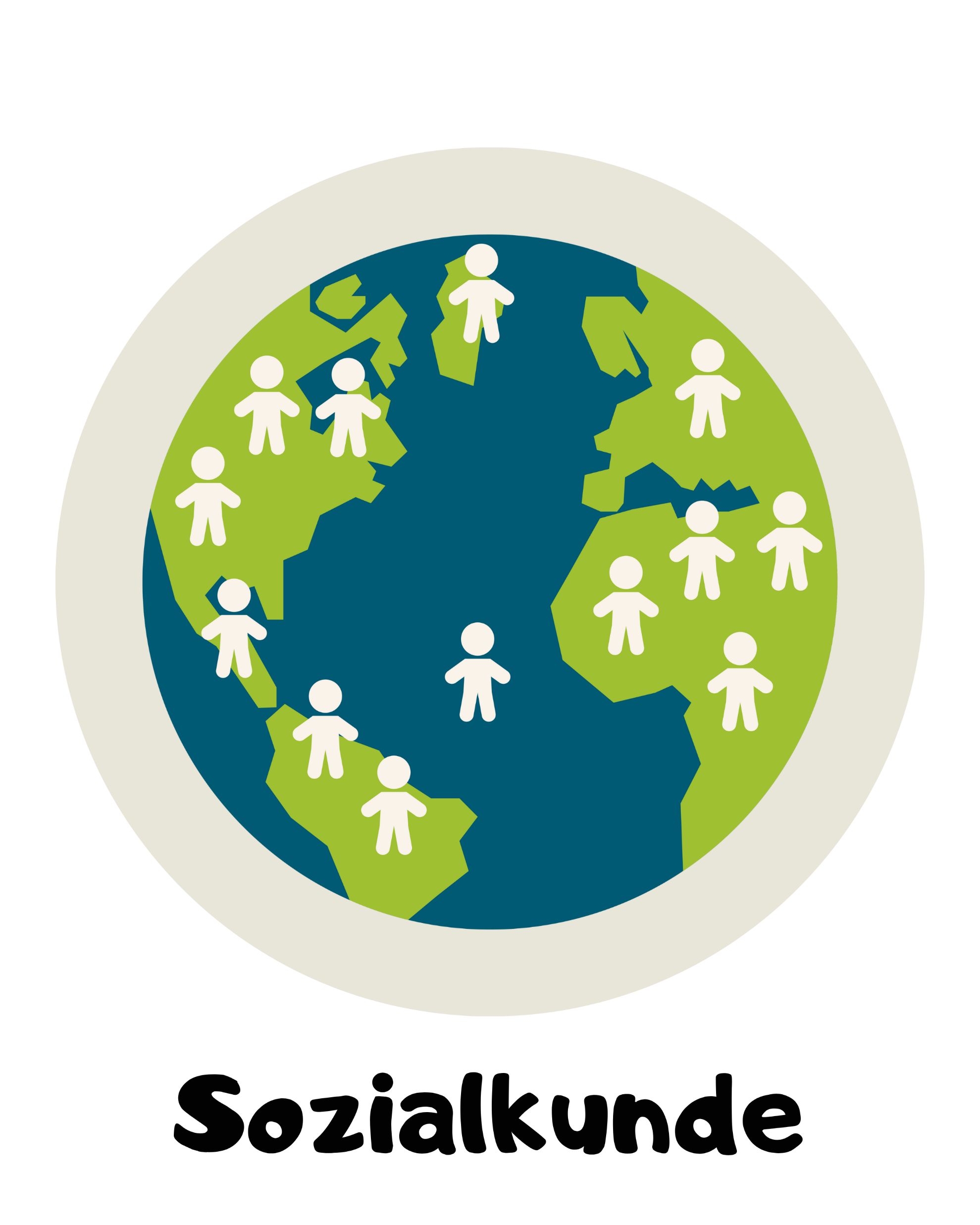 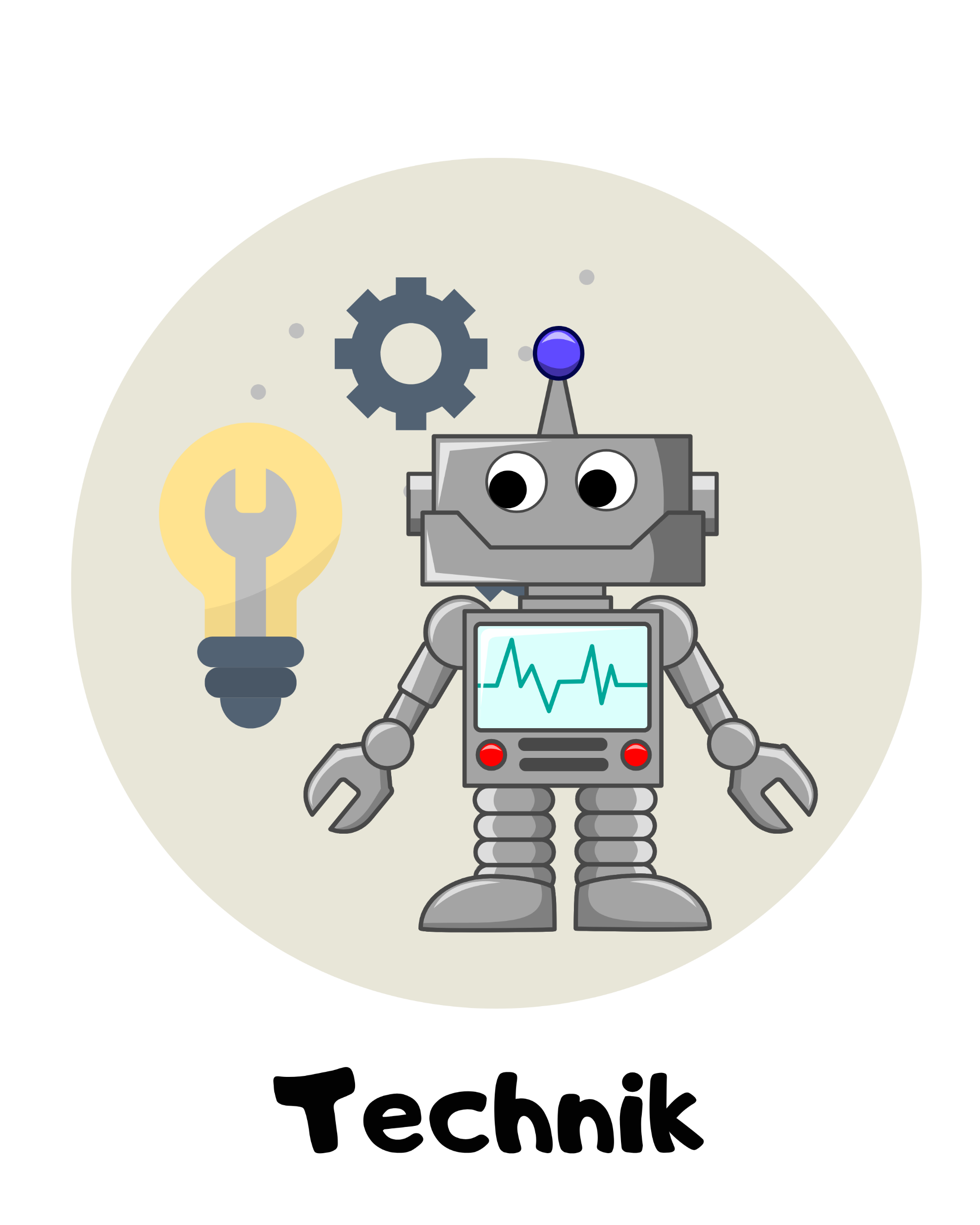 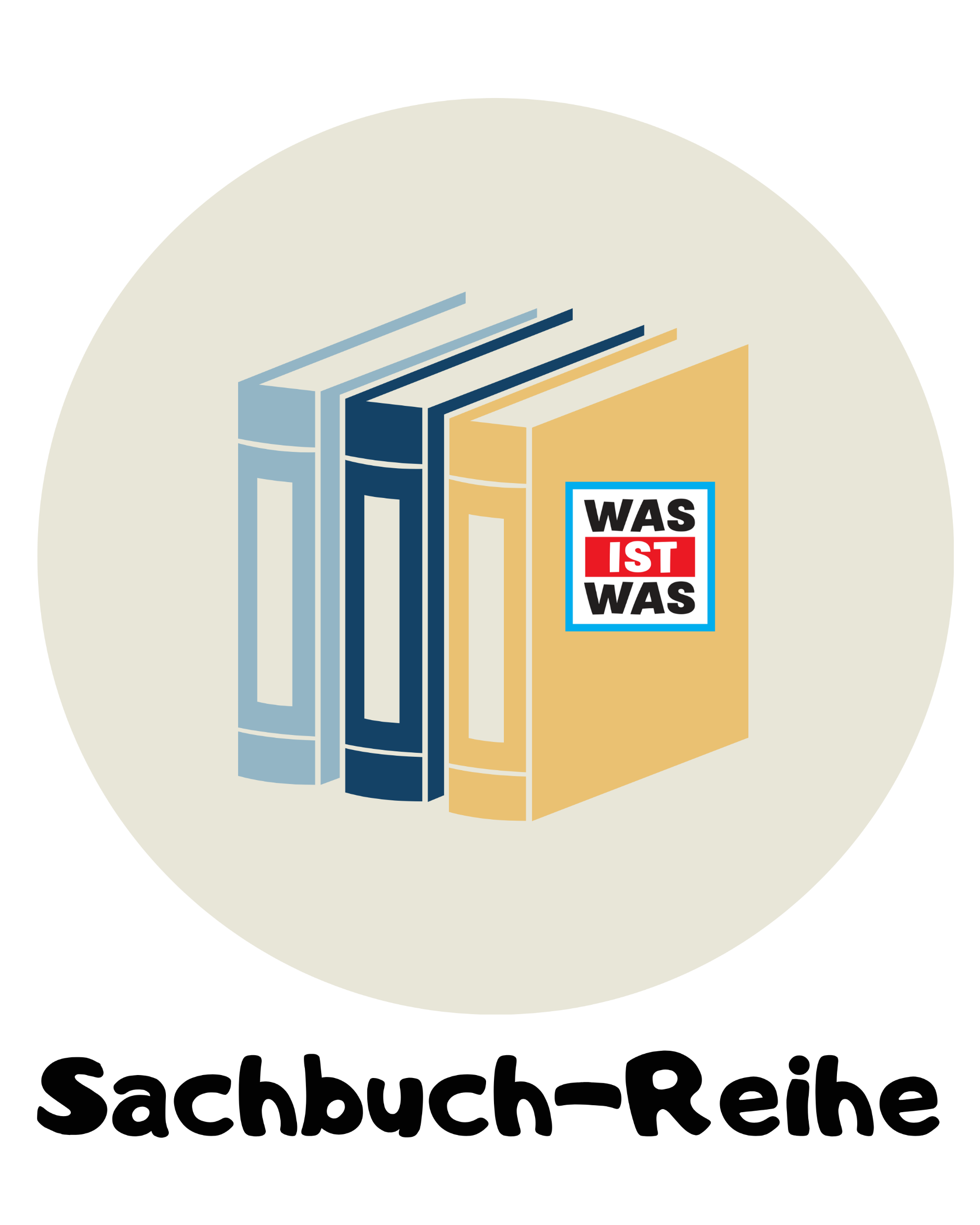 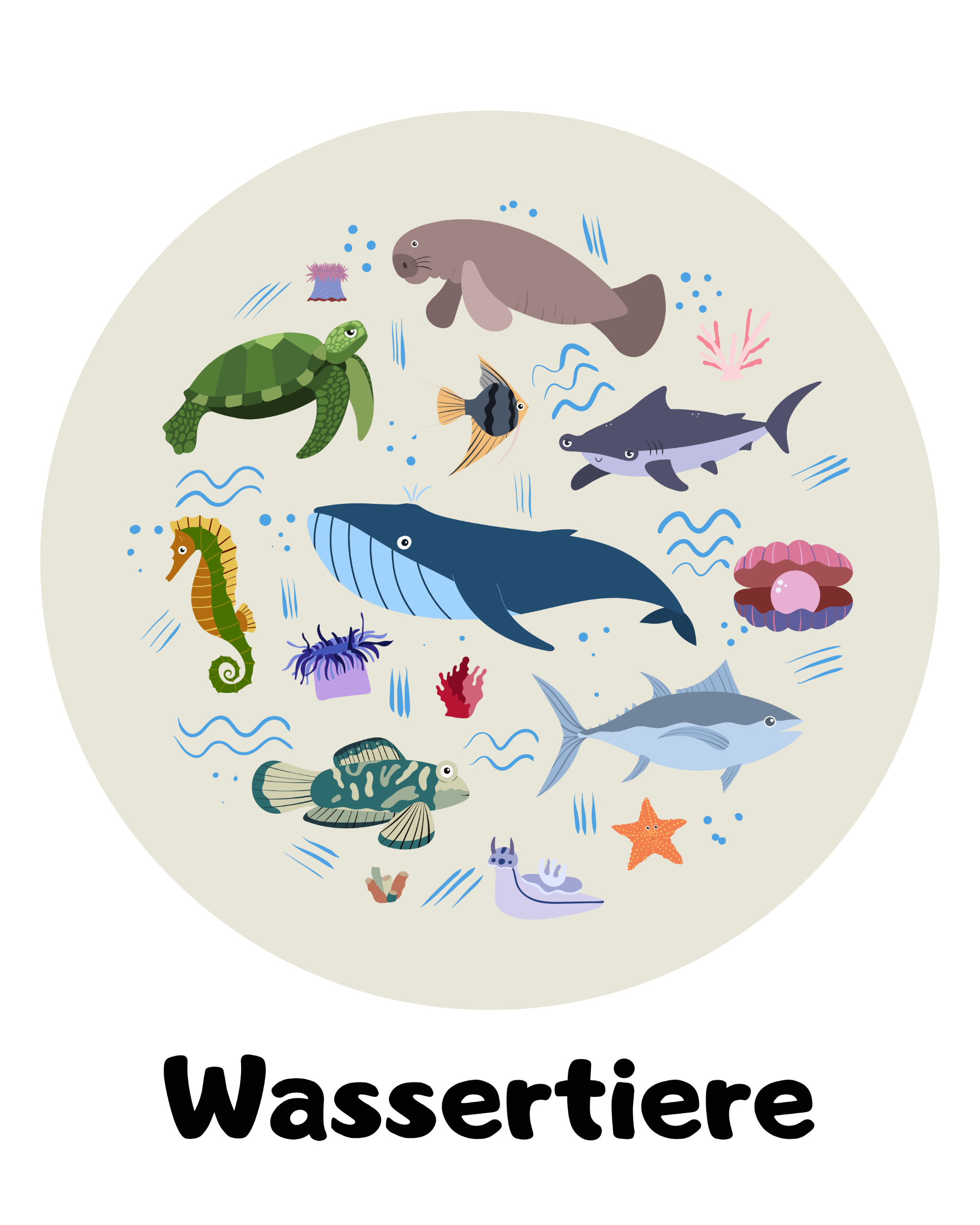 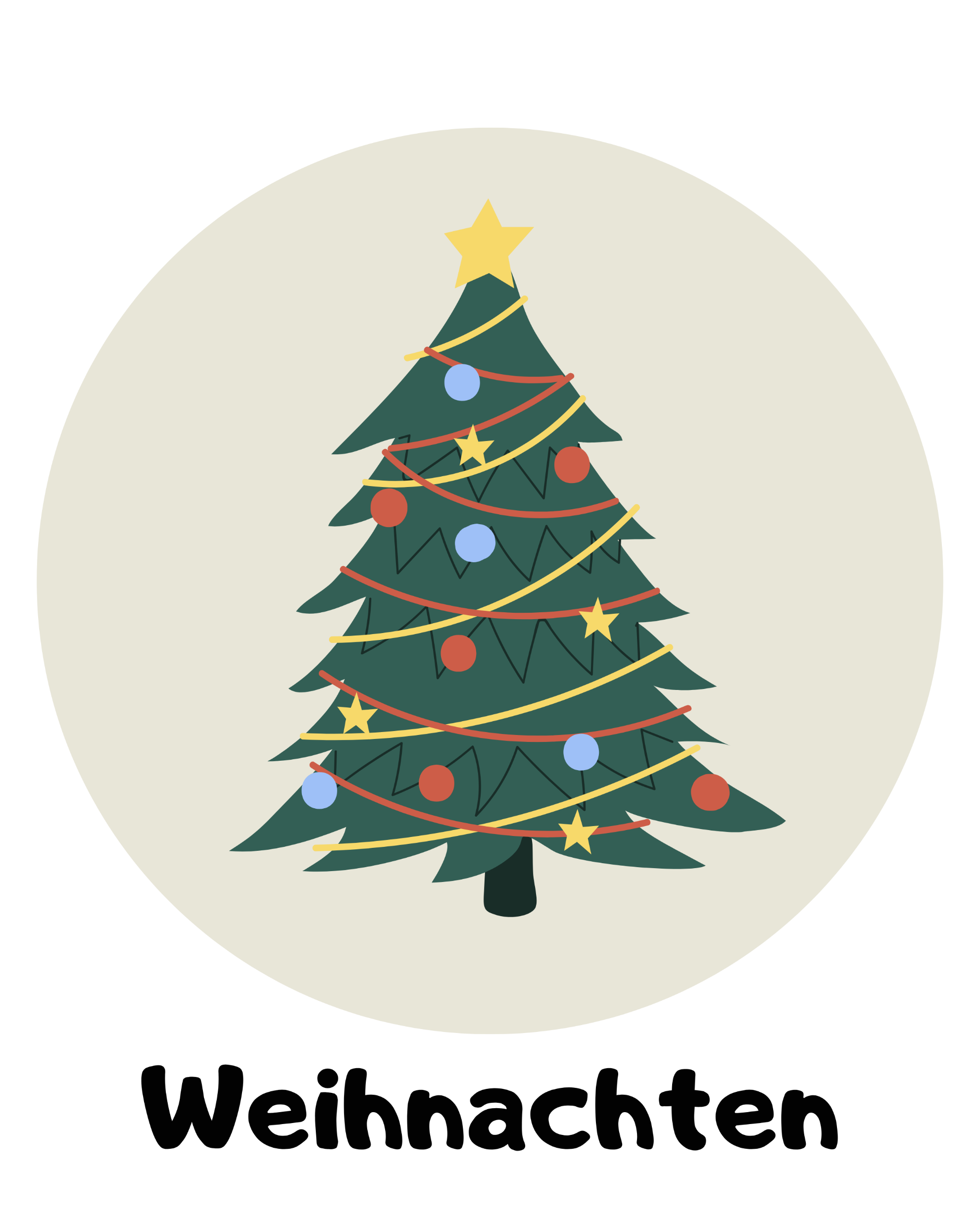 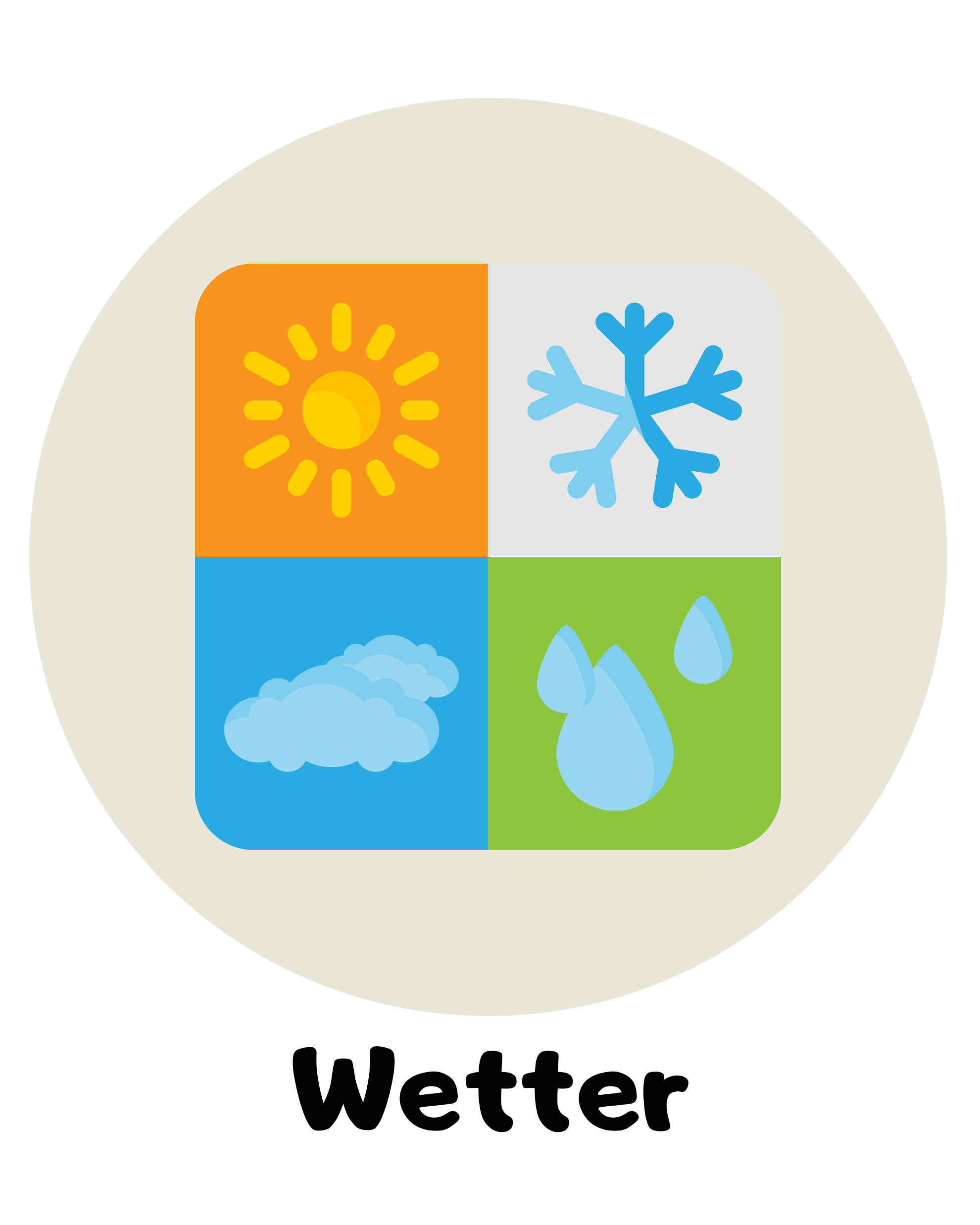 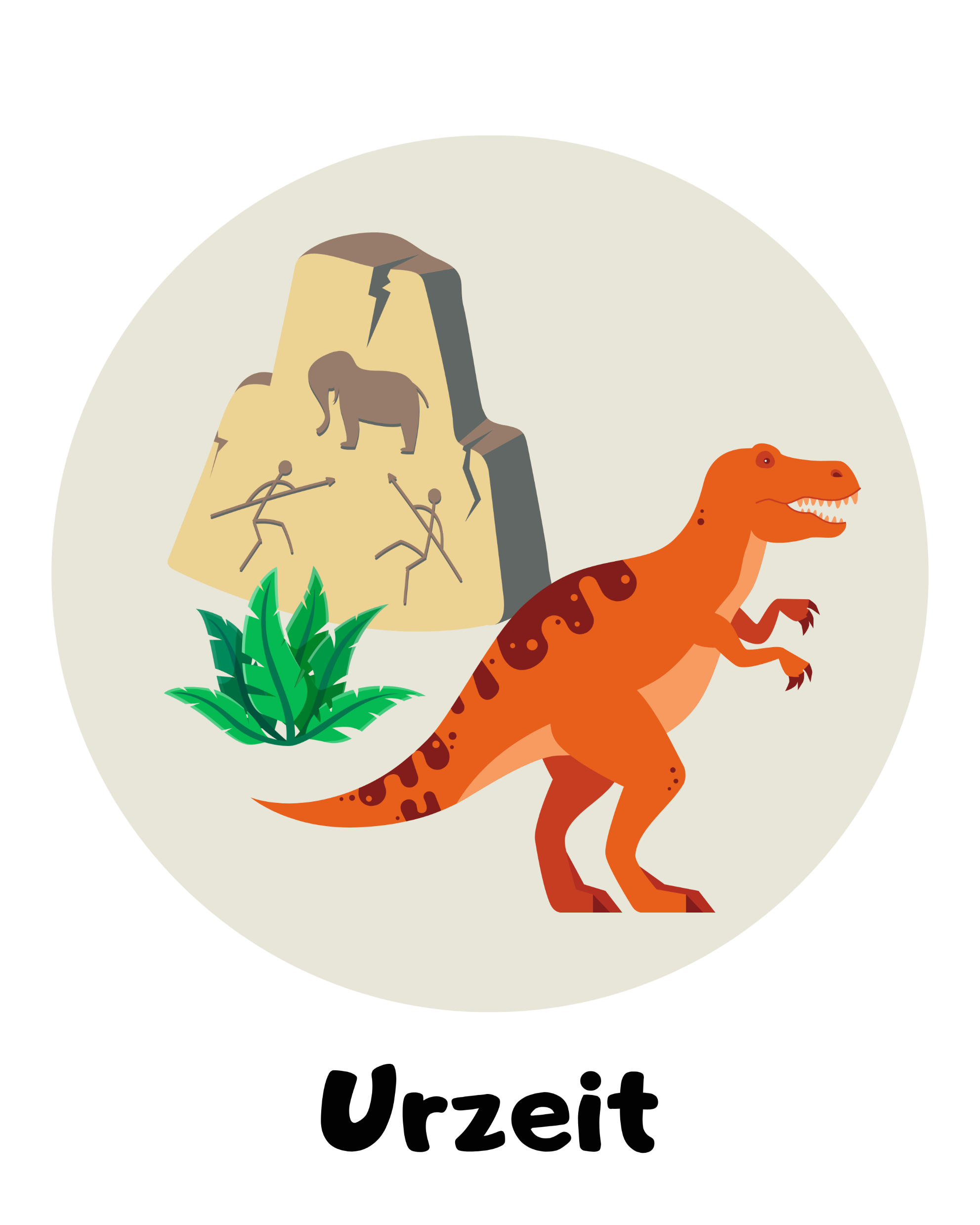 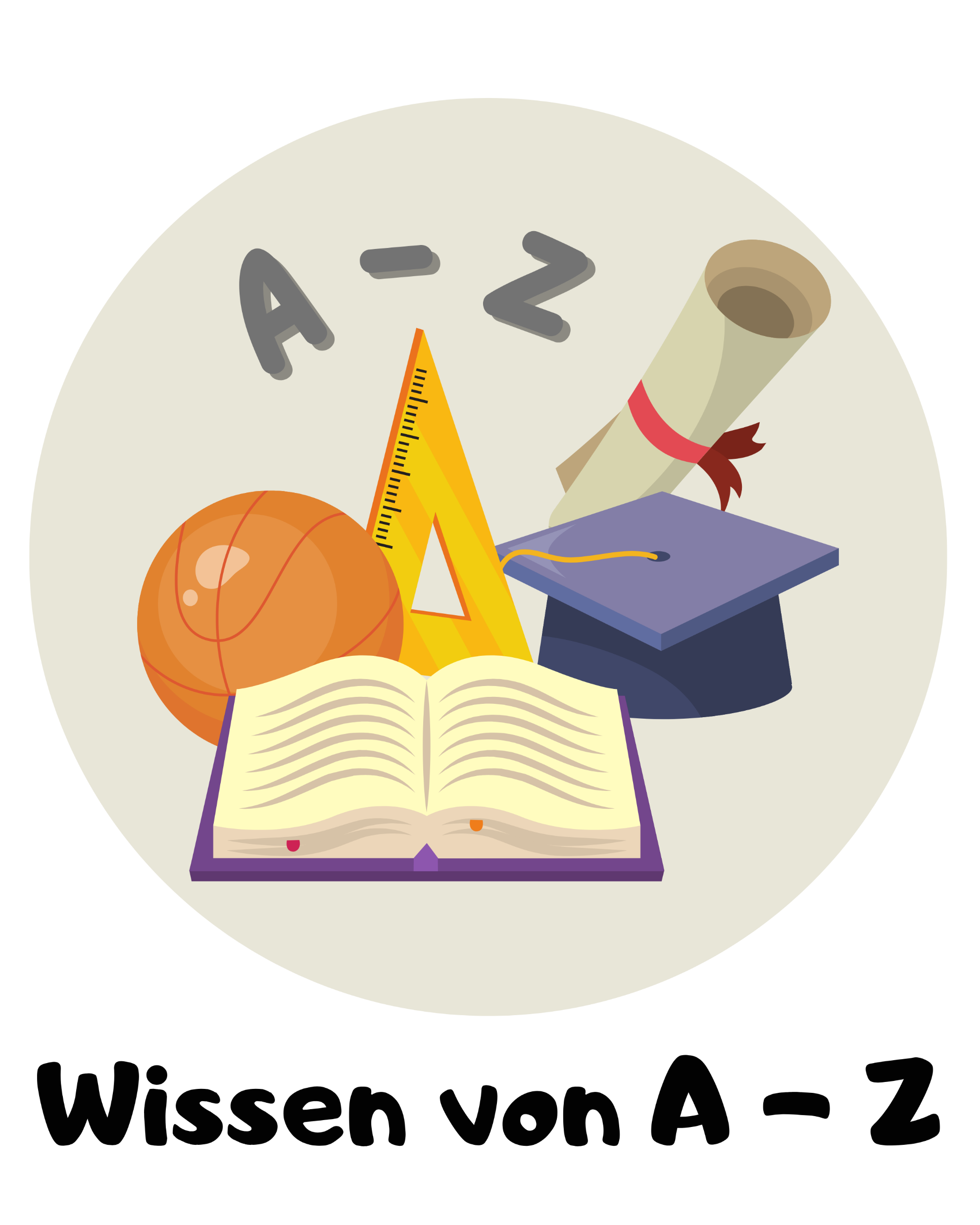 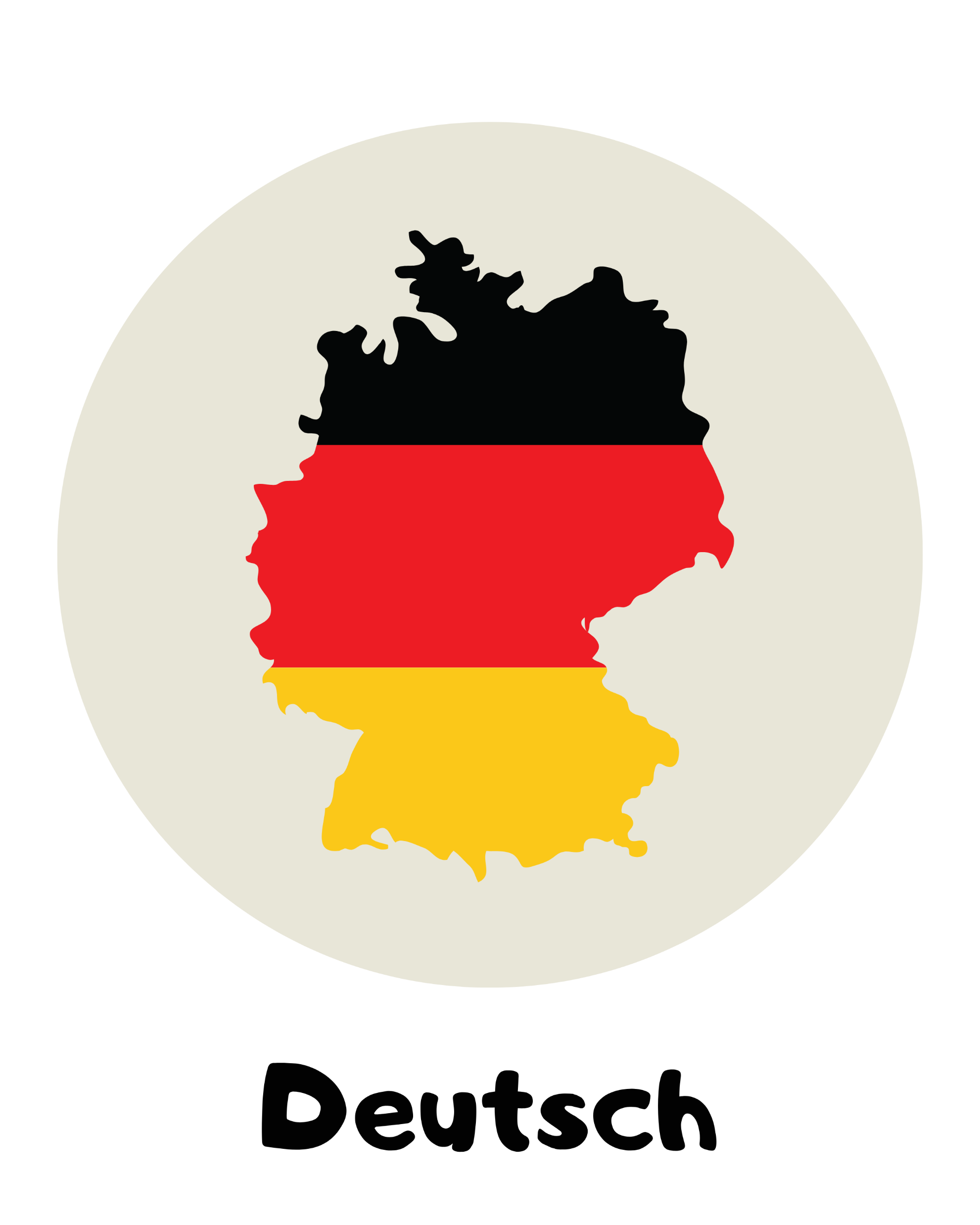 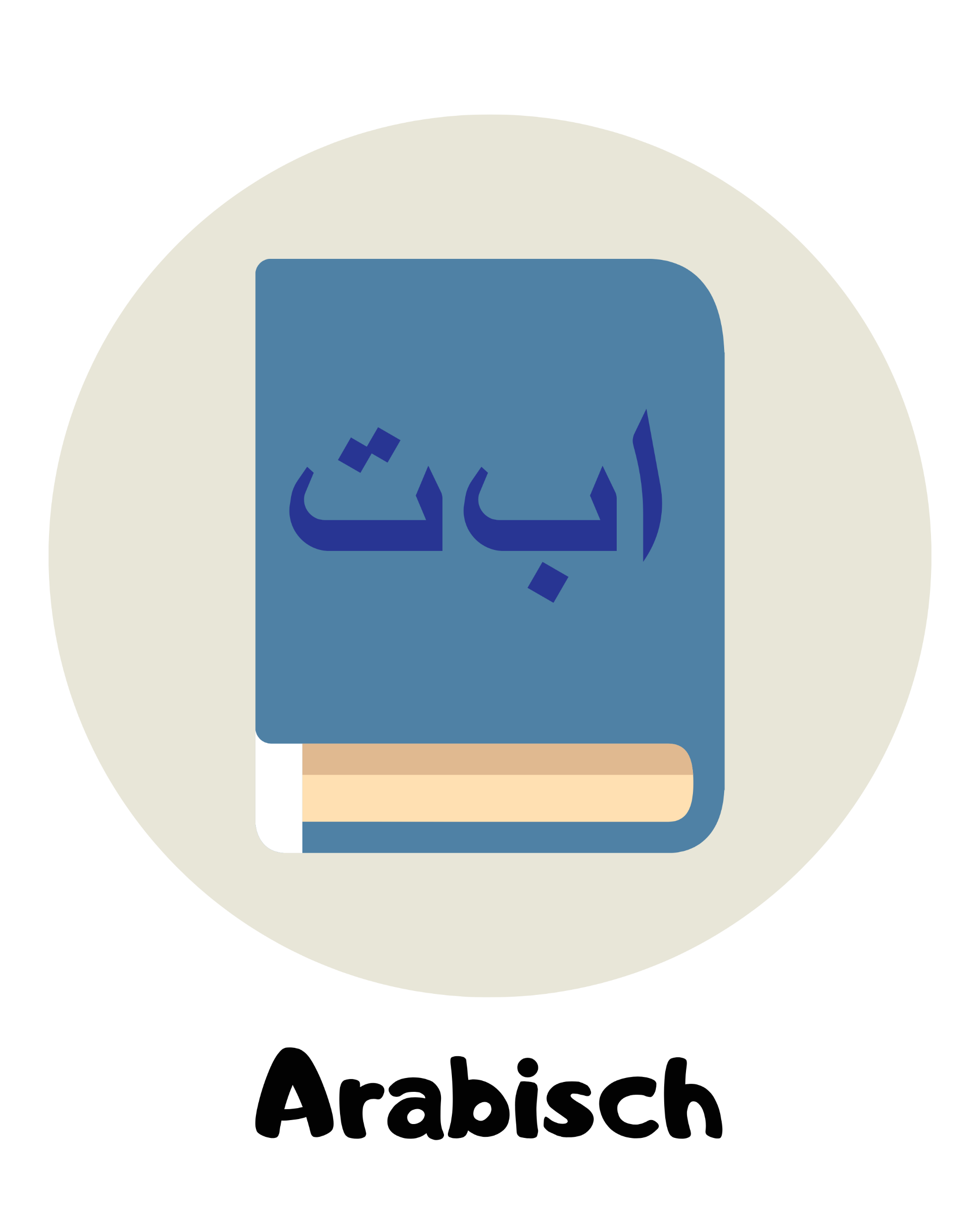 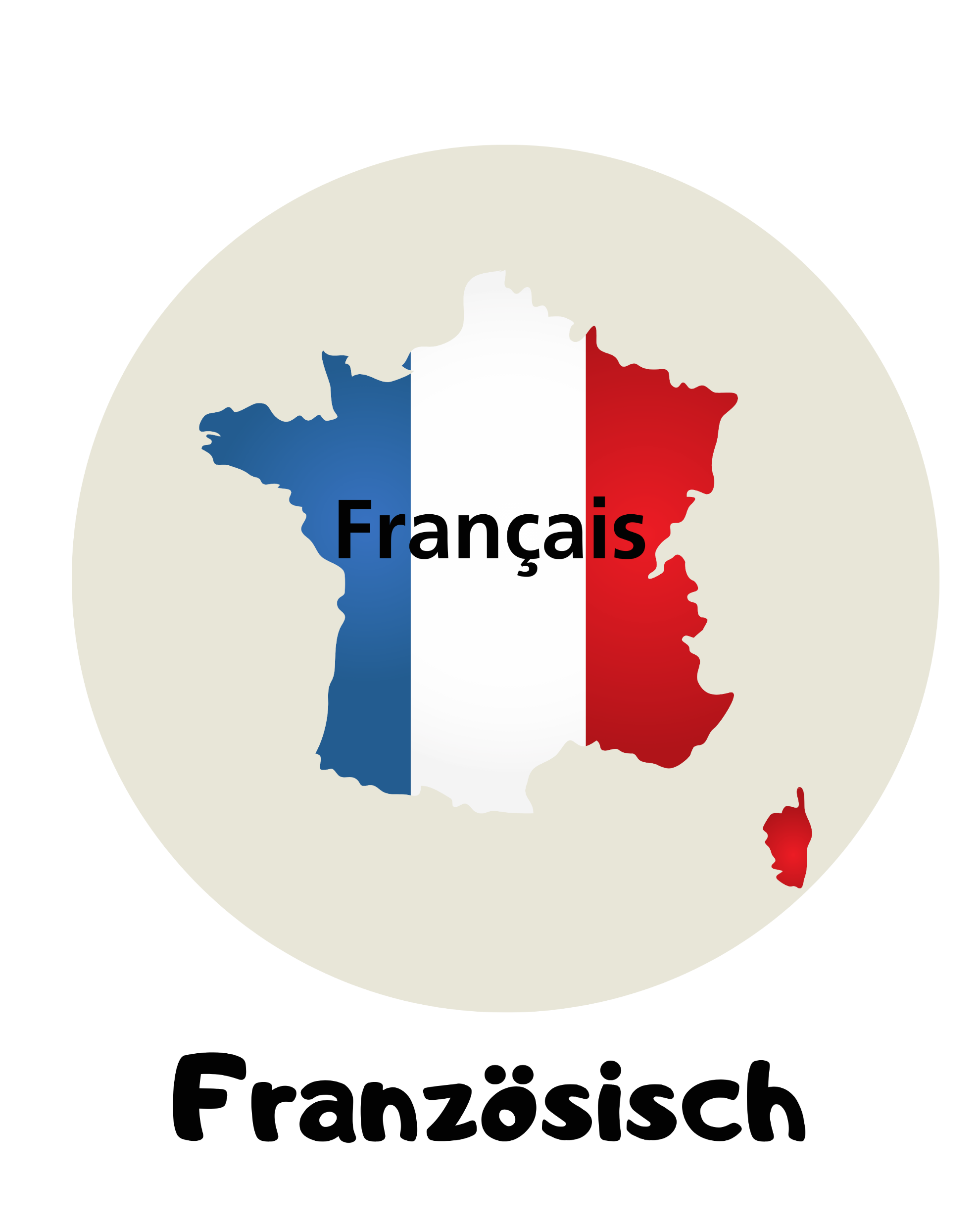 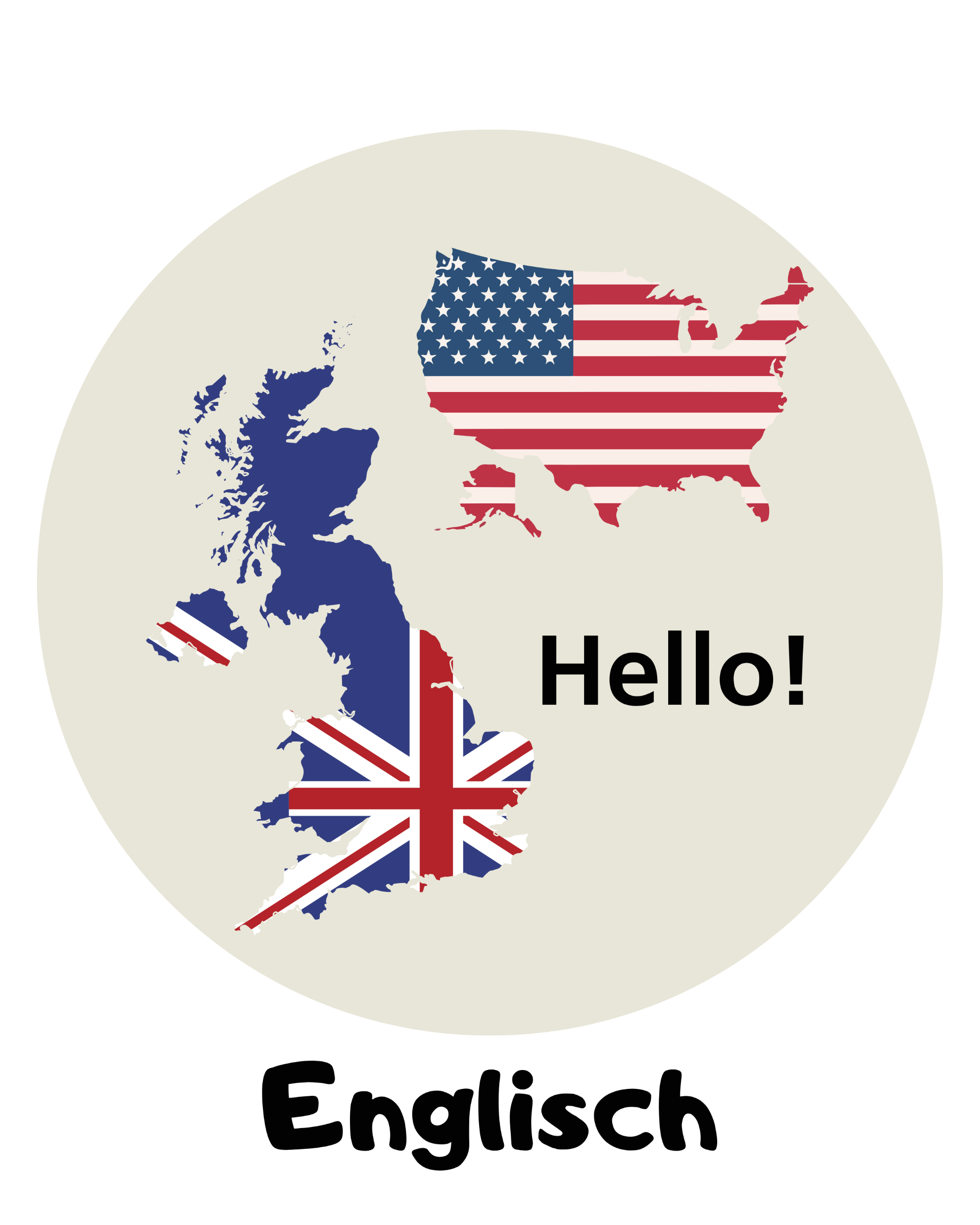 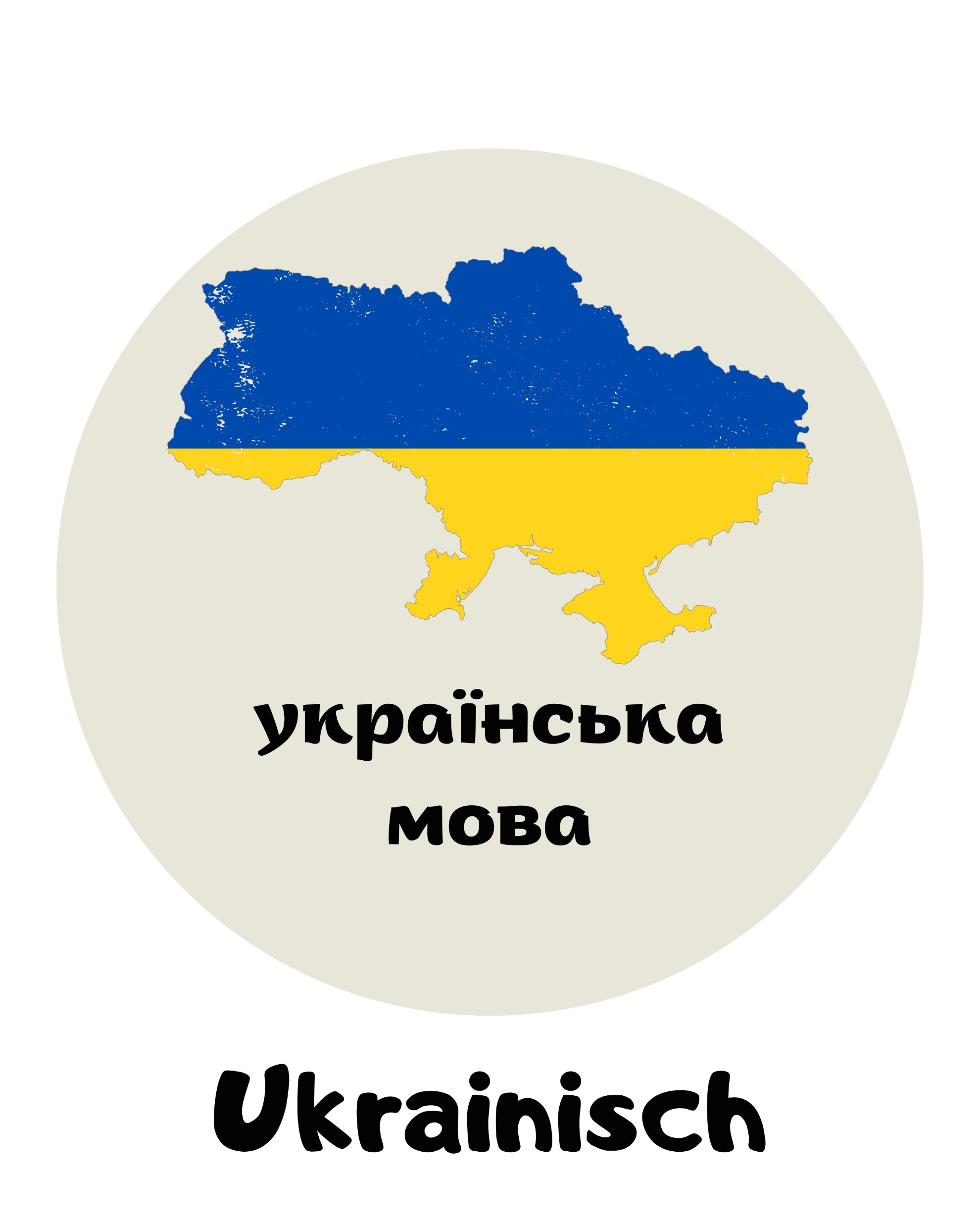 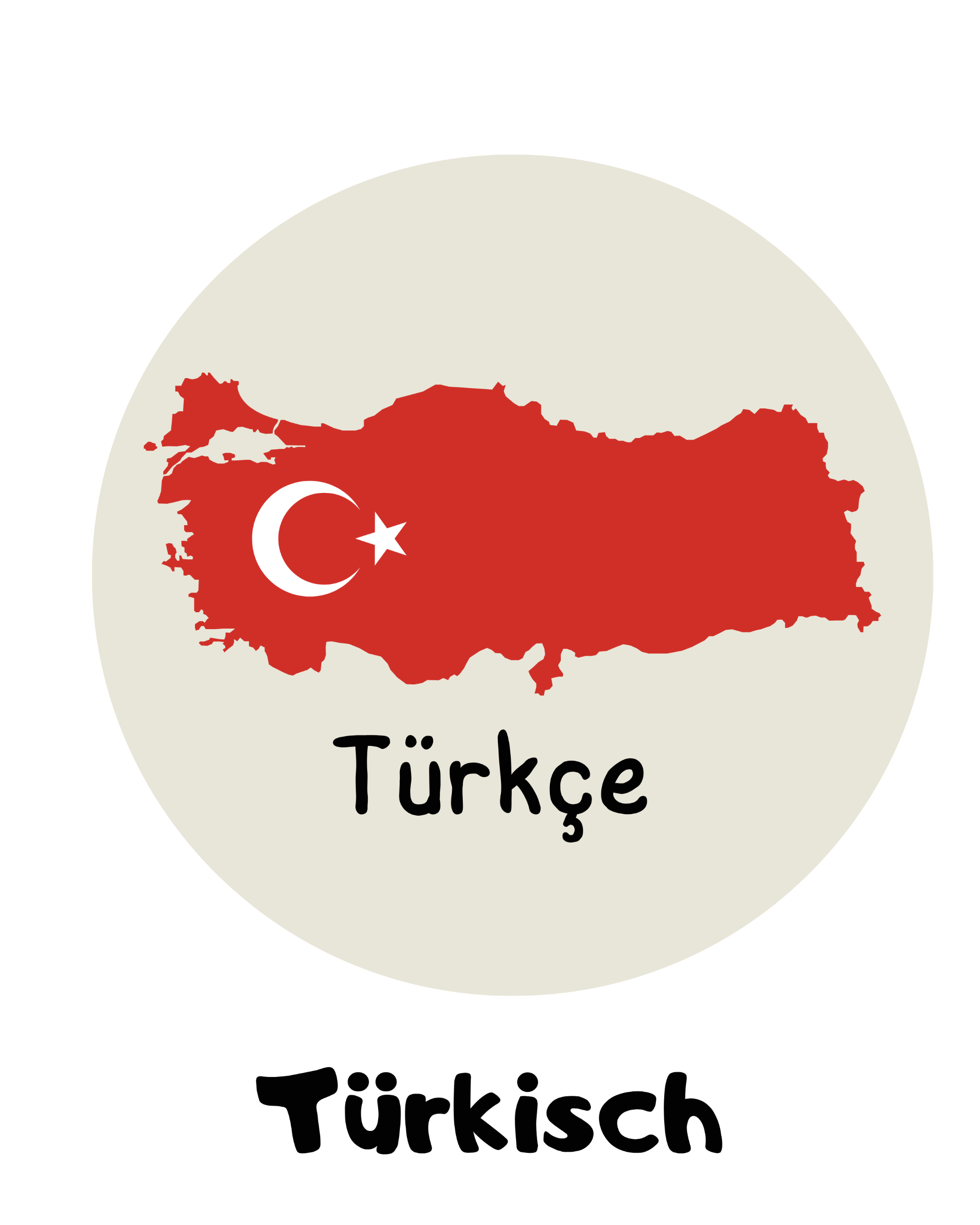